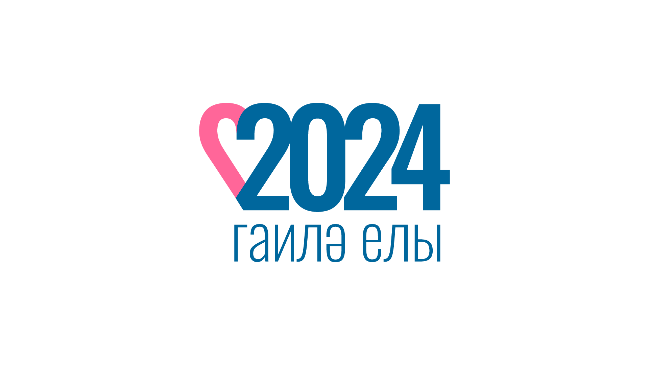 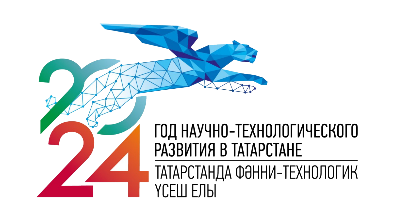 Актанышский 
муниципальный район
Республики Татарстан
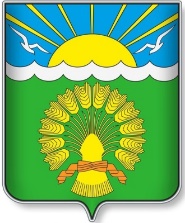 Культурологический паспорт 
Актанышского муниципального района
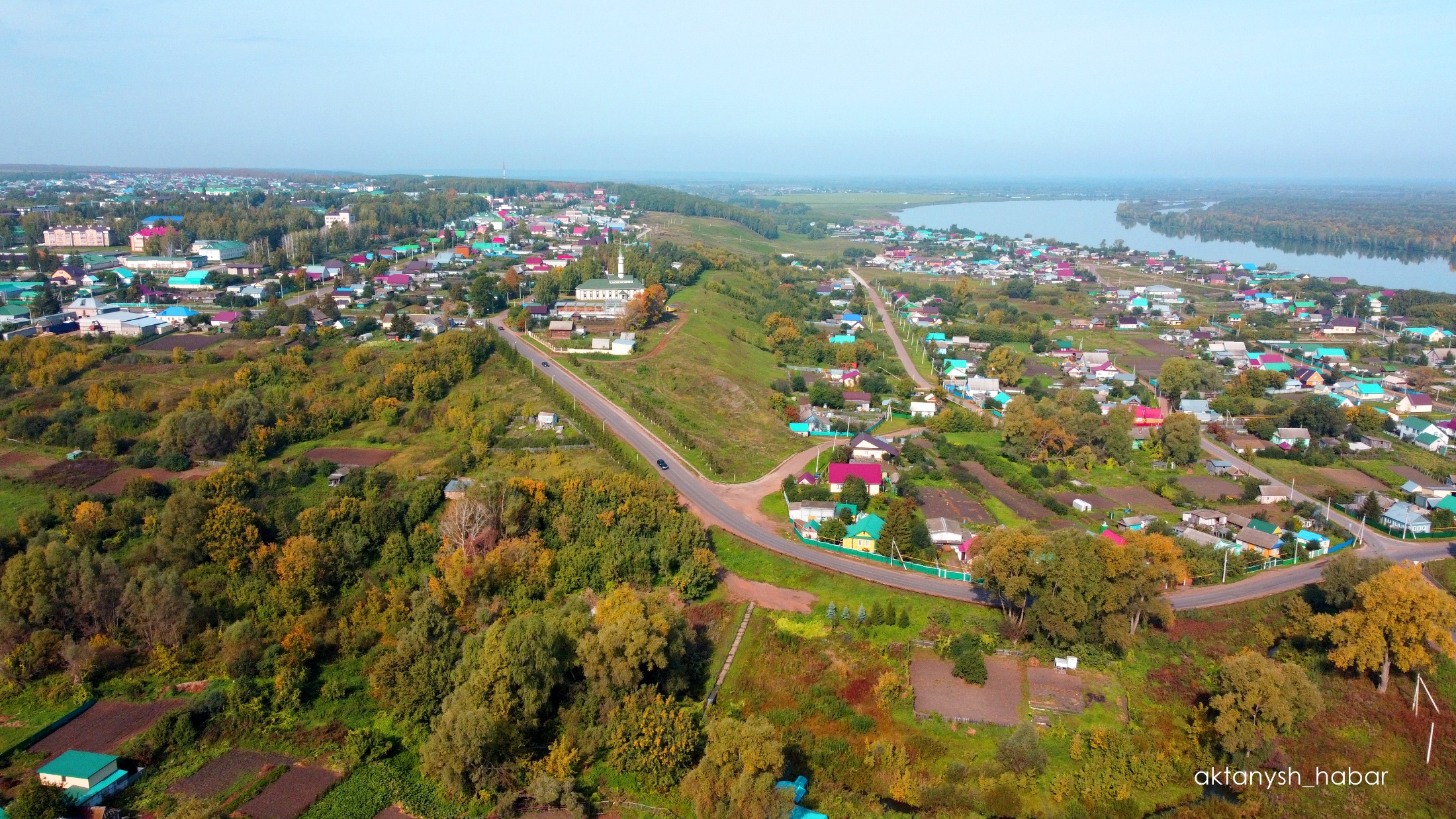 ОБЩАЯ ХАРАКТЕРИСТИКА ТЕРРИТОРИИ
Актанышский муниципальный район в качестве административно-территориальной единицы образован  в 1930 году. В соответствии с Законом Республики Татарстан от 31.01.2005 № 48-ЗРТ установлены границы территории муниципального образования «Актанышский муниципальный район». В соответствии с данным законом установлены границы территории муниципального образования "Актанышский муниципальный район" и 26 сельских поселений.  Район  расположен в восточной части республики. Административный центр – село Актаныш.      Граничит с Мензелинским, Муслюмовским районами  Республики Татарстан. Границы  с соседними республиками: с Башкортостаном (Илишевский, Краснокамский, Бакалинский районы, городской округ Агидель), с Удмуртией (Каракулинский район).  Расстояние от районного центра села Актаныш до столицы Республики Татарстан  г. Казани  составляет 366 км. Территория района занимает 2034 кв.км, в т.ч. площадь земель сельскохозяйственного назначения – 1251 кв.км.
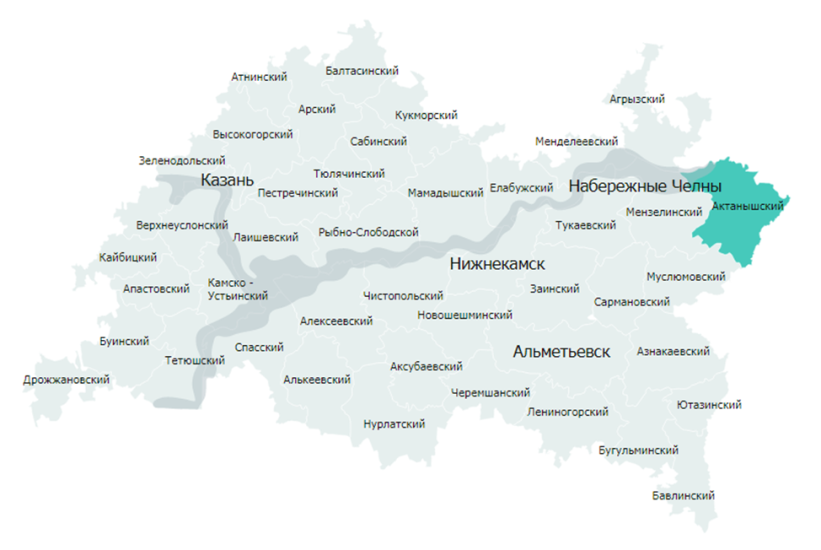 ОБЩАЯ ХАРАКТЕРИСТИКА ТЕРРИТОРИИ
Промышленное производство района представлено отраслями:
- производство частей и принадлежностей автомобилей и их двигателей (ЗАО «Актанышский агрегатный завод»);
- производство хлеба и мучных кондитерских изделий недлительного хранения (ПО «Актанышский хлебокомбинат»);
- прием, хранение, сушка и переработка зерновых культур (ОАО «Актанышское хлебоприемное предприятие»);
- сбор молока (ООО "Молочный завод Касымовский",ООО СП «МолИнвест-Т», ООО «Актанышский молочный комбинат»).
    Сельское хозяйство ориентировано на отраслях зерноводства и животноводства. Возделываются яровая пшеница, озимая рожь, ячмень, овес, горох, рапс. Основная отрасль животноводства - мясо-молочное скотоводство. 
        Актанышский муниципальный район  осуществляет  партнерскую и побратимскую связь с Таскалинским районом Западно-Казахстанской области, г.Чайджума Зонгулдакской области (Турция).
ОБЩАЯ ХАРАКТЕРИСТИКА ТЕРРИТОРИИ
Герб Актанышского района, который языком символов и аллегорий отражает географические и экономические особенности региона. Восходящее солнце символизирует местоположение района - он занимает восточную оконечность Республики Татарстан. Местные жители первыми встречают рассвет. Солнце -традиционный символ долголетия, активности, силы, трудолюбия. Две чайки и белая волнистая полоса указывают на особую роль водных ресурсов - большая часть границ района проходит по течению рек Белой, Ик, Сюнь, Нижнекамского водохранилища. Белый цвет (серебро) - символ чистоты, совершенства, мира и взаимопонимания. Хозяйственная жизнь района отражена на флаге снопом о двенадцати колосьях. Основа экономики района - сельское хозяйство. Здесь не только выращивают многочисленные виды пищевых и технических культур, но и развиты предприятия переработки, Двенадцать колосьев - 12 месяцев года, аллегорически указывают на полный годовой сельскохозяйственный цикл. Колосьями также показаны сельские округа, объединённые территорией одного района. Сноп - традиционный символ плодородия, дружбы, общности интересов, стойкости. Жёлтый цвет (золото) - символ урожая, богатства, стабильности, уважения. Зелёный цвет - символ здоровья, природы, жизненного роста. Голубой цвет - символ чести, благородства, духовности.
Символика района
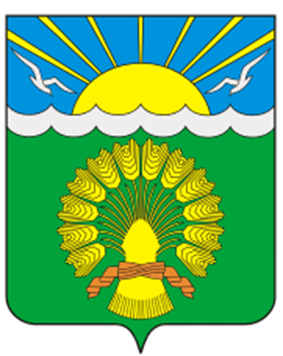 Герб Актанышского района
ОБЩАЯ ХАРАКТЕРИСТИКА ТЕРРИТОРИИ
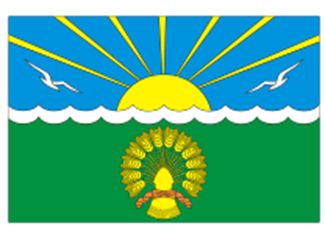 Флаг Актанышского района
«Флаг Актанышского района представляет собой прямоугольное полотнище с отношением ширины к длине 2:3, разделённое по горизонтали линиями, изогнутыми в виде чешуи, на три полосы - голубую (габаритная ширина - 5/16 ширины полотнища), белую (ширина 1/9 ширины полотнища) и зелёную; на голубой полосе воспроизведено жёлтое солнце между двух белых чаек, на зелёной полосе - жёлтый сноп колосьев. Обоснование символики: Флаг разработан на основе герба района.
ИЗВЕСТНЫЕ ЛИЧНОСТИ
Образование
1. Арсланов Леонид Шайсултанович(1932) - опубликовал более 200 научных статей, 5 монографий, защитил докторские диссертации. Член редколлегии журнала "finno-ugrica" Института истории РАН. Член диссертационного совета Казанского государственного педагогического университета. Заслуженный деятель науки Республики Татарстан.
2. Афанасьев Виктор Григорьевич (1922) - выдающийся ученый, государственный, партийный деятель, член-корреспондент, действительный член Академии Наук СССР. До распада СССР был членом ЦК КПСС, депутатом Верховного Совета СССР, председателем правления Союза журналистов СССР. Кавалер орденов Октябрьской революции, Ленина и других. В 1981 году был награжден Государственной премией за опубликованный труд “Основы философского знания”.
3. Валиев Марс Котдусович (1948) - доктор физико-математических наук, научный сотрудник Московского физико-математического научно-исследовательского института.
4. Габбасов Айваз Ахнафович (1974) - кандидат ветеринарных наук, преподаватель ветакадемии.
5. Галиев Рамиль Ахметович (1959) - Заслуженный учитель Республики Татарстан, начальник межхозяйственной строительной организации.
ИЗВЕСТНЫЕ ЛИЧНОСТИ
Образование
6. Гусманов Равис Гусманович (1940) - академик Международной академии аграрного образования, профессор, член - корреспондент Российской академии ветеринарных наук, автор 173 научных работ, 4 книг, сделал 4 открытия, подготовил 5 кандидатов и 1 доктора наук. Награжден медалью “Ветеран труда”, знаками “Отличник сельского хозяйства”, “изобретатель СССР”, “Почетный работник высшего профессионального образования РФ”. Заслуженный деятель науки Республики Татарстан.
7. Гимранов Наиль Мубаракович (1955) - кандидат технических наук, сотрудник НИИ. Старший научный сотрудник Всесоюзного научно - исследовательского института углеводородного сырья.
8. Гимранов Фидаис Мубаракович (1947) - доктор технических наук, профессор Казанского технического университета. Ведет научную деятельность по математическому моделированию гидродинамических, тепломассообменных и реакционных процессов. Разработал методику центробежных расчетов абсорберов, хемосорберов, испарителей. Автор 5 изобретений. Защитил 125 научных и кандидатских диссертаций. Заслуженный деятель науки Республики Татарстан.
9. Гильмуллин Ринат Абрекович - учитель математики, кандидат физико - математических наук, лауреат Государственной премии Республики Татарстан.
ИЗВЕСТНЫЕ ЛИЧНОСТИ
Образование
10. Гараев Рамиль Суфиахметович (1941) - автор 167 научных трудов, в том числе 151 статьи и тезиса, 11 изобретений, учебно-методических пособий. Соавтор в разработке новых видов лекарств. Лауреат Государственной премии Республики Татарстан в области науки и техники. Подготовил 6 докторов и 12 кандидатов наук. С 1998 года - член-корреспондент Академии наук Республики Татарстан.
11. Закиров Фанис Каюмович (1934) - кандидат математических наук, доцент Уфимского пединститута.
12. Зиннатуллин Назиф Хатмуллович (1936) - Заведующий кафедрой гидравлики Казанского государственного технологического университета. Кандидат геолого - минералогических наук, доктор технических наук, профессор, заслуженный деятель науки и техники Республики Татарстан, академик Международной академии наук экологии и жизнедеятельности, член-корреспондент Международной академии холода.
13. Зиннатуллина Клара Зыевна (1935) - Более тридцати лет преподавала в Казанском государственном педагогическом университете. Участвовала в написании трехтомника “Татарская грамматика”, написала около ста научных и методических трудов, учебников, создала специальную программу по сравнительной типологии для вузов России. Возглавила факультет татарского языка и литературы Казанского государственного педагогического университета, профессор, лауреат Государственной премии Татарстана в области науки и техники.
ИЗВЕСТНЫЕ ЛИЧНОСТИ
Образование
14. Зайнашев Алиф Мухамматнурович (1942) - доктор технических наук, профессор.
15. Иманова Светлана Галиевна - Заслуженный учитель Республики Татарстан.
16. Катаева Алмазия Гаррафовна (1954) - кандидат исторических наук, заведующая кафедрой немецкого языка, профессор, автор более 40 работ. Ведет курсы “Язык – страноведение”, “Теория и практика перевода”  в Российском государственном гуманитарном университете.
17. Карамов Фидус Ахмадиевич (1953) - ученый в области электроэнергетики, доктор технических наук, профессор, Почетный работник высшего образования России. Имеет 17 авторских свидетельств и патентов на изобретения.
18. Карамова Кадрия Сунагатовна (1959) - кандидат педагогических наук, преподаватель кафедры татарского языка КГУ.
19. Карамова Назира Сунагатовна (1967) - кандидат биологических наук, лаборант кафедры микробиологии КГУ.
20. Каримов Ахкиям Каримович (1917) - доктор геолого-минералогических наук, профессор. Заведующий кафедрой Уфимского пединститута.
21. Каримова Самара - Заслуженный учитель РФ.
ИЗВЕСТНЫЕ ЛИЧНОСТИ
Образование
22. Лаисов Наип Хабибнажарович (1935) - профессор, заведующий кафедрой литературы, член Союза писателей Татарстана. Трижды избирался депутатом районного Совета народных депутатов. Постоянный председатель Национального комитета, Отличник образования Татарстана. Заслуженный учитель Республики Татарстан.
23. Малов Камиль Минлигараевич (1933) - доктор физико-математических наук, профессор Казанского энергетического института, в последние годы работал заведующим кафедрой.
24. Миргалимова Зиля Фаниловна (1964) - кандидат филологических наук. Преподаватель Набережночелнинского пединститута.
25. Миннуллин Ренат Гиззатуллович - доктор физико-математических наук, Заслуженный деятель науки Республики Татарстан, лауреат премии комсомола Татарстана имени М. Джалиля, профессор, лауреат премии Министерства высшего и среднего специального образования СССР. Заведующий кафедрой электро - энергетических систем и сетей.
26. Мустафин Рим Гаянович (1946) - Отличник народного просвещения РФ, Заслуженный учитель РТ, директор Народной киностудии “Акфильм”.
27. Мустафина Файрүза Зуфаровна (1953) - Заслуженный работник культуры Республики Татарстан, кандидат педагогических наук, депутат Государственного Совета Татарстана, ректор Набережночелнинского государственного пединститута.
ИЗВЕСТНЫЕ ЛИЧНОСТИ
Образование
28. Мутина Насима Саетовна - кандидат филологических наук, преподаватель иностранных языков Ульяновского государственного технического университета.
29. Марданов Рустам Шайхуллович (1948) - Заслуженный учитель Республики Татарстан, Почетный работник высшего профессионального образования РФ, профессор. Имеет более 130 научных трудов, в том числе является автором 15 учебников. Заведующий кафедрой математики и экономической информации.
30. Набиев Фанис Галинурович (1937) - заведующий кафедрой фармакологии и токсикологии, профессор. Автор более 80 научных трудов, среди которых 2 патента и 8 книг. Заслуженный деятель науки РФ, действительный член Академии ветеринарных наук.
31. Назмиева Лена Наваповна (1949) - Заслуженный учитель Республики Татарстан. Начальник отдела образования Муслюмовского района.
32. Салахутдинова Зифа Фаниловна (1963) - кандидат филологических наук. Преподаватель Набережночелнинского пединститута.
33. Салихов А. Ж. (1893-1972) - Заслуженный учитель ТАССР, кавалер ордена Ленина.
34. Салихов Гавис Салихович (1931) - Отличник народного просвещения РСФСР, Заслуженный учитель Татарстана, главный инспектор отдела образования.
ИЗВЕСТНЫЕ ЛИЧНОСТИ
Образование
35. Сарварова Роза Закиевна (1952) - кандидат педагогических наук, сотрудник Набережночелнинского института непрерывного образования.
36. Сафиуллина Гульгена Флуновна (1966) - кандидат биологических наук, старший научный сотрудник НИИ “Поле Татарстана", автор более 30 научных трудов.
37. Фаттахов Энгель Навапович (1961) - Заслуженный работник сельского хозяйства РТ, министр образования и науки РТ, кандидат технических наук.Глава администрации Актанышского района. Народный депутат РТ. Автор 9 научных трудов и двух изобретений.
38. Фатхи Альберт Саетович (1937-1992) - литературовед. В течение 32 лет преподавал в КГУ им. Н. И. Лобачевского. Исполнял обязанности заведующего отделом рукописей и редких книг научной библиотеки.
39. Хадиев В. Х. (1929-1996) - Заслуженный учитель ТАССР, Отличник народного просвещения РФ.
40. Ханов Алмаз Муллаянович (1949) - доктор технических наук, профессор, награжден медалями “За трудовое отличие”, “За воинскую доблесть”. Заведующий кафедрой в Пермском техническом университете. Выдающийся спортсмен, мастер спорта по самбо.
ИЗВЕСТНЫЕ ЛИЧНОСТИ
Образование
41. Хаертдинов Равиль Анварович (1948) - доктор биологических наук по генетике и селекции, профессор, академик Международной академии информатизации, Заслуженный деятель науки Татарстана и России. Автор более 130 научных работ, среди которых 6 авторских свидетельств, патентов, “ноу - хау”и 8 научных монографий. Заведующий кафедрой генетики и селекции Казанской ветеринарной академии.
42. Хайдарова Роза Закиевна - кандидат педагогических наук, доцент, заслуженный учитель Республики Татарстан, член - корреспондент Международной академии наук - ассоциированный член ООН.
43. Хамитов Фирдавис Махдумович (1946) - Заслуженный учитель Татарстана, директор Мензелинского сельскохозяйственного техникума.
44. Шакиров Ахсан Шакирович (1924) - Заслуженный учитель Республики Татарстан и Российской Федерации, награжден 9 медалями, орденами Трудового Красного Знамени, Красной Звезды, Отечественной войны второй степени. В последние годы работал заведующим отделом образования.
45. Шарипов Дульфат Шарипович (1939) - Почетный работник высшего профессионального образования РФ, автор более 75 научных трудов, имеет 5 авторских свидетельств, профессор. В последние годы возглавлял кафедру патологической физиологии.
46. Абуярова Рамиля Зуфаровна (1954) - кандидат педагогических наук, декан факультета дошкольного и начального образования Набережночелнинского института непрерывного педагогического образования.
ИЗВЕСТНЫЕ ЛИЧНОСТИ
Строительство
1. Лукманов Ильшат Сафуанович - Профессиональную деятельность начал в ОАО «Татстрой» мастером.Дальше работал прорабом, старшим прорабом, главным инженером, начальником строительно-монтажного управления, в октябре 2001 года перешел в ООО "Строймедсервис" на должность управляющего и заместителя гендиректора. А с июня 2004 года работал в группе компаний "ТАИФ" заместителем гендиректора, главным инженером, начальником управления. С августа 2008 года работал главным инженером управляющей компании холдинга «Союзшахтосушение».В 1982-1984 годах, проходя службу офицером в рядах Советской Армии, участвовал в важнейших стройках Казани. Обладатель нескольких знаков почета, медалей. Заслуженный строитель Республики Татарстан (1998 год). 
2. Гатауллин Габдулла Гатауллович – Родился в с. Тетюши Елабужского района. После школы начал работать, отслужил в армии. В 1975 году они переехали в Актаныш. С 1976 года работал каменщиком в ПМК-4. Заслуженный строитель Республики Татарстан.
3. Саттаров Рамиль Максутович - Работал прорабом Актанышского участка строительного поезда Э-46 треста «Южноуралэлеваторспецстрой». Участвовал в строительстве хлебоприемного предприятия. Заслуженный строитель Республики Татарстан(1989 год).
ИЗВЕСТНЫЕ ЛИЧНОСТИ
Строительство
4. Шавалиев Айрат Фатхуллович - Окончил Казанский государственный инженерно-строительный институт по специальности архитектор. Получив диплом, по направлению был направлен на работу в Ижевск (1978). Работал в институте «Удмуртсельпроект» архитектором, руководителем группы, главным архитектором проектов. В 1988-1995 годах работал главным архитектором проектов в институте   «Удмуртгражданпроект», а в 1995-1999 годах - в институте «Удмуртагропромпроект».
Автор более 40 генпланов населенных пунктов, проектов более 70 домов и общественных зданий. Участвовал и побеждал в отечественных и международных конкурсах. Имеет разрешение на творческую самостоятельную деятельность, руководство, экспертизу в области архитектуры, градостроительства на территории РФ. В 1999 году вернулся с семьей в Казань. 4 года был главным архитектором института «Татагропромпроект», с 2004 года - главный архитектор турецкой строительной фирмы «Усяпы-Иншаат» и ПСК «Усяпы», занимающихся возведением монолитных каркасных зданий в Казани и Ижевске. Член союзов архитекторов России и Татарстана.
ИЗВЕСТНЫЕ ЛИЧНОСТИ
Строительство
5. Шайхразиев Мирзариф Заманович - В 1963 году был назначен агрономом Улимановского отделения совхоза имени Кирова, а через четыре года-главным специалистом. С 1969 года стал руководить хозяйством «Радио». Наряду с земледелием и животноводством большое внимание уделял строительству. В 1980 году переведен на должность начальника межхозяйственной строительной организации. В 1986 году удостоен ордена Дружбы Народов, в 1995 году почетного звания- Заслуженный строитель Республики Татарстан.
 
6. Ханов Фирдавис Гайнетзянович - После окончания Актанышской средней школы работал слесарем на Казанском заводе фотожелатина. После службы в Советской Армии в 1973 году поступил на архитектурный факультет Казанского государственного инженерно-строительного института. В 1978 году начал работать архитектором в Нижнекамске. С 1990 года главный архитектор города. С 1982 года член союзов архитекторов СССР, РФ, РТ. Член Союза архитекторов России с 1998 года. 13 апреля 2004 года выиграл Всероссийский конкурс. В 2004-2005 годах получил звание «Лучший архитектор России". В 2001 году присвоено звание Заслуженный архитектор Республики Татарстан. За заслуги в развитии татарской национальной культуры в области архитектуры и градостроительства, в частности за строительство «парка Тукая» и Соборной мечети в Нижнекамске Указом председателя Республики Татарстан Рустама Минниханова удостоен звания лауреата Тукаевской премии 2023 года.
ИЗВЕСТНЫЕ ЛИЧНОСТИ
Строительство
7. Харисов Рустам Насихович - После окончания Актанышской средней школы поступил на вечернее отделение Казанского государственного инженерно-строительного института. Одновременно работал в одной из строительных организаций города. В 1975 году был призван в армию, в 1977 году вернулся в родное село. Начал работать геодезистом в ПМК - 4. По окончании учебы за добросовестный труд был повышен в должности до мастера, прораба, старшего прораба, начальника участка. Участвовал в строительстве инженерных защитных сооружений Нижнекамской ГЭС. С июля 1991 года перешел в ПМК-9 начальником производственного отдела. Те времена вошли в историю с газификацией района. В 1994 году работниками этой организации была проведена газификация села Буляково и впервые в районе проведен газ. Рустам Насихович является лучшим рационализатором “Камгэсэнергострой», заслуженным строителем Татарстана.
 
8. Гимазов Рафис Фахертдинович- Трудовую деятельность начал в 1965 году в районном управлении сельского хозяйства в качестве главного инженера. В управлении занимал должности начальника отдела капитального строительства, заместителя руководителя межхозяйственной строительной организации и затем начальника прогнозно-технического отдела ПМК-4. Удостоен звания заслуженного строителя Республики Татарстан.
ИЗВЕСТНЫЕ ЛИЧНОСТИ
Строительство
9. Фатыхов Назиф Фарсиевич -Трудовую деятельность начал в 1972 году молотобойцем на Казанском заводе «Сантехзаготовка". С 1983 года начальник участка, через несколько месяцев был повышен до начальника цеха, в 1988 году переведен на должность заместителя начальника управления. В том же году был избран секретарем парткома треста «Татсантехмонтаж» и работал на этой должности до 1991 года. В 1991 году стал директором предприятия, а с 1992 по 2000 год-генеральным директором ОАО «Жилстрой». В 1990-1995 годах депутат Ленинского районного совета г. Казани. С 2000 года заместитель главы администрации города Зеленодольска и Зеленодольского района. В 2005 году перешел на работу в Министерство экономики и промышленности РТ, был руководителем отдела республиканских и региональных программ. С 2007 года работал в министерстве строительства, архитектуры и жилищно-коммунального хозяйства РТ. Обладатель двух медалей, почетных грамот ЦК КПСС, ВЦСПС и ЦК ВЛКСМ, высших организаций Татарстана. Заслуженный строитель Республики Татарстан (2003 год).
ИЗВЕСТНЫЕ ЛИЧНОСТИ
Строительство
10. Шакуров Фанус Гафурзянович - Трудовую деятельность начал в 1969 году рабочим в ПМК № 746. С 1978 по 1988 год занимал должности начальника участка, ПТО, главного инженера межхозяйственной строительной организации. В 1986-1988 гг. главный инженер Лениногорского завода железобетонных изделий треста «Татнефтепромстройматериалы2. В 1988-1989 годах работал главным инженером треста "Камагрострой" в Нижнекамске. Исполнял обязанности руководителя Нижнекамского треста «Камагростройкомплект» с 1989 по 1993 год. С 1993 по 1996 год-генеральный директор Казанского производственно-строительного комбината, а с 1996 года-генеральный директор Казанского завода «Стройпласт». Возглавляемый им завод получил в Европе почетное звание "Предприятие XXI века", а сам он - "Руководитель XXI века". Сейчас возглавляет ООО "Идель". Награжден золотыми медалями Всероссийского выставочного центра (1998) и Ассоциации художников Франции (2001). Заслуженный строитель Республики Татарстан. Кандидат технических наук. Академик Международной академии информатизации.
 11. Хакимова Илиза Афтаховна- С началом строительства нового Актаныша устроилась в 476 - й ПМК, освоила профессию каменщика. Была назначена бригадиром каменщиков, избиралась депутатом районного Совета депутатов трудящихся, заседателем народного суда. С июня 1983 по 1999 год работал бригадиром в межхозяйственной строительной организации. Заслуженный строитель Республики Татарстан (5.08.1993).
ИЗВЕСТНЫЕ ЛИЧНОСТИ
Строительство
12. Мухаметов Фикус Тимершаехович - Трудовой путь начал инженером, главным специалистом отдела капитального строительства Управления сельского хозяйства (1981-1984), в ПМК № 4-от прораба до директора. С 2005 года возглавлял строительную фирму ООО "Радуга".  Заслуженный строитель Республики Татарстан (12.08.2003) .
13. Салихов Фарит Муллагалиевич - Возглавив партийную организацию хозяйства «Заря», был переведен на должность заведующего орготделом райкома КПСС. В октябре 1990 года избран I секретарем райкома партии. С декабря 1991 года работал директором филиала объединения «Татавтодор», с июля 2005 года-ООО "Татавтодор-Актаныш". Награжден многочисленными почетными грамотами. Удостоен званий «Руководитель года 2008» , «Благотворитель года» (2007, 2008). Обладатель медали «В память 1000-летия Казани". Заслуженный строитель Республики Татарстан (2004).
14. Галимов Рамиль Наилевич - Начав трудовой путь, окончив заочно строительный техникум, работал в межхозяйственной строительной организации в Актаныше с 1971 по 1984 год каменщиком, мастером, затем прорабом межхозяйственной дорожно-строительной организации, затем возглавил этот коллектив. С июля 2007 года работал инженером-наблюдателем в строительном отделе при райисполкоме. Заслуженный строитель Республики Татарстан (2000).
ИЗВЕСТНЫЕ ЛИЧНОСТИ
Строительство
15. Айбашев Марсель Рафаэлович - В 1974-1979 годах учился в Казанском государственном инженерно-строительном. Дипломированного специалиста по направлению направили на работу в Мензелинск. Здесь он 20 лет возглавлял межхозяйственную строительную организацию (1985-2005). Затем работал заместителем директора по строительству ОАО "Татплодоовощпром" в Казани. Заслуженный строитель Республики Татарстан.
 
16. Файзрахманов Расих Файзрахманович- Трудовую деятельность начал в 1968 году полировщиком в Казанском моторостроительном объединении. В 1969-1974 годах учился в Казанском государственном инженерно-строительном институте. Дипломированный инженер, начав с должности мастера в тресте № 1 «Главтатстроя», пройдя путь старшего прораба в тресте № 5, начальника СМУ № 3, главного технолога треста, затем в 1991-2000 годах работал заместителем управляющего, директором АО Трест «Главспецстрой". Участвовал в строительстве 55 зданий, сооружений, домов в столице. Среди них особое место занимает здание театра им. Г.Камала. В июле 2000 года был приглашен директором в вычислительный центр ОАО "Татэнерго". С мая 2004 года Р. Ф. Файзрахманов работал заместителем директора по капитальному строительству ОАО «Сетевая компания» Казанские электрические сети. Заслуженный строитель РФ (6.10.2005).
ИЗВЕСТНЫЕ ЛИЧНОСТИ
Строительство
17. Шафиков Фанус Долманович - После службы работал на заводе наладчиком боевых аппаратов. Был направлен на завод железобетонных изделий заместителем директора, затем исполнял обязанности директора. Был приглашен управляющим трестом «Агропрострой» в Ижевске. В 1993-2001 годах занимал пост министра агропромышленного строительства Удмуртской Республики. Заслуженный строитель Удмуртии. 
 
18. Гареев Данис Фанисович - Трудовую деятельность начал мастером в тресте «Жилстрой " в Нижнекамске. Через год вернулся в Актаныш и устроился мастером в ПМК № 6. В 1992-1993 годах работал главным инженером в Актанышской ПМК треста "Камагропромстрой", затем в ПМК № 9 (1993-1997). В 1997 году ему предложили возглавить ПМК-6, где он проработал долгие годы. Заслуженный строитель Республики Татарстан (18.11.2009).
ИЗВЕСТНЫЕ ЛИЧНОСТИ
Спорт
1. Амирханов Мурат Мунирович родился 11 августа 1984 года в селе Актаныш. Чемпион Республики Татарстан по борьбе, мастер спорта РФ.
2. Анваров Айнур Ильфатович родился 18 декабря 1980 года в селе Старое Алимово Актанышского района. Обладатель приза Мусы Джалиля в Чемпионате Татарстана, мастер спорта РТ и РФ
3. Анваров Ильфат Закиевич родился 18 ноября 1951 года в селе Старое Алимово Актанышского района. Чемпион РТ, мастер спорта по национальной борьбе.
4. Анваров Ильфир Ильфатович родился 21 апреля 1974 года в селе Старое Алимово  Актанышского района. Трехкратный чемпион России по национальной борьбе, мастер спорта РФ.
5. Галиев Марат Тимербаевич родился в селе Зубаирово Актанышского района. Мастер спорта РФ по национальной борьбе, двукратный чемпион РФ
6. Галимов Фахим Галимович родился 9 января 1954 года. Мастер ФИДЕ, шестикратный чемпион РТ.
7. Галламова Алиса Михайловна родилась 18 января 1972 года в г. Казани. Детство проходит в селе Татарские Ямалы Актанышского района. 
Советская, украинская и российская шахматистка, заслуженный мастер спорта международный гроссмейстер среди женщин, международный мастер, многократная чемпионка России. Победительница Шахматной Олимпиады 2010 года в составе команды России. Чемпион мира, обладатель Международного шахматного "Оскара".
ИЗВЕСТНЫЕ ЛИЧНОСТИ
Спорт
Обучение начала в 10-й детско-юношеской спортивной школе, затем в Московском спортинтернате.
Первый тренер-педагог — заслуженный тренер России Олег Ильясович Игламов. В дальнейшем тренером стал Александр Николаевич Панченко, международный гроссмейстер, заслуженный тренер России.
В 1982 году стала чемпионкой российского и Центрального советов ДСО «Трудовые резервы».
В 1983—1984 гг. дважды становилась серебряным призёром чемпионатов Татарстана среди женщин, а в 1985—1986 гг. завоевала титул чемпионки.
В 1987 году получила серебряную медаль на первенстве СССР среди девушек в возрасте до 16 лет (Челябинск).
В 1987 году также одержала победу на чемпионате мира среди девушек до 16 лет (Инсбрук).
В 1988 году повторила свой успех на чемпионате в Румынии (Тимишоара), а также стала чемпионкой в возрастной категории до 20 лет (Австралия, Аделаида).
Алиса Галлямова принимала участие в пяти всемирных шахматных олимпиадах в составе сборных СССР (1990, Нови-Сад, 2-е место); Украины (1992, Манила, 2-е место); России (1996, Ереван, 3-е место; 2000, Стамбул, 3-е место; и 2010, Ханты-Мансийск, 1-е место).
ИЗВЕСТНЫЕ ЛИЧНОСТИ
Спорт
В 1997 году стала чемпионкой России и победительницей турнира претендентов на мировую корону. В этом же году она стала обладательницей шахматного Оскара, присуждаемого Международной ассоциацией шахматной прессы лучшим шахматистам года.
Чемпионка России 2003 года в составе сборной Республики Татарстан.
В 1999 году в матче за звание чемпионки мира по шахматам ФИДЕ, проходившем в Казани, Алиса Галлямова проиграла китайской шахматистке Се Цзюнь.
В финальном матче за звание чемпионки мира 2006 года Алиса Галлямова проиграла китаянке Сюй Юхуа.
В 2009 году стала чемпионкой России по шахматам (7,5 из 9). В 2010 году повторила свой успех, в упорной борьбе набрав 7 очков из 11.
В 2010 году в составе сборной России стала чемпионкой Всемирной шахматной олимпиады.
С 1991 года была замужем за украинским шахматистом Василием Иванчуком, у них есть общий сын Миша, через несколько лет брак распался.
Постоянно проживает в Казани, где основала собственную общественную шахматную школу, а также небольшой бизнес.
В апреле 2017 года в Риге завоевала бронзу на чемпионате Европы по шахматам среди женщин.
ИЗВЕСТНЫЕ ЛИЧНОСТИ
Спорт
8. Ганиев Рузиль Мунавирович родился 18 марта 1984 года в селе Актаныш. Мастер спорта РФ по национальной борьбе, чемпион РТ и РФ (2003-2004), чемпион РФ по борьбе на поясах (2006).
9. Ганиев Фарид Мардасович родился в селе Татарские Ямалы Актанышского района. Марафонец, двукратный чемпион Европы, мастер спорта международного класса, Заслуженный мастер спорта РФ.
10. Гафаров Марс Махиянович родился 19 июля 1954 года в селе Буляк Актанышского района. Мастер спорта РФ (1999), чемпион Татарстана.
11. Гилаев Марсель Шакиржанович родился 28 августа 1944 года. 2-й призер РФ по национальной борьбе, мастер спорта РСФСР по народным видам спорта (1973).
12. Зарипов Фанави родился в селе Буляк Актанышского района. В 1960-1970 годах один из сильнейших лыжников Татарстана, чемпион республики по марафонскому бегу. Умер в 1980 году.
13. Имамов Ильдар Сардарович родился 6 июня 1950 года в селе Актаныш. Мастер по шахматам, шестикратный чемпион РТ. Мастер ФИДЕ (2005).
ИЗВЕСТНЫЕ ЛИЧНОСТИ
Спорт
14. Минхажев Ильгиз Ахунович родился в 1939 году в селе Бурсыково Актанышского района. В 1958 году начал заниматься классической борьбой. Чемпион города Казани и Республики. Трехкратный чемпион Российской Федерации, Заслуженный мастер спорта Республики Татарстан. С 1990 года в области проводятся гонки за его трофеем. В 2005 году он выиграл чемпионат мира среди ветеранов по борьбе на поясах, проходившем в Термезе (Узбекистан), и стал чемпионом.
15. Муртазин Гадель Алмазович родился в 1991 году в селе Актаныш. Призер соревнований по биатлону Российской Федерации, победитель соревнований по лыжным гонкам (биатлону) (2009 г.)
16. Насыров Раушат Рафизович родился в  селе Актаныш в 1977 году. Мастер спорта РФ, чемпион РТ по тяжелой атлетике, 3-кратный бронзовый призер командного первенства на чемпионатах мира.
17. Набиев Дильфат Зульфатович родился в 1964 году в селе Актаныш Старое Алимово. Мастер тяжелой атлетики (1989).
18. Нургалиев Руслан Ришатович родился в 1988 году в селе Новое Алимово Актанышского района. Трехкратный чемпион Республики Татарстан и Российской Федерации по борьбе, мастер спорта Республики Татарстан признан «Борцом года» республики в 2007-2008 годах.
ИЗВЕСТНЫЕ ЛИЧНОСТИ
Спорт
19. Сибгатуллин  Ильшат Насимович родился в 1980 году в селе Такталачуково Актанышского района. Чемпион мира по борьбе на поясах (2006), мастер спорта РФ (2007).
20. Сибгатуллин Лерон Ахмадуллович родился в 1936 году в селе Такталачуково Актанышского района. Мастер спорта, марафонец, десятикратный чемпион России. Получил одну золотую и две серебряные медали на Всемирных Олимпийских играх в марафонском беге среди ветеранов.
21. Султанова-Жданова Фирая Рифкатовна родилась в 1961 году в селе Тюково. Учился в Альметьевском физкультурном техникуме (1979 г.), Волгоградском институте физкультуры (1983 г.). 
Российская легкоатлетка, которая специализировалась на длинных дистанциях и марафоне. Участвовал в Олимпийских играх, проходивших в Атланте (1996). Чемпион России в марафонском беге (1992, 1993, 2001), чемпионатах мира (1993, 1999, 2001).
Заслуженный мастер спорта России. Почётный гражданин Набережных Челнов. В настоящее время проживает в Джексонвилле (штат Флорида).

22. Хаков Наиль Габдельхакович родился в 1945 году в селе Усы Актанышского района, двукратный чемпион РФ по национальной борьбе (1971-1972). Мастер спорта РФ (1973).
ИЗВЕСТНЫЕ ЛИЧНОСТИ
Спорт
23. Хаирова Зульфия Искандеровна родилась в 1973 году в селе Миннярово Актанышского района. Трехкратная чемпионка Узбекистана по спортивной гимнастике (1985, 1988, 1989). Мастер спорта международного класса.
24. Шаемов Фирдавис Шаемович родился 6 октября 1944 года в селе Аишево Актанышского района. Мастер спорта СССР по легкой атлетике. Стал чемпионом IV летней Спартакиады РСФСР (1975).
25. Шайхутдинов Радик Расимович родился 6 июля 1978 года в селе Актаныш. Легкая атлетика (2002). 1998-2006 Чемпион РТ по бегу
26. Ганеева Лиана Альбертовна - российская хоккеистка родилась 20 декабря 1997, с. Байсарово, Актанышский район, Республика Татарстан, Россия. Играет в качестве защитника. Параметры: рост – 165 см, вес – 63 кг. Входит в состав сборной России по хоккею с шайбой. Будучи капитаном команды «Арктик-Университет» Ухта, совершила дебют в чемпионате России по хоккею с шайбой за команду. Состояла в юниорской сборной России на чемпионатах мира по хоккею с шайбой. Бронзовая медалистка 2015 года. Выступала в Зимней универсиаде и стала золотой медалисткой.
27. Раббани Ришатович Нургалиев дважды становился чемпионом мира (2020, 2021) в соревнованиях по борьбе корэш.
28. Истомин Дианиэл Леонидович Чемпион РФ по гребле
ИЗВЕСТНЫЕ ЛИЧНОСТИ
Писатели
Амирханов Марат Амирханович (Марат Амирхан) – родился 22 апреля 1933 году в деревне Казкеево. Татарский писатель, журналист, публицист, заслуженный работник культуры Татарстана (1987). Лауреат премии журналистов Татарстана имени Х. Ямашева, Отличник народного просвещения РСФСР.

2. Сирматов Индус Фатихович - родился 11 марта 1937 года в деревне Чиялеково.Заслуженный работник культуры Республики Татарстан, обладатель премии журналистов Татарстана имени Х. Ямашева. И. Сирматов-член Союза писателей Татарстана с 1993 года.

3. Зиязетдинов Фарсель Сахапович -родился 1 июня 1937 года в деревне Качкиново.Писатель, экономист, доктор экономических наук (2002), заслуженный работник культуры РТ (1992), садовод. Умер в 2021 году.

4. Гадельшин Альберт Сөнгат улы (Альберт Гадел)

5. Саубанова Самига Аглетдиновна -родилась 20 мая 1946 года в селе Верхнее Яхшеево. За плодотворную работу в области печати и культуры награжден почетными грамотами Республики Татарстан. Член Союза писателей Татарстана с 2000 года.
ИЗВЕСТНЫЕ ЛИЧНОСТИ
Писатели
6. Шарифуллина Эльмира Мухаметовна -родилась 4 июня 1947 года в деревне Зубаирово. Выдающаяся татарская поэтесса. Заслуженный деятель искусств Республики Татарстан (1993), лауреат премий имени Сажиды Сулеймановой (2014), Абдуллы Алиша (2021), Каюма Насыри (2022). Член Союза писателей СССР и Татарстана с 1985 года.
7. Арсланов Мухаметгали Гильмегалиевич (Гали Арсланов)родился 6 октября 1947 года в деревне Таймурзино. Татарский ученый, работник культуры, доктор искусствоведения (1993), профессор, заслуженный деятель науки Татарстана (1997), член-корреспондент Академии наук Татарстана, академик Международной Тюркской академии, член Союза писателей Татарстана (с 2007), Союза театральных деятелей Татарстана, заведующий отделом театра и музыки Института языка, литературы и искусства им. Г. Ибрагимова.
8. Ибрагимов Ильфак Мирзамухаметович (Мухаммад Мирза) . Родился 3 марта 1953 года в селе Чалманарат .Писатель, лауреат Государственной премии имени Габдуллы Тукая, Заслуженный деятель искусств Республики Татарстан, член Союза писателей Республики Татарстан. Работал начальником Актанышского районного отдела культуры (1998—2001), заместителем министра культуры Республики Татарстан (2001—2005), председателем Союза писателей Республики Татарстан (2005—2012), главным редактором журналов «Чын мирас» (2012—2013) и «Казан утлары» (2013—2018).
ИЗВЕСТНЫЕ ЛИЧНОСТИ
Писатели
9. Имамов Вахит Шайхенурович (Вахит Имамов) - родился 18 марта 1954 года в селе Старое Байсарово. Писатель, прозаик, заслуженный работник культуры Республики Татарстан, лауреат Государственной премии имени Габдуллы Тукая, член Союза писателей Республики Татарстан.
10. Муслимова Фируза Асгатовна -родилась 9 июля 1954 года в селе Старое Балтачево. Писатель, Заслуженный деятель искусств Республики Татарстан, лауреат литературных премий имени Абдуллы Алиша и Сажиды Сулеймановой, член Союза писателей Республики Татарстан.Умер в 2021 году.
11. Салихов Данил Хабибрахманович -родился 7 октября 1958 года в совхозе имени Кирова.Татарский драматург, заслуженный деятель искусств РТ (2000), лауреат премий Союза писателей Татарстана имени Г. Исхаки (2005), С. Сулеймановой (2014), Г. Афзала (2017), Т. Миннуллина (2020). Награжден медалью “ В память 1000-летия Казани", знаком Министерства культуры Татарстана "За заслуги в культуре".
Член Союза писателей и Союза театральных деятелей России.
12. Кабиров Марат Рафилович - родился 23 августа 1970 года в деревне Чуракаево. Татарский писатель, работающий в разнообразных жанрах, включая ужасы, триллер, фантастику, фэнтези, мистику, драму, поэзию, юмор. Член Союза писателей (2008). С 1995 года член Союза писателей РБ и России.
ИЗВЕСТНЫЕ ЛИЧНОСТИ
Писатели
13. Леронов Лемон Леронович (Лябиб Лерон)- родился 11 ноября 1961 года в деревне Улиманово. Советский и российский писатель, поэт, журналист. Заслуженный деятель искусств Республики Татарстан (2002). Лауреат Государственной премии Республики Татарстан имени Габдуллы Тукая (2022). Лауреат республиканской премии имени Мусы Джалиля (2007).Лауреат премии имени Г.Афзала(2016).
14. Ахметова Чулпан Шариповна (Танчулпан)- родилась 17 декабря 1966 года в деревне Такмаково(Бишкумач). Поэтесса, журналист, государственный служащий. Заслуженный работник печати и массовых коммуникаций Республики Татарстан. Член Союза писателей Татарстана с 2003 года.

15. Давлетова Лейла Рашитовна- родилась 18 апреля 1978 года в деревне Старые Бугады.Поэтесса, автор песен, Заслуженный деятель искусств РТ (2021).

16. Курбанова Гульнур Равильевна-  родилась 19 марта 1979 года в селе Поисево. Поэтесса. Член Союза писателей Татарстана с 2008 года

17. Ялилова Эльмира Дамирова - поэтесса, журналист. Родилась в деревне Аишево 5 декабря 1979 года.
ИЗВЕСТНЫЕ ЛИЧНОСТИ
Писатели
18.Абударова Ландыш Робертовна (Фаизова) - ответственный секретарь журнала «Казан утлары». Родилась в деревне Картово 12 ноября 1980 года.

19. Шаехов Ленар Миннемугимович (Ленар Шаех)- родился 4 октября 1982 год в селе Такталачук. Татарский поэт, журналист, ученый (кандидат филологических наук, 2012). Член Союза журналистов РФ (с 2006 года), союза журналистов (с 2006 года) и Союза писателей Татарстана (с 2007 года), правления Союза писателей РТ (с 2012 года), «Евразийской творческой гильдии» (Лондон, с 2016 года), Союза писателей России (с 2020 года). Академик Международной общественной академии поэзии Омора Султанова Кыргызской Республики (2015), лауреат республиканской премии Татарстана имени Мусы Джалиля (2013), литературных премий Министерства культуры РТ и Союза писателей РТ имени А. Алиша (2017) и г. Афзала (2021). Заслуженный деятель искусств Республики Татарстан (2020).

20. Ялилова Гульнара Дамировна - член Союза писателей Татарстана с 2008 года. Родилась в деревне Аишево 29 июля 1983 года.

21. Жамал Айдар Маратович
ИЗВЕСТНЫЕ ЛИЧНОСТИ
Писатели
22. Ягсуф Долманович Шафиков (Ягсуф Шафиков) – родился 01 января 1937 года в деревне Нижнее Карачево.Писатель, публицист, общественный деятель, автор 25 книг на татарском и русском языках. В 2000-2001 годах-начальник управления по связям с общественностью администрации города Набережные Челны. Член Союза писателей (2006) и Союза журналистов (2000) России. Почетный член АН РТ (2017). Почетный гражданин Актанышского района (2011). Умер 22.02.2022.

23. Ситдикова Альфия Мирзануровна - родилась 14 августа 1957 года в селе Кузякино. Татарская поэтесса, детский писатель, переводчик, корреспондент Радио «Күңел». Член Союза журналистов и писателей Республики Татарстан (2006). Лауреат литературных премий имени Сажиды Сулеймановой (2016) и Ильдара Юзеева (2022, 2023). Заслуженный работник культуры Республики Татарстан (2019).

24. Разов Мирхади Мирзаянович- родился в деревне Аишево 22 октября 1960 года.Поэт, журналист, заслуженный работник культуры Татарстана, член Союза писателей Татарстана с 1996 года.
ИЗВЕСТНЫЕ ЛИЧНОСТИ
Писатели
25. Ахметгалиева Айгуль Габдулловна – родилась 27 ноября 1973 года в деревне Качкиново.Писатель, драматург, журналист, редактор. Член Союза журналистов (с 2007) и Союза писателей (с 2009). Лауреат литературных премий имени Сажиды Сулеймановой (2011) и Ильдара Юзеева (2021).

26. Мазитов Фидаиль Васильевич  -родился 24 мая 21984 года в деревне Кыркаентуба.  Татарский поэт, писатель и журналист, член Союза писателей Татарстана, Союза журналистов Республики Татарстан и Российской Федерации, Международной ассоциации журналистов

27. Гибадуллина Лилия Фаисовна - родилась 22 марта 1987 года в деревне Такталачук. Писательница, член Союза писателей Татарстана, лауреат премии Сажиды Сулеймановой (2021).

28. Хабибназаров Наиб Лаисович (Наиб Лаисов)- родился 10 августа1935 года в деревне Яхшеево. Выдающийся татарский ученый, филолог, литературный критик. Член Союза писателей (1984). Ректор Елабужского педагогического института (с 2011 года Елабужский институт КФУ) (1989-2000).
ИЗВЕСТНЫЕ ЛИЧНОСТИ
Писатели
29. Сабирзянова Нафиса Мухаметгалеевна- родилась 4 декабря 1964 года в деревне Шарипово.заслуженный работник культуры Татарстана, член Союза журналистов России, РТ и Союза писателей Татарстана

30. Муталлапов Амирзян Закирзянович- родился 12января 1934 году в деревне Мрясово. Писатель, прозаик, журналист, член Союза журналистов СССР (с 1960 года), заслуженный работник культуры Татарстана (1991 год). Лауреат премии имени С. Сулеймановой (2006).

31. Салахиев Роберт Фассахович - родился 18 февраля 1951 года в селе Татарские Суксы .Писатель. Член Союза писателей Татарстана, лауреат премии С. Сулеймановой.

32. Давлетбаев Фанавис Абелаесович - родился 20 октября 1951 года в деревне Таймурзино.Член Союза писателей РТ(2014), лауреат премии имени С. Сулеймановой
ИЗВЕСТНЫЕ ЛИЧНОСТИ
Писатели
33. Шаемова(Галләмова) Язиля Шәрхемовна кызы(Язиля Галлямова)-родилась 8 мая 1948 года в деревне Новые Бугады.

34. Шайгарданова Лилия Гыйльмеганиевна – родилась 1 марта 1953 года в деревне Табанлыкулево

35.Ахметова Рамзия Ахметшаеховна - родилась 27 мая 1953 года в деревне Уразаево.

36. Авзалова Альбина Ульфатовна- родилась 14 декабря 1957 года в деревне Алма Аты.
37. Ахмет Курмаши - (1855-1883) - поэт, автор поэм с романтическим сюжетом и мелодией "Буз егет" и "Тахир и Зухра".
38. Риза Фахрутдинович Ишмурат (Ишмуратов)- родился 1 декабря 1903 года в деревне Уразаево. Татарский драматург, общественный деятель, публицист, режиссёр, Заслуженный деятель искусств Татарской АССР, Заслуженный деятель искусств РСФСР (1983), участник Великой Отечественной войны 1941—1945 годов. , Кавалер орденов Трудового Красного Знамени и Орден Отечественной войны Ⅱ степени
Орден Красной Звезды
Орден «Знак Почёта» (14 июня 1957).Умер 29.10.1995.
ИЗВЕСТНЫЕ ЛИЧНОСТИ
Писатели
39. Баянов Нур Галимович (Нур Баян)- родился 15 мая 1905 года в деревне Аняково. Поэт, фронтовик, Кавалер  орден а Отечественной войны I степени (13.12.1944) 
Кавалер ордена Красной Звезды (1943).
Награжден медалью "За трудовую доблесть". Умер 23.04.1945.

40. Авзалетдинов Гамиль Гимазетдинович (Гамиль Афзал)- родился 23 мая 1921 года в селе Такталачук. Татарский поэт-сатирик, народный поэт Татарской АССР (1991). Член Союза писателей СССР (1958). Кавалер ордена» Знак Почета " (1981), 
Лауреат республиканской премии имени Габдуллы Тукая (1974).
Заслуженный работник культуры ТАССР.Умер 20.08.2003.

41. Мухаметдинова Тагзима Мухаметдиновна (Тагзима Мухаметдинова)-родилась 26 февраля 1924 года в деревне Тлякеево. Умерла 01.01.2012.
ИЗВЕСТНЫЕ ЛИЧНОСТИ
Писатели
42. Мазитов Заит Мазитович - родился 25 августа 1927 года в селе Старое Айманово. Татарский поэт, литератор, заслуженный работник культуры ТАССР (1987).  Лауреат премии имени Фатиха Карима. Член Союза писателей СССР с 1965 года. Умер 13.05.2000.

43. Миннегалиев Хамит Миннегалиевич -родился 25 марта 1930 года в деревне Новое Алимово. Поэт, журналист.Заслуженный работник культуры Республики Татартсан.Умер 13.05.2006.

44. Халиуллина Роза Загитовна родилась 14 июня 1931 года в деревне Азякуль. Член Союза писателей РТ(1981).Умерла 30.01.2014.

45. Хисматуллин Рахмай (Рахматулла) Хисматуллович - родился 25 сентября 1934 года в деревне Аняково. Татарский писатель, поэт и журналист. В 1989-1997 годах ответственный секретарь Челнинской писательской организации. Заслуженный работник культуры Татарстана, лауреат литературной премии Союза писателей Татарстана имени Г. Исхаки (1994). Умер 30.01.2004
ИЗВЕСТНЫЕ ЛИЧНОСТИ
Писатели
46. Фатхиев Альберт Саитович (Альберт Фатхи) - родился 8 июля 1937 года в селе Такталачук. Татарский ученый, специалист по древней татарской литературе-археограф. Умер 18.01. 1992.

47. Закиров Рифкать Хайдарович -родился  16 июня 1938 года в деревне Усы. Писатель, Член Союза писателей РТ с 1988 год. Умер 17.06.2007.

48. Харисов Миргалим Харисович - родился 16 марта 1939 года в деревне Чатово. Дважды награжден Почетной грамотой Правительства Татарстана За заслуги в области литературы, искусства, журналистики, в 1988 году ему присвоено почетное звание» Заслуженный работник культуры Татарстана". М. Харисов-член Союза писателей СССР (Татарстан) с 1989 года.
ИЗВЕСТНЫЕ ЛИЧНОСТИ
Певцы, музыканты, художники, артисты сцены
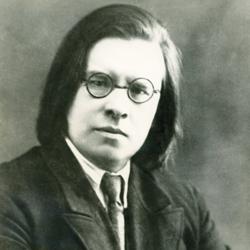 Мутин Мухтар Исхакович.
(02.01.1886 – 3.07.1941)
Родился в деревне Такталачук Мензелинского уезда Уфимской губернии (ныне Актанышский район Республики Татарстан). Великий трагик татарского народа, режиссер, переводчик, организатор театрального дела. Заслуженный артист БАССР.
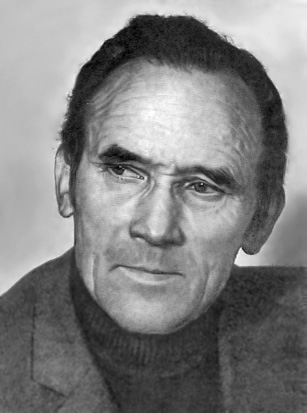 Маликов Василий Маликович.
(1924 – 1992)
Родился в селе Старый Курмаш Актанышского района Республики Татарстан. Скульптор. Заслуженный художник РСФСР, Народный художник УССР. Лауреат Государственной премии им.Г. Тукая.
ИЗВЕСТНЫЕ ЛИЧНОСТИ
Певцы, музыканты, художники, артисты сцены
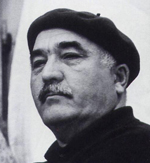 Басыров Зильфат Рауфович.
(15.09.1927 – 19.11.2000)
Родился в деревне Старый Курмаш Мензелинского Кантона Татарской АССР (ныне Актанышского района). Скульптор-монументалист, керамист, народный художник Башкортостана, график, лауреат премии имени Акмуллы.
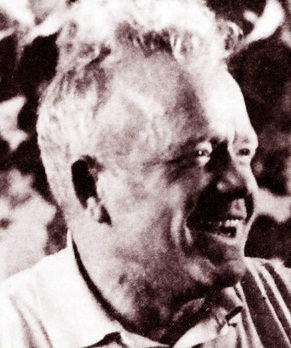 Сафаргалин Асхат Газизуллович.
(8.08.1922– 26.08.1975)
Родился в селе Старый Курмаш ТАССР. Заслуженный деятель искусств Украины, художник.
ИЗВЕСТНЫЕ ЛИЧНОСТИ
Певцы, музыканты, художники, артисты сцены
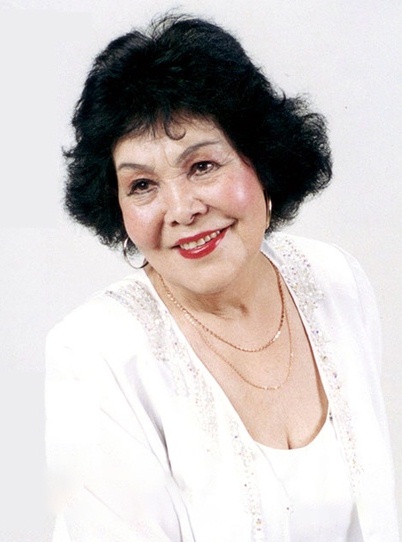 Афзалова Альфия Афзаловна.
(15.01.1933 – 15.06.2017)
Родилась в селе Актаныш Актанышского района Республики Татарстан.Певица. Заслуженный артист России, народный артист Татарстана. Дважды награждена орденом Трудового Красного Знамени. Лауреат Государственной премии Республики Татарстан имени Г. Тукая.
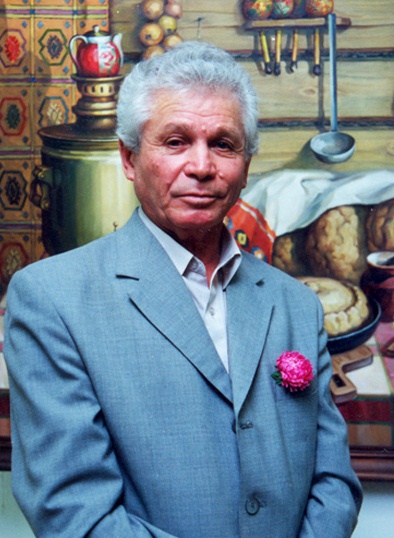 Зиязов Фаиль Аблаисович.
(15.10.1938)
Родился в селе Чишмы Актанышского района Республики Татарстан. Художник. Занимал должность главного художника в Национальном музее Республики Татарстан. Член Союзов художников России и Татарстана. Заслуженный работник культуры Республики Татарстан. Ветеран труда.
ИЗВЕСТНЫЕ ЛИЧНОСТИ
Певцы, музыканты, художники, артисты сцены
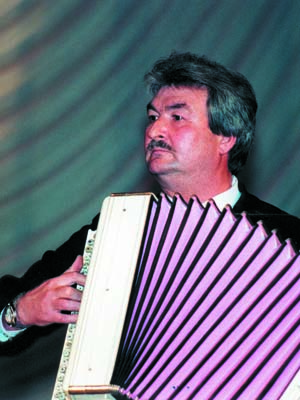 Сатиев Кирам Шайхизянович.
(21.06.1955).
Родился в селе Татарские Ямалы Актышского района Республики Татарстан. Виртуоз-баянист, аккомпаниатор, автор песен, обработок для баяна, концертов для баяна с оркестром. Концертмейстер Казанского государственного института культуры. Народный артист Республики Татарстан.
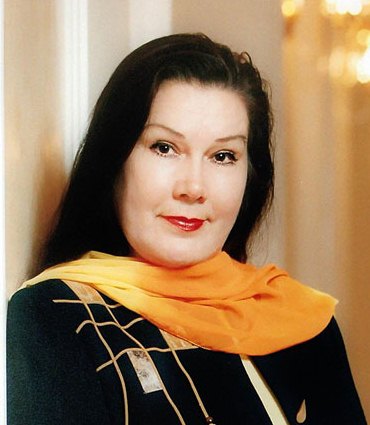 Салихова Роза Гависовна.
(1948 г. р.)
Родилась в селе Усы Актанышского района Республики Татарстан. Работала в Альметьевском государственном драматическом театре. Заслуженный и народный артист Республики Татарстан.
ИЗВЕСТНЫЕ ЛИЧНОСТИ
Певцы, музыканты, художники, артисты сцены
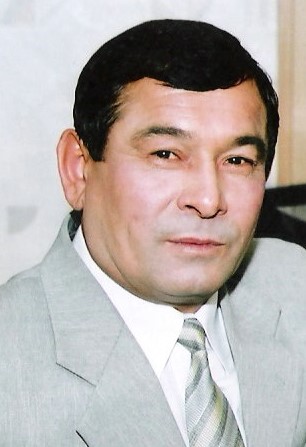 Закиров Ильгиз Тимершаихович.
(07.07.1954)
Родился в селе Аишево Актанышского района Республики Татарстан. Композитор, заслуженный деятель искусств РТ.
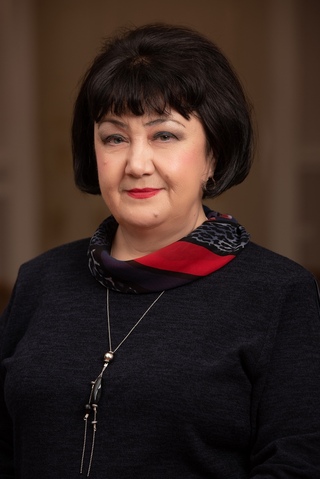 Гарапшина Гузель Мударисовна.
(06.03.1966)
Родилась в селе Ново- Зияшево Актанышского района Республики Татарстан. Артист Татарского государственного театра драмы и комедии им. К. Тинчурина. Заслуженный артист Республики Татарстан.
ИЗВЕСТНЫЕ ЛИЧНОСТИ
Певцы, музыканты, художники, артисты сцены
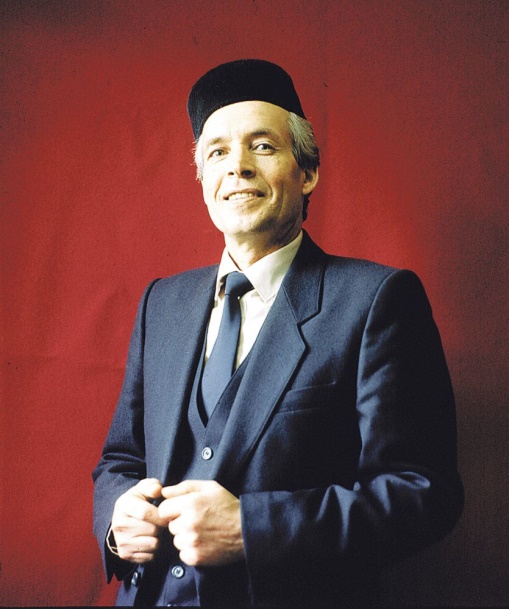 Шайдуллин Ханави Хамзеевич.
(15.10.1938 – 26.09.2001)
Родился в селе Табанлыкуль Актанышского района Татарстана. Заслуженный артист Республики Татарстан.
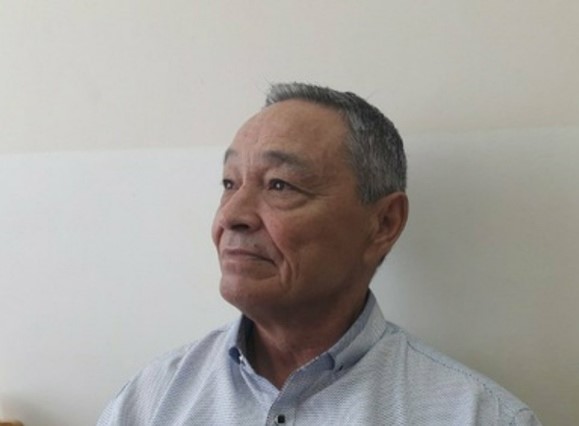 Фарухшин Мирзанур Мулланурович.
(23.02.1954)
Родился в селе Ирмяш Актанышского района Республики Татарстан. Заслуженный работник культуры Республики Татарстан.
ИЗВЕСТНЫЕ ЛИЧНОСТИ
Певцы, музыканты, художники, артисты сцены
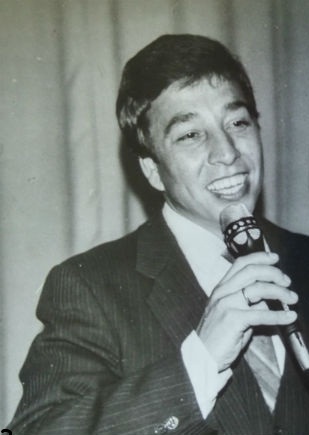 Фарухшин Газинур Мулланурович.
(14.03.1956)
Родился в селе Ирмяш Актанышского района Республики Татарстан. Певец. 
Заслуженный артист Республики Татарстан.
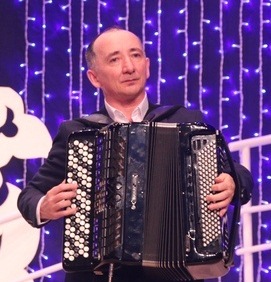 Хабибуллин Инсаф Ахнафович.
(05.11.1967) 
Родился в селе Актаныш Актанышского района Республики Татарстан. Композитор, заслуженный работник культуры РТ.
ИЗВЕСТНЫЕ ЛИЧНОСТИ
Певцы, музыканты, художники, артисты сцены
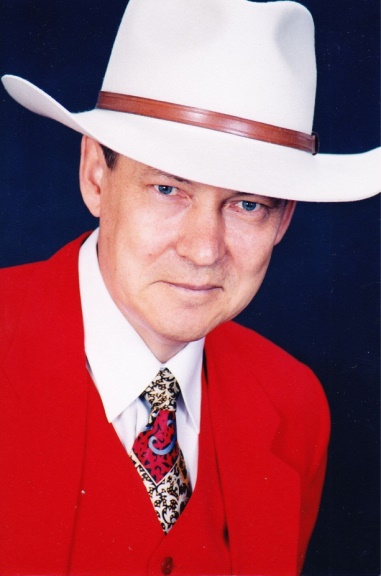 Валиев Асаф Асгатович.
(1959 г. р.)
Родился в селе Адаево Актанышского района Республики Татарстан. Певец. Заслуженный и народный артист Республики Татарстан.
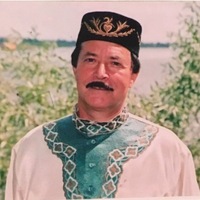 Мирзануров Фарид Мирзафатыхович.
(05.08.1948)
Родился в селе Старобалтачево Актышского района Республики Татарстан. Заслуженный артист Татарстана, солист Татарского государственного ансамбля песни и танца.
ИЗВЕСТНЫЕ ЛИЧНОСТИ
Певцы, музыканты, художники, артисты сцены
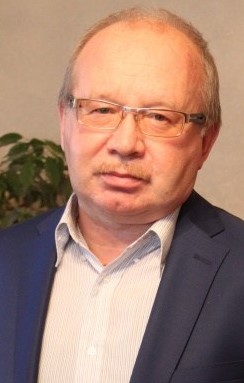 Хусаинов Азат Гаянович.
(08.05.1959)
Родился в селе Атяшево Актанышского района Республики Татарстан. Баянист, композитор. Заслуженный деятель искусств Республики Татарстан.
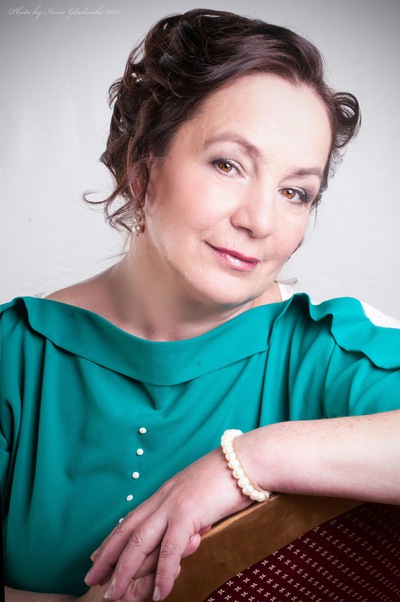 Харисова Асия Габдулхаковна.
(19.08.1965)
Родилась в деревне Кузяка Актанышского района Республики Татарстан. Артист Альметьевского государственного татарского театра. Заслуженный артист Республики Татарстан.
ИЗВЕСТНЫЕ ЛИЧНОСТИ
Певцы, музыканты, художники, артисты сцены
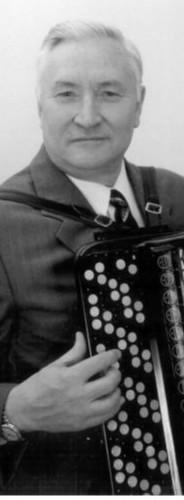 Нагимов Раис Нагимович.
(02.01.1946 – 25.11.2012).
Родился в деревне Кузяка Актанышского района Республики Татарстан. Композитор, баянист. Заслуженный работник культуры Республики Татарстан, лауреат премии имени Р. Тухватуллина.
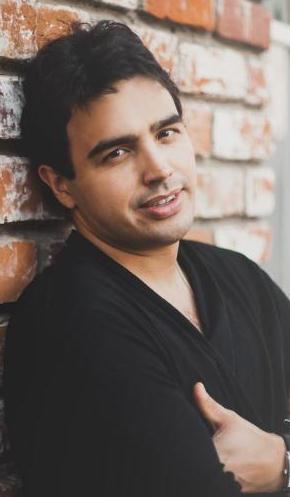 Исламов Артур Муллаянович .
(13.01.1988)
Родился в селе Актаныш Актанышского района Республики Татарстан. Певец. Солист Татарского государственного театра оперы и балета имени Мусы Джалиля и Академии молодых исполнителей при Мариинском театре (Петербург). Лауреат премии «церемония».
ИЗВЕСТНЫЕ ЛИЧНОСТИ
Певцы, музыканты, художники, артисты сцены
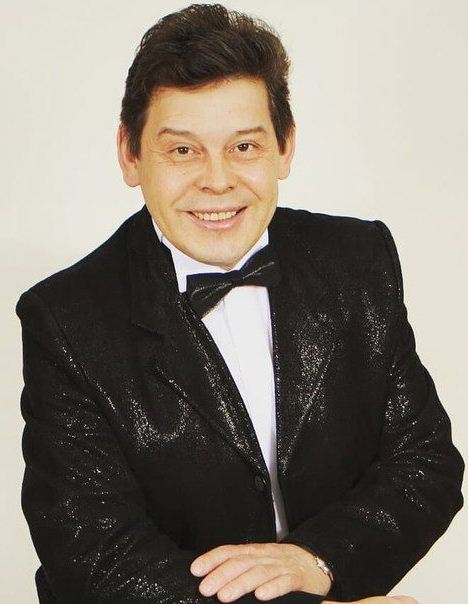 Хусаинов Азат Тимершаихович.
(10.04.1958)
Родился в селе Богады Актанышского района Республики Татарстан. Певец, народный артист Татарстана
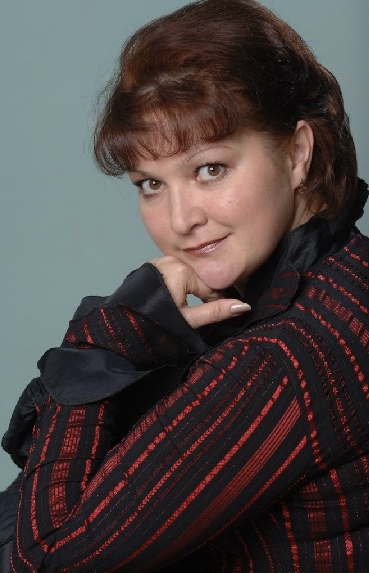 Латыйпова Гульназ Халясовна.
(04.11.1980)
Родился в селе Миннары Актанышского района Республики Татарстан. Заслуженная артистка Башкортостана. Артист Туймазинского государственного татарского драматического театра.
ИЗВЕСТНЫЕ ЛИЧНОСТИ
Певцы, музыканты, художники, артисты сцены
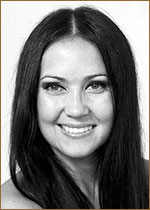 Шакирова Гузель Ильгизовна.
(04.11.1980).
Родилась  в селе Чишмы Актанышского района. Заслуженная артистка Республики Татарстан, актриса Татарского государственного академического театра имени Г. Камала
Мустафин Замир Миркасимович.
(18.09.1939)
Родился в селе Телякеево Актанышского района. Заслуженный артист УССР и РФ. 
Обладатель Гран-При на всемирном конкурсе клоунов
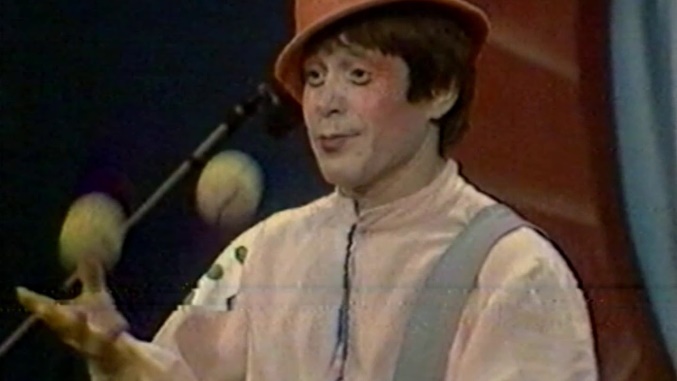 ИЗВЕСТНЫЕ ЛИЧНОСТИ
Певцы, музыканты, художники, артисты сцены
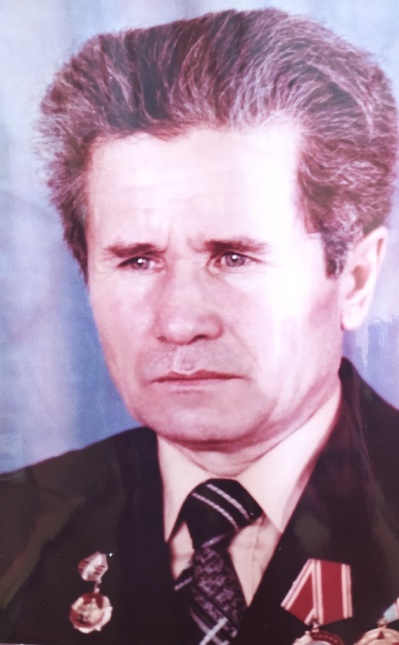 Раянов Хамит Раянович.
(17.07.1926- 15.10.2020).
Родился в селе Такталачук Актанышского района Республики Татарстан. Заслуженный работник культуры России, награжден орденами Ленина, Отечественной войны II степени.
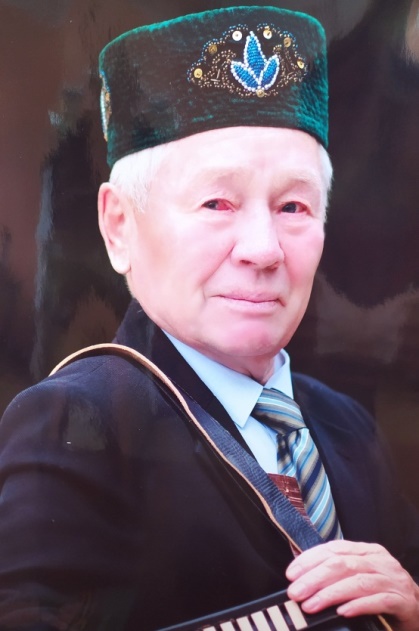 Закиров Азат Мухаметгалиевич.
(25.03.1942- 5.12.2015)
Родился в селе Актаныш Актанышского района Республики Татарстан. Заслуженный работник культуры Республики Татарстан. Лауреат Второго Всесоюзного смотра народного творчества, лауреат Всесоюзного смотра художественной самодеятельности.
ИЗВЕСТНЫЕ ЛИЧНОСТИ
Певцы, музыканты, художники, артисты сцены
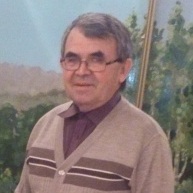 Аглетдинов Магис Аглетдинович.
(09.08.1946).
Родился в деревне Тынламас Актанышского района. Лауреат Республиканского фестиваля молодежи, дипломант Всемирного конкурса массовиков, лауреат Всесоюзного фестиваля народного искусства им. Заслуженный работник культуры Республики Татарстан.
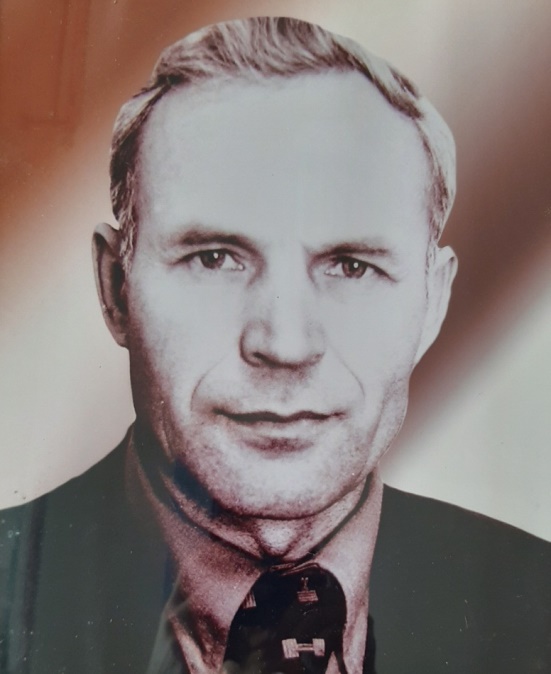 Адгамов Казбек Каюмович.
(1937- 1997)
Заслуженный работник культуры РТ, заведующий отделом культуры, директор кинотеатра Актанышского района РТ.
ИЗВЕСТНЫЕ ЛИЧНОСТИ
Певцы, музыканты, художники, артисты сцены
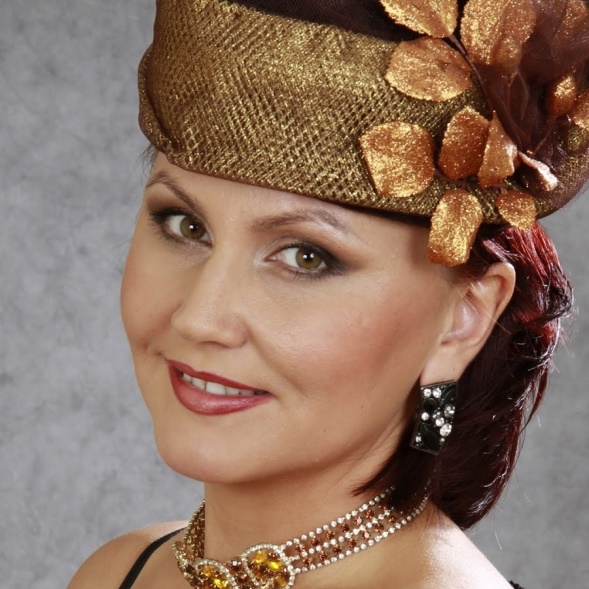 Муллагалиева Лилия Абугалиевна.
(29.09.1979)
Родилась в селе Зубаирово Актанышского района. Певица, заслуженный артист Татарстана.
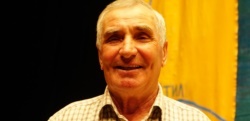 Мусин Робсон Мирзаахматович.
(01.01.1947).
Родился в деревне Кузяка Актанышского района. Обладатель республиканской премии имени М. Джалиля. Заслуженный работник культуры Республики Татарстан.
ИЗВЕСТНЫЕ ЛИЧНОСТИ
Певцы, музыканты, художники, артисты сцены
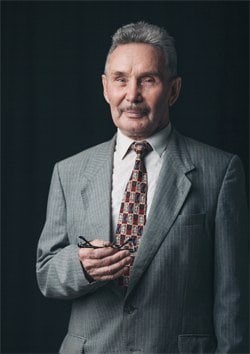 Мусин Джон Мирзаахматович.
(03.08.1945).
Родился в деревне Кузяка Актанышского района. Музыкальный педагог, преподаватель по вокалу, певец. Заслуженный работник культуры Башкортостана.
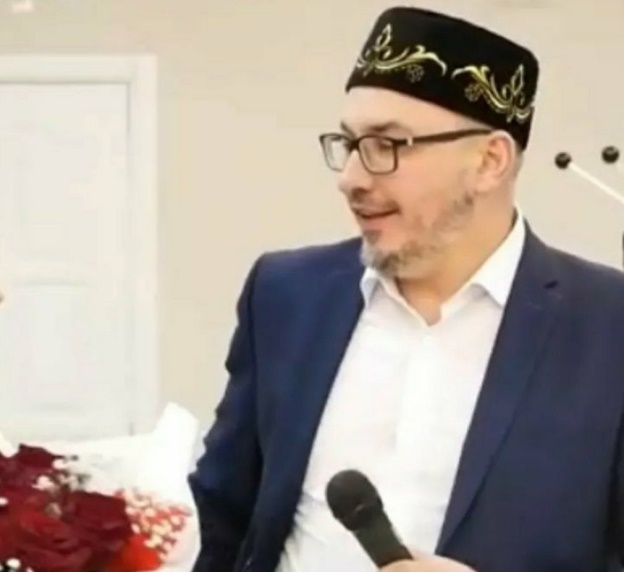 Хусаинов Нур Макаримович.
(27.02.1972).
Родился в селе Ново-Алимово Актанышского района. Заслуженный артист Республики Татарстан.
ИЗВЕСТНЫЕ ЛИЧНОСТИ
Певцы, музыканты, художники, артисты сцены
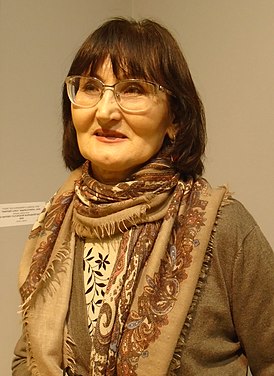 Султанова Рауза Рифкатовна. 
 (15.09.1958). 
Родилась в деревне Тюково, Актанышский район, Татарская АССР, РСФСР, СССР). 
Советский и российский искусствовед, специалист по татарскому искусству и сценографии. 
Доктор искусствоведения. Заслуженный деятель искусств Республики Татарстан.
ИЗВЕСТНЫЕ ЛИЧНОСТИ
Медицина
1. Галиев Эркин Гумерович родился  в 24.11.1949 г. д. Мустафа Сармановского района,  отличник здравоохранения, заслуженный врач РТ
2. Закиров Ильнур Ильгизович родился в 1975 г. с. Актаныш, кандидат медицинских наук. 
3. Ситдыйков Котдус Ахметович родился 11.08.1952 г.  в Высокогорском районе, заслуженный врач РТ
4. Хабибуллина Асия Валиахметовна родилась в 1924 г. в с. Актаныш, заслуженный врач РТ
5. Шавалиев Рафаэль Фирнаелович родился 12.05.1974г. в с. Поисево. Заслуженный врач РТ.Лауреат Государственной премии РТ в области науки и техники.Кандидат медицинских наук.Член правления ассоциации медицинских работников РТ.Награжден почетными грамотами министерства здравоохранения РТ (2005, 2010 гг.), министерства здравоохранения РФ (2013 г.), знаком отличия «За безупречную службу Казани» (2020 г.), медалью Республики Татарстан «За доблестный труд» (2023 г.).
6. Шарипов Айвар Хантимерович родился 05.12.1969г. в с. Поисево Актанышского  района. Заслуженный врач РТ.
7. Агъзамов Рольвер Шарифович родился11.09.1949г. в с. Ст. Байсарово, Актанышского района РТ, заслуженный врач РТ.
ИЗВЕСТНЫЕ ЛИЧНОСТИ
Медицина
8. Андарова (Башарова) Дилюса Кадыйровна родилась 05.03.1957 д. Т. Суксы, Актанышского района, заслуженный врач РТ.
9. Йозлебаева Лилия Рустамовна родилась 08.08.1965г. в  д. Ст. Семиострово Актанышского района Кандидат медиц.наук.
10. Агъзамов Файзи Фирдависович родился 1968 г. в  пос.сов. Им. Кирова Актанышского  района. Юбилейная медаль.
 11. Миляева Роза Морзагалиевна родилась 01.10.1940 г. в д. Мари Суксы Актанышского района. Заслуженный врач РТ
12. Усманов Валерий Асылгараевич родился 13.02.1955 г. д. Мари Суксы  Актанышского района. Заслуженный врач РТ
13. Галимуллина Алия Кыямовна родилась 11.03.1961 г. с. Поисево Актанышского района. Заслуженный врач РТ
14. Ханнанов Наиль Искандерович родился 29.05.1955 г. с. Поисево Актанышского района. Кандидат медицинских наук. Доцент. Отличник здравоохранения. Почетная грамота Республиканского комитета  профсоюза медицинских работников.
15. Шакиров Марсель Ахатович родился 18.10.1937г . д. Сарманово Сармановского района РТ. Заслуженный врач РСФСР
16. Гарипова Роза Ильясовна родилась 02.12.1940 г. д. Такталачук  Актанышского района. Заслуженный врач РТ
ИЗВЕСТНЫЕ ЛИЧНОСТИ
Медицина
17. Минхузин Ленар Саубанович родился 23.10.1954 г. в д. Т. Шаршада Агрызского района.  Заслуженный врач РТ.
18. Хакимов Мурад Музаккиевич родился 1902 г. в . д. Такталачук  Актанышского района. Заслуженный врач РТ, награжден орденом красного знамени.
19. Исламова Минзифа Гаязовна родилась 09.02.1939 г. в д. Каракаш Ютазинского района. Заслуженный врач РСФСР, кавалер ордена знака почета.
20. Муратов Фанус Муллагалиевич родился 06.06.1953г. в д. Т Суксы Актанышского района. Заслуженный врач РТ
21. Маннанова Флора Фатыйховна родилась 19.09.1946г. в  д. Т. Ямалы Актанышского района. Заслуженный врач РТ, профессор.
22. Вазиев Ильдар Катипович родился 01.07.1957 г. д. Н. Гареево Актанышского района. Заслуженный врач РТ, кандидат медицинских наук.
23. Гараев Рамиль Суфиахметович родился 26.02.1941г.  д. Таймурзино Актанышского района. Доктор медицинских наук, профессор. Заслуженный деятель науки РТ. Лауреат Государственной премии РТ в области науки и техники.
ИЗВЕСТНЫЕ ЛИЧНОСТИ
Медицина
24. Мингазева Расима Нургалиевна родилась 10.03.1958 г. д. Усы Актанышского  района.  Заслуженный врач РТ, врач высшей категории.
25. Сафин Индус Нависович родился 10.10.1963 г. д. Шарипово Актанышского района. Кандидат медицинских наук.
26. Хафизова Замфира Зиннуровна родилась 01.02.1951 г. д. Жамак  Мензелинского района.  Заслуженный врач РТ.
27. Зарипова Альфия Гильмулловна родилась 07.01.1954г.  д. Телянче Тамак Сармановского района.  Заслуженный работник здравоохранения РТ
ИЗВЕСТНЫЕ ЛИЧНОСТИ
Промышленность
1. Разова Сария Адиятулловна (1936г.р. д.Ирмяшево)-заслуженный работник жилищно-коммунального хозяйства РТ.
2. Даутов Марсель (с.Ст.Байсарово) - министр жилищно-коммунального хозяйства РТ.
3. Садретдинов Мунавир Аглаветдинович (1929г.р. с.Ст.Айманово)-заслуженный работник пищевой индустрии РТ, отличник мясной и молочной промышленности СССР, директор Набережночелнинского молочного комбината, кавалер ордена Трудового Красного Знамени.
4. Кирамов Камиль Зиевич (1940г.р. с.Кирово) - заслуженный работник пищевой промышленности РТ, главный механик СОМ.
5. Хакимова Рамзия Мирзашаеховна (1950г.р. д.Улиманово) - заслуженный работник пищевой промышленности РТ.
6. Хабибуллин Алекс Гарифинович (17.02.1949-2000) (с.Зубаирово)- заслуженный работник пищевой промышленности РТ, в 1991 году генеральный директор Набережночелнинского мясокомбината, с 1994 по июль 1997 года исполнял обязанности главы администрации Актанышского района.
7. Хамидуллин Фанис Фарвазович (1938г.р. д.Нижнее Яхшеево)-заслуженный работник пищевой промышленности РТ, директор завода сухого обезжиренного молока.
ИЗВЕСТНЫЕ ЛИЧНОСТИ
Промышленность
8. Нургалиев Азат Миргазиянович (15.10.1954)-заслуженный работник пищевой промышленности Татарстана, заместитель генерального директора по коммерции и транспорту ОАО “Набережночелнинский комбинат хлебопродуктов” . 
9. Бакирова Савия Мухаметовна (17.06.1939)-заслуженный работник пищевой промышленности Татарстана, мастер, сменный мастер, главный мастер Набережночелнинского молочного комбината.
10. Шамгунова Римма Балулловна (12.04.1942)-заслуженный работник пищевой промышленности Татарстана, начальник производственного отдела Республиканского союза потребительских обществ.
11. Ахметзянов Флюр Мирасович (28.11.1948г.р. д.Ст.Кадырметьево) - заслуженный экономист Татарстана, и. о. главного референта Контрольного управления Аппарата Президента РТ.
12. Нургалиев Миргазиян Нуретдинович (1930-1993) - заслуженный экономист РТ, главный бухгалтер.
13. Муллагалиев Абугали Муллагалиевич (1938г.р. с.Зубаирово) - заслуженный экономист РТ, главный экономист хозяйства.
14. Гиздатуллин Шайхулла Фатхуллович (14.09.1947г.р. д.Агбязово) - заслуженный экономист РТ, генеральный директор АО “Актанышнефтепродукт” .
ИЗВЕСТНЫЕ ЛИЧНОСТИ
Промышленность
15. Ахметов Индус Бахтиевич (1930г.р. с.Актаныш) - заслуженный экономист РТ, заведующий районным финансовым отделом.
16. Зинанов Хаким Зинанович (1926г.р. с.Куяново) - заслуженный экономист РТ, зам.генерального директора объединения “Сөт”.
17. Хайруллин Назиф Хайруллович (1929г.р. с.Поисево) - заслуженный экономист РТ, в течение 32 лет главный бухгалтер хозяйства имени “Нур Баяна”, 17 лет председатель ревкомиссии.
18. Шайхайдарова Садя Сафыевна (р. 5.05.1943)-заслуженный экономист Татарстана, работает начальником планово-экономического отдела Управления сельского хозяйства и продовольствия.
19. Муллахметов Ханиф Шарифзянович (15.10.1956) – заслуженный экономист Татарстана, Почетный машиностроитель Министерства промышленности и торговли РФ. Имеет патент на изобретение. Возглавляет службу корпоративного контроля.
20. Курбангалина Лениза Мугаллимовна (13.01.1950)-заслуженный экономист Татарстана, председатель финансово-бюджетной палаты района, заместитель руководителя исполнительного комитета.
21. Мухаметдинов Марат Файдельгаянович (8.07.1960)-заслуженный экономист Татарстана, директор Тукаевского филиала “Росгосстрах-Татарстан”.
ИЗВЕСТНЫЕ ЛИЧНОСТИ
Промышленность
22. Гафуров Рустам Файзулгаянович (8.08.1950) - заслуженный экономист Татарстана, начальник отдела финансов и бухгалтерского учета района.
23. Басырова Зульфия Загировна (8.06.1956) - заслуженный экономист Республики Татарстан.
24. Хузина Гульфания Муллагалиевна (3.12.1951) - заслуженный экономист Татарстана.
25. Зиятдинов Фарсель Сахапович (1.06.1937- 16.08.2021)(с.Качкиново) - доктор экономических наук. Заслуженный работник культуры РТ.
26. Басыров Ильдус Муллаянович (1938г.р. с.Ст.Айманово) - заслуженный Нефтяник РТ, Почетный нефтяник России, начальник НПС “Агидель”.
27. Закирова Наиля Закировна (3.07.1924-15.11.1994) - заслуженный Нефтяник Татарстана, начальник отдела кадров НГДУ “Альметьевскнефть” .
28. Зарипов Ахсан Харисович (1928 г.р. С. Ст.Айманово) - заслуженный работник бытового обслуживания населения РТ, директор КБО.
29. Имамов Ильдар Сердарович (1950 г.р. с.Актаныш)-заслуженный работник бытового обслуживания населения РТ, директор предприятия “Хезмәт”, директор Ледового дворца спорта “Лачын”.
ИЗВЕСТНЫЕ ЛИЧНОСТИ
Промышленность
30. Фардиев Ильшат Шаехович (31.08.1960г.р. с.Аняково)-Заслуженный энергетик РТ, генеральный директор производственно-энергетического объединения “Татэнерго”, кавалер ордена Почета, лауреат Государственной премии РТ в области науки и техники.
31. Мустафин Фандус Муртазаевич (1939г.р. с.Ст.Айманово) - Заслуженный энергетик РТ, директор районной электросети.
32. Гаязов Нариман Аслахович (1952 г.р. с.Актаныш) - Заслуженный энергетик РТ, мастер Нижнекамской ТЭЦ-1.
33. Ахметханов Минтимер Салихзянович (1944 г.р. с.Тат.Суксы) - Заслуженный энергетик РТ, директор предприятия “Агропромэнерго”. 
34. Исламов Ильяс-Заслуженный энергетик РТ.
35. Амирсалихов Альберт Саитзянович (1948) - заслуженный работник Единой энергетической системы России, начальник 73-й мехколонны, занимавшейся прокладкой электропроводки высокого напряжения в регионах Поволжья, возглавлял совет директоров ОАО “Волгоэлектросетьстрой».
36. Шакуров Ринат Кавиевич (1946г.р. с.Новое Алимово) - заслуженный работник Минтокэнерго России, награжден медалью “За освоение недр и развитие Западно-Сибирского нефтегазового комплекса”, главный специалист производственного объединения “Татптицепром”.
ИЗВЕСТНЫЕ ЛИЧНОСТИ
Промышленность
37. Махмутов Марсиль Мингазиянович (1949) - Заслуженный энергетик РТ, директор ПТС. 
38. Шайхутдинов Мухамметислам Шайхразиевич (1948г.р. с. Ст. Курмашево) - заслуженный работник связи РТ, работал электромонтажником в районном центре связи.
39. Навретдинова Таклима Валиахметовна (1948 г.р. д.Тыннамасово) - Заслуженный связист РТ, начальник отдела пользования почтовой связи управления связи “Почта Татарстана” .
40. Гаязов Филюс Гаязович (9.01.1950 г.р. с.Куяново) - заслуженный работник связи Татарстана, начальник Набережночелнинского почтамта .
41. Хазиева Инесса Гависовна (3.03.1957) – Мастер связи РФ.
42. Загитов Ильдус Загитович (1935) - заслуженный работник транспорта РТ, заместитель директора МТС.
43. Салахов Флюс Сафетдинович (1938г.р. с. Ст. Алимово) - заслуженный работник транспорта РТ.
44. Сабиров Альберт Аглаевич (д.Тыннамасово) -заслуженный работник транспорта РТ, шофер. 
45. Файрушин Флюс Батыревич (1930 г.р. с. Такталачук) - заслуженный работник транспорта РТ, шофер.
ИЗВЕСТНЫЕ ЛИЧНОСТИ
Промышленность
46. Харисова Дуня Асраровна (13.01.1953-2015)( д.Шарипово) - заслуженный работник транспорта РТ, первый посланник Татарстана М. Ш. Шаймиев наградил единственную в районе женщину-водителя легковым автомобилем.
47. Юнусов Марат Исрафилович (16.02.1955г.р. с.Зубаирово) - заслуженный работник транспорта РТ, занимал должность заместителя начальника Татарстанского отдела Российской транспортной инспекции Министерства транспорта РФ. Полковник технической службы.
48. Загитов Ильдус Загитович (2.03.1935) - заслуженный работник автотранспорта Татарстана. Заместитель управляющего СХТ по автотранспорту, ОАО “Актанышнефтепродукт”.  
49. Бадрутдинов Макфи Вазетдинович (1.11.1940г.р. д. Верхнее Яхшеево) - Заслуженный машиностроитель РТ. Автор семи изобретений.
50. Гаскарова Нурдида Гилязетдиновна (1949 г.р. д.Качкиново) - заслуженный работник торговли РТ, заведующая рестораном, столовой.
51. Ильясова Мадания Шариповна (1.06.1939г.р. с.Аняково) – заслуженный работник торговли РТ, в 1990-е годы создала Торговый дом имени “Нур Баян”.
52. Нежметдинова Хидая Нежметдиновна (1941 г.р. с.Зубаирово) - заслуженный работник торговли РТ.
ИЗВЕСТНЫЕ ЛИЧНОСТИ
Промышленность
53. Хузина Клара Миншаеховна (1948 г.р. д. Луговой) - заслуженный работник торговли РФ.
54. Хабибуллина (Лутфуллина) Сария Закариевна (10.08.1944 г.р. д. Такмаково) - работник торговли Татарстана и Отличник советской торговли РСФСР, 10 лет проработала директором ресторана “Татарстан”, 15 лет – Дома татарской кулинарии.
55. Нургалиев Фидаиль Саетович (1937 г.р. с. Новое Алимово) - заслуженный работник торговли РТ, председатель райпо, управляющий Сбербанком.
56. Зиннатуллин Махдум Зиннатуллович (27.10.1940г.р. с. Куяново) - заслуженный работник торговли РТ, возглавляет Заинское районное потребительское общество.
57. Хуббутдинова Занфира Фариховна (10.07.1948-2010) - работник торговли Татарстана, заместитель председателя правления Центрального потребительского общества , возглавляет гостиничный центр рынок. 
58. Бадретдинов Макки Вазетдинович (1.03.1944 г.р. д. Верхнее Яхшеево) – заслуженный работник торговли Татарстана, директор Зеленодольского отделения ОАО”страховое общество "Талисман".
59. Вахитов Васим Хузаянович (20.03.1952 г.р. д. Агбязово) - начальник управления инкассации Республики Татарстан, председатель землячества “Актаныш” г. Казани, “отличник бытового обслуживания населения”, член правления “Роспотребсоюза” и ремесленной палаты РФ.
ИЗВЕСТНЫЕ ЛИЧНОСТИ
Промышленность
60. Гумеров Флюн Фагимович (29.05.1955г.р. д.Шайчурино)-основатель и президент ювелирной компании” Алмаз-Холдинг", член Высшего совета Гильдии ювелиров России. 
61. Гумеров Фарит Фагимович (1.06.1950г.р. д.Шайчурино)-генеральный директор компании” Алмаз-Холдинг " по Волжскому региону, полковник милиции.
62. Гумерова Хидая Фагимовна (3.03.1960 г.р. д.Шайчурино)-исполнительный директор компании” Алмаз-Холдинг".
63. Халиуллина (Гумерова) Дания Фагимовна (5.01.1962г.р. д.Шайчурино) - исполнительный директор Башкирского отделения компании “Алмаз-Холдинг”. 
64. Бариев Ильгиз Мирзагалиевич (2.06.1941г.р. с.Актаныш) – Заслуженный химик Татарстана, директор Казанского завода резиновых и пластмассовых изделий, генеральный директор ОАО “ИЛЬБАР-Табак”, “РАБАР”. 
65. Хайдаров Антик Сагытович (23.05.1949) - Заслуженный химик Татарстана, заслуженный работник ОАО “Казоргсинтез”, Почетный химик РФ. Начальник цеха компримирования и распределения пирогаза этиленового завода ОАО "Органический синтез".
66. Ракипов Дильшат Файзиевич (26.05.1950) - Почетный металлург РФ, директор ООО “Ниицветмет”. Крупный специалист по металлургии магния. Автор 120 научных трудов, 1 книги, 40 патентов на изобретения, 15 учебно-методических пособий.
ИЗВЕСТНЫЕ ЛИЧНОСТИ
Промышленность
67. Закиров Ильдус Мухаметгали (15.06.1938) - Заслуженный деятель науки и техники РФ и РТ. Проректор по научной работе Казанского государственного технического университета им. Н. Туполева. Директор Института промышленности, бизнеса и приватизации (КНИАТ), заведующий кафедрой технологии производства летательных аппаратов Казанского государственного технического университета.
68. Усманов Айрат Каримович (1963) – заслуженный пчеловод Республики Татарстан.
ИЗВЕСТНЫЕ ЛИЧНОСТИ
Наполеонга каршы 1805-1807 еллардагы кампаниядә катнашучы актанышлылар:
1. Походтагы йөзбашы Габделхалик Шәрип углы Айдаров – 1805 елда 25 яшьтә булган, Мәчти авылыннан. 1807 елда 3 нче “башкорт” полкы составында француз гаскәрләренә каршы походта катнаша. 1812 ел истәлегенә көмеш медаль белән бүләкләнә. 
2. Дистанция башлыгы, йөзбашы Батырша Шәрип улы Шәрипов – 30 яшьтә, Чүри авылыннан. 1807 елда 19 нчы “башкорт” полкы составында француз гаскәрләренә каршы походта була. 1812 елгы көмеш медаль белән бүләкләнә
3. Гаскәри хорунжий Гали Атнагол улы Чүриев – 31 яшьтә, Әтәс авылыннан. 1807 елда хәрби походларда була. 1812 елгы көмеш медаль белән бүләкләнә. 
4. Зауряд-есаул Зөбәер Өметбай улы Мәчтиев – 23 яшьтә, Чынык авылыннан. 1807 елда 19 нчы полк белән походларда катнаша. 1812 елгы көмеш медаль белән бүләкләнә. 
5. Йорт старшинасы, зауряд-есаул Әхтәри Мөгътәсар улы Хөсәенов – 19 яшьтә, Солтанголдан. 1807 елда французларга каршы походта, 1812-1814 ел-ларда 19 нчы “башкорт” полкы белән яуларда катнаша, 1812 ел һәм Парижны алу хөрмәтенә көмеш медальләр белән бүләкләнә (Ә.Әсфәндияров, 399 б.).
6.Зауряд-хорунжий Туйхуҗа Тойгын улы Барысов – 20 яшьтә, Кадермәт авылыннан. 1807 елгы походларда катнаша. 1812 елгы көмеш медаль иясе.
ИЗВЕСТНЫЕ ЛИЧНОСТИ
Наполеонга каршы 1805-1807 еллардагы кампаниядә катнашучы актанышлылар:
7. Зауряд-есаул Габдрәшит Әбсәлам улы Айтуганов – 21 яшьтә, Чалманарат авылыннан. 1807 елгы походларда катнаша. 1812 елгы көмеш медаль белән бүләкләнә. 
8. Йорт старшинасы һәм гаскәри старшина Хөсәен Акай улы Зөбәеров – 21 яшьтә, Зөбәер авылыннан. 1807 елгы походларда була, яуларда катнаша. 1812 ел истәлегенә көмеш медаль белән бүләкләнә (Ә.Әсфәндияров, 326 б.).
9. Старшина ярдәмчесе, зауряд-йөзбашы Шәнгәрәй Акай улы Зөбәеров – 17 яшьтә, Зөбәердән (ул Хөсәеннең энесе; ә аларга бабай тиеш Зөбәер карт - үз исемендәге авылны нигезләүче). 1807 елда 3 нче “башкорт” полкы составында походта була, яуларда катнаша. 1812 елгы истәлек медале иясе (Ә.Әсфәндияров, 326 б.).
10. Йорт старшинасы, зауряд-есаул Ардуан Гадел улы Яугилдин – 19 яшьтә, Аеш авылыннан. 1807 елда 19 нчы полк белән походларда була.
11. Гаскәри старшина Зөбәер Мөҗәй (Мөҗәһит) улы Әбсәламов – 22 яшьтә, Иске Әлемнән. 1812 елда 19 нчы “башкорт” полкы составында сугышкан өчен 1812 ел медале белән бүләкләнә (Ә.Әсфәндияров, 266 б.).
12. Зауряд-йөзбашы Бикташ Габделкадыйм улы Ишмәтов (Ишмөхәммә-тов) – 28 яшьтә, Яңа Әлемнән. 1807 елда 20 нче полк белән походларда була
ИЗВЕСТНЫЕ ЛИЧНОСТИ
Герои Советского Союза
Давлетов Баян Еркеевич -  командир взвода 1281-го стрелкового полка 60-й стрелковой дивизии 65-й армии Центрального фронта, лейтенант.
Родился 8 мата 1924 года в селе Татарский Азибей Актанышского района Татарстана в семье крестьянина. Татарин. Окончил семь классов неполной средней школы. Работал в колхозе.
В 1942 году призван в ряды Красной Армии. Окончил военное училище. В боях Великой Отечественной войны с мая 1943 года. Воевал на Центральной фронте. 
Командир взвода 1281-го стрелкового полка комсомолец лейтенант Б.Е. Давлетов первым со взводом форсировал Днепр. 17 октябрь 1943 года вёл ожесточённый бой за деревню Бывалки Лоевского района Гомельской области, уничтожил пулемёты противника, что способствовало успешному наступлению батальона.
21 октября 1943 года отважный воин лейтенант Баян Еркеевич Давлетов погиб в бою. Похоронен в поселке городского типа Радуль Репкинского районга Черниговской области (Украина). 
Указом президента Верховного Совета СССР от 30 октября 1943 года за мувжество и героизм, проявленное при форсировании Днепра и удержании плацдарма на его правом берегу лейтенанту Баяну Еркеевичу Давлетову посмертно присвоено звание Героя Советского Союза. 
Награжден орденом Ленина.
Его имя высечено на мемориальной плите у памятника погибших воинам. Имя героя носят улица и школа в селе Актаныш.
ИЗВЕСТНЫЕ ЛИЧНОСТИ
Герои Советского Союза
Гумир Мустафьевич Хадимухаметов (1906—1959) — капитан Советской Армии, участник Великой Отечественной войны, Герой Советского Союза.
Гумир Хадимухаметов родился 5 января 1906 года в селе Новобиксеентево (ныне затоплено, находилось на территории современного Мензелинского района Татарстана). С детства проживал в Анжеро-Судженске, работал на шахте. Позднее учился в пединституте, руководил школой. В 1928—1930 годах проходил службу в рабоче-крестьянской Красной Армии. В 1941 году Хадимухаметов повторно был призван в армию. Окончил курсы усовершенствования командного состава. С ноября того же года — на фронтах Великой Отечественной войны.
К июню 1944 года старший лейтенант Гумир Хадимухаметов командовал ротой 732-го стрелкового полка 235-й стрелковой дивизии 43-й армии 1-го Прибалтийского фронта. Отличился во время освобождения Витебской области Белорусской ССР. 23 июня 1944 года рота Хадимухаметова прорвала немецкую оборону в районе деревни Жеребичи Шумилинского района и, захватив две линии траншей, вышла в тыл к основным силами противника в районе деревень Новосёлки и Завязье. В тех боях Хадимухаметов получил ранение, но остался в строю и, подняв в атаку свою роту, штурмом взял Завязье, нанеся немецким войскам большие потери.
Указом Президиума Верховного Совета СССР от 22 июля 1944 года старший лейтенант Гумир Хадимухаметов был удостоен высокого звания Героя Советского Союза с вручением ордена Ленина и медали «Золотая Звезда».
В 1946 году в звании капитана Хадимухаметов был уволен в запас. Проживал в Ростове-на-Дону, работал сначала директором зоопарка, а с 1958 года — заместителем председателя артели «Ростовский транспортник». Скончался 21 февраля 1959 года
ИЗВЕСТНЫЕ ЛИЧНОСТИ
Герои Советского Союза
Хасан Заманов (1912-1951) — красноармеец Рабоче-крестьянской Красной Армии, участник Великой Отечественной войн, Герой Советского Союза (1944).
Хасан Заманов родился в 1912 году в селе Кузякино (ныне — Актанышский район Татарстана). Проживал в Ижевске, работал на местном машиностроительном заводе. В 1942 году Заманов был призван на службу в Рабоче-крестьянскую Красную Армию. С июня 1943 года — на фронтах Великой Отечественной войны, был стрелком 465-го стрелкового полка 167-й стрелковой дивизии 38-й армии Воронежского фронта. Отличился во время битвы за Днепр.
25 сентября 1943 года Заманов в составе своего подразделения переправился через Днепр к северу от Киева и принял активное участие в захвате плацдарма на его западном берегу, а затем в течение последующего месяца удерживал его, отражая многочисленные немецкие контратаки. 3 ноября 1943 года Заманов получил тяжёлое ранение в бою за Пущу-Водицу.
Указом Президиума Верховного Совета СССР от 3 ноября 1943 года красноармеец Хасан Заманов был удостоен высокого звания Героя Советского Союза.
Орден Ленина и медаль «Золотая Звезда» ему не были вручены из-за путаницы в документах. Заманов был демобилизован по инвалидности, после чего вернулся в Ижевск, а затем переехал в посёлок Покровск-Уральский (ныне — в черте Североуральска). Скоропостижно скончался 20 ноября 1956 (по другим данным — 1951) года. Грамота о присвоении ему звания Героя Советского Союза была передана родственникам Заманова лишь в 1968 году. Был также награждён рядом медалей.
ИЗВЕСТНЫЕ ЛИЧНОСТИ
Герои Советского Союза
Николай Орлов родился 29 декабря 1919 года в селе Зубаирово, ныне Актанышского района Республики Татарстан, в крестьянской семье. Татарин. 
В 1939 году призван в ряды Красной Армии и направлен в железнодорожные войска. В военкомате назвался Орловым Николаем Сергеевичем (по словам внучки на заводе его звали Орлёнком, отсюда и фамилия. По другой версии был усыновлён семьёй Орловых). Службу проходил в 6-м железнодорожном полку, стал командиром отделения. Прошёл курсы по минно-подрывному делу.
С начала Великой Отечественной войны — на её фронтах. Осенью 1941 года во время боёв под Киевом оказался в окружении, был ранен и попал в плен. Два раза бежал.
В феврале 1942 года Орлов примкнул к партизанскому отряду «За Родину», вошедшему позднее в составе соединения Сабурова.
В 1943 году он стал командиром подрывной группы соединения партизанских отрядов Ровенской области. За время своей диверсионной деятельности группа Орлова уничтожила 16 эшелонов и 4 железнодорожных моста, несколько сотен солдат и офицеров противника.
Указом Президиума Верховного Совета СССР от 2 мая 1945 года за «образцовое выполнение заданий командования в борьбе против немецких захватчиков, проявленные при этом мужество и героизм и за особые заслуги в развитии партизанского движения» Николай Орлов был удостоен высокого звания Героя Советского Союза с вручением ордена Ленина и медали «Золотая Звезда» за номером 7276.
После окончания войны Орлов был уволен в запас. Проживал и работал в Ровно. Умер 29 сентября 1982 года.
Был награждён двумя орденами Ленина и рядом медалей.
ИЗВЕСТНЫЕ ЛИЧНОСТИ
Герои Советского Союза
Фадеев Сергей Михайлович родился 8 апреля 1919 года в городе Ставрополь (ныне г. Тольятти). Рядовой. Жил и работал в с. Актаныш Республики Татарстан. В Красной Армии с 1939 года. На фронтах Великой Отечественной войны с 1943 года, наводчик орудия 729-го отдельного истребительно-противотанкового дивизиона (16-й танковый корпус 2-й танковой армии). В составе войск Центрального фронта принимал участие в Курской битве (1943). Проявил героизм в боях у с. Ольховатка (Поныровский р-н Курской обл.) 6 июля 1943года при отражении атаки танков противника вместе с расчётом орудия подбил и поджёг 11 машин врага, из них 5 тяжёлых. Был ранен, поле боя не покинул. Занимаемый рубеж был удержан. После демобилизации (1944) жил и работал в Куйбышеве. 8 сентября 1943 года присвоено звание Героя Советского Союза. Умер 10 октября 1952 года. Похоронен в городе Куйбышев. Награждён орденом Ленина, медалями.
ИЗВЕСТНЫЕ ЛИЧНОСТИ
Сельское хозяйство
Салахутдинов Адель Касимович ( 23.12.1928) д. Новоалимово .  В 1961 году назначен председателем колхоза “Красная сила”. Умелый руководитель был награжден орденом Ленина, двумя орденами Трудового Красного Знамени.

 Билялетдинов Имамутдин Низаметдинович ( 19.12.1932)  В 1983 году присвоено звание» Заслуженный инженер», награжден орденами Октябрьской революции (23.12.1976), Трудового Красного Знамени (8.08.1971), удостоен звания «Заслуженный механизатор Татарстана» (23.12.1977), долгие годы являлся членом бюро райкома КПСС 

 Маннанова Марзия Мавляуовна ( 10.10.1946) д. Поисево. Тракторист ,бригадир , механик . После распада организации стала дояркой  на ферме. Награждена медалью "За трудовую доблесть", орденом Трудового Красного Знамени. Делегат 1 съезда РСФСР (1990). Заслуженный животновод Республики Татарстан (4.01.1997).

Хазиева Хасина Хазимухаметовна (1925 ) д. Старое Алимово. В 1945 году приступила к работе на овцеведческой ферме .За 35-летний труд награждена орденами Ленина (1973), Трудового Красного Знамени (8.04.1971), медалями ,почетным званием "Заслуженный животновод Республики Татарстан", другими почетными званиями.
ИЗВЕСТНЫЕ ЛИЧНОСТИ
Сельское хозяйство
Гарипова Амина Асыловна (24.11.1932-26.11.2007) д.Старое Байсарово.  В 1961 года удостоена звания «Лучший животновод Республики». В 1972 году награждена бронзовой медалью Всесоюзной выставки достижений народного хозяйства. К медали «100-летний юбилей В. И. Ленина» в 1973 году была добавлена медаль "За особые заслуги", 5 декабря 1985 года награждена орденом Трудового Красного Знамени. 10 июня 1980 года присвоено почетное звание «Заслуженный животновод Республики Татарстан».

 Салихзянов Раухат Салихзянович ( 4.04.1948) д. Старое  Байсарово.  В 1977-1983 годах занимал должности главного агронома и заместителя начальника управления сельского хозяйства района. Награжден орденом “За заслуги перед Республикой Татарстан ”(2008), почетными званиями «Заслуженный работник сельского хозяйства России»,«Заслуженный агроном РТ», «Почетный гражданин района» (2008), медалью "Участник энциклопедии", подтверждающей, что он является одним из самых выдающихся личностей России.

 Кашбразыева Тахия Кашбразыевна (1937 ) д. Старое  Бугады. В 1955 году пришла работать на ферму. Передовую доярку избирают депутатом сельского совета, награждена бронзовой медалью Всесоюзной выставки достижений народного хозяйства , в апреле 1971 года-орденом Ленина.
ИЗВЕСТНЫЕ ЛИЧНОСТИ
Сельское хозяйство
Заманов Миргаяз Заманович (1921)   д.старое Кадермет . За плодотворную работу и достигнутые успехи в развитии сельского хозяйства, в 1966 году награжден орденом Ленина и многочисленными почетными грамотами различных степеней . Заслуженный работник сельского хозяйства РТ . Награжден орденом Отечественной войны 1-й степени.

  Саетов Разиль Саитмухаметович ( 25.05.1943)  заслуженный работник сельского хозяйства РТ (1993). Награжден орденом "Знак Почета" (1986), тремя юбилейными медалями.

  Хайдаров Масалим Хайдарович (20.09.1914-1996) д.Старое Султангулово. С 1934 года работал бригадиром трактористов, с 1945 года-механиком (в 1953-1962 годах возглавлял хозяйство). Награжден орденом” Знак Почета " (8.04.1971), медалями. В 1975 году присвоено почетное звание «Заслуженный механизатор РТ.»

Заманов Мавлю Шаехзаманович (5.07.1932) д.Казкеево .  С осени 1951 года в течение 36 лет работал на гусеничном ,колесном тракторе . Дважды участвовал во Всесоюзной выставке достижений народного хозяйства, награжден серебряной медалью. В 1959 году присвоено звание “Лучший кукурузовод Татарской АССР”. Удостоен почетной грамоты Президиума Верховного Совета ТАССР (13.11.1971). Обладатель юбилейных медалей .
ИЗВЕСТНЫЕ ЛИЧНОСТИ
Сельское хозяйство
Саматова Салиха Саматовна ( 5.01.1911) д. Казкеево. С 1935 по 1972 год работала дояркой.  Награждена орденом Трудового Красного Знамени (22.03.1966), 5 медалями, Почетной Грамотой Президиума Верховного Совета РСФСР. Заслуженный работник сельского хозяйства .

 Ахмирова Минзифа Шаиховна. Д. Мари – Суксы. В 1955 года работала на ферме. Неоднократно награждалась знаками победителя социалистического соревнования ,бронзовой медалью выставки достижений народного хозяйства СССР . Передовая доярка в 1978 году была награждена орденом «Трудовой Славы» 3 степени . Через 8 лет получила  2-ю степень этого ордена(29.08.1886).

 Пугачева Антонина Ефимовна (1941 )д. Михайловка . В 1958 году начала работать в скотоводстве. К золотым медалям «Юбилейный» и Всесоюзной выставки достижений народного хозяйства , приуроченной к 100-летию со дня рождения В. И. Ленина, добавились ордена Славы 2 и 3 степеней, стала передовым скотоводом и  многократной чемпионкой района.
ИЗВЕСТНЫЕ ЛИЧНОСТИ
Сельское хозяйство
Фатхутдинов Кашбел Фатхутдинович (1.05.1916) д. Поисево. Удостоен почетным  званием  «Заслуженный механизатор Нур-Баянского хозяйства»(18.10.1965), орденом Октябрьской революции (7.12.1975), Трудового Красного Знамени(20.06.1966), медалями, 27 февраля 1962 года награжден почетной грамотой Президиума Верховного Совета ТАССР (27.02.1962).

 Хаертдинов Рамиль Вазетдинович ( 19.11.1956) д. Поисево. Трудовой путь начал в объединении СХТ (1979)  инженером- диагностиком (1981), затем работал главным инженером организации ( 1982-1990), заместителем директора, главным инженером(1993-2002), возглавлял “Мехотряд”, ставший преемником МТС. Заслуженный механизатор РТ.

 Валеев Фидус Галеевич ( 10.10.1936) д.Такталачуково . Работал в животноводстве . Семь раз удостаивался знака  «Победитель социалистического соревнования». Награжден медалью "100-летний юбилей В. И. Ленина", орденом Трудовой Славы 3-й степени (23.12.1976).
ИЗВЕСТНЫЕ ЛИЧНОСТИ
Сельское хозяйство
Файрушин Флюс Батырханович (23.03.1930-05.02.2005) д. Такталачуково . С 1948 года работал трактористом Актанышской МТС . После службы в армии (1951-1954) работал шофером в этой организации. Участник Всесоюзной выставки достижений народного хозяйства СССР (29.05.1970). Награжден еще 5 юбилейными медалями. Заслуженный работник сельского хозяйства РТ (22.07.1986) 

Шарафетдинов Юнус Сарварович (7.02.1927) Бригадир в д. Тат.Суксы, главный секретарь, председатель исполкома Тат.Суксинского сельсовета, работает бухгалтером в больнице и в колхозе. Обладатель ордена «Знак Почета» (30.04.1966), медали «За отвагу в службе» (7.10.1973). Заслуженный работник сельского хозяйства Республики Татарстан.

 Хашимов Талгат Хашимович (30.03.1933-17.04.2005) д. Такмаково.  Работал в Байсаровской МТС (1957 г.), с 1958 г  в соседнем совхозе «Коминтерне» комбайнером  , в 1970-1979 годах работал техническим помощником мастера в совхозе имени Шаймарданова, затем мастером, слесарем, в 1984-1993 годах работал заведующим цехом в совхозе "40-лет Победы». Заслуженный машиностроитель Республики Татарстан (1965 г.)
ИЗВЕСТНЫЕ ЛИЧНОСТИ
Сельское хозяйство
Башарова Гульсаира Ахияровна (12.10.1946)д. Телякяево. Трудовую деятельность начала на государственном участке сортированиия в Новом Алимове (30 марта 1969 г.) С 1 августа 1969 г. по февраль 1986 г. работала агрономом-экономистом в районном отделе сельского хозяйства. С 1991 года работает главным экономистом в сельскохозяйственном отделе КХ «Узяк». 15 апреля 1994 года назначена начальником районной семенной инспекции, с 2002 по 2007 год работала его заместителем. Заслуженный агроном РТ.

 Нафийкова Равзалия Мардисламовна (8.08.1947-2005) д. Тюково. Трудовую деятельность начала в 1961 году животноводом в колхозе «Татарстан», с 1989 года работала дояркой и до последних дней жизни оставалась верна этой профессии.  Заслуженный животновод РТ .

 Шарипов  Мирзанур Шарипович (10.09.1934) д.Тюково. Вернулся из Набережных Челнов, где учился трактористом. В 1956-1958 годах осваивал целинные земли Казахстана.   За это он был награжден золотой медалью Всесоюзной выставки достижений народного хозяйства, был делегатом в XIV съезде ВЛКСМ, удостоен звания «Лучший хлебороб».Поступил учиться заочно в Казанский государственный сельскохозяйственный институт. Работая  главным специалистом, прилагает большие усилия для улучшения агропромышленного комплекса колхоза «Татарстан». Награжден медалью "За храбрость в бою" (23.12.1976). Заслуженный агроном РТ (6.10.1983).
ИЗВЕСТНЫЕ ЛИЧНОСТИ
Сельское хозяйство
Шакирзянова Гулюзем Тазитдиновна (1942-2007) д. Таймурзино. Трудовую деятельность начала в родном селе. С 1969 года ухаживает за телятами  на ферме деревни Чуганаково колхоза «Узяк».  1 февраля 1984 года ее имя было занесено в Книгу почета колхоза. 15 ноября 1990 года присвоено почётное звание »Заслуженный животновод  Республики Татарстан».

 Ахлиева  Сания Габделгаяновна (6.12.1914) д.Тынламасово . С 1933 по 1945 год работала в колхозе. Там она ухаживала за телятами в течение 6 лет, с 1951 по 1961 год, была дояркой. Потом она занималась  свиноводством до выхода на пенсию. Награждена орденом «Знак Почета» и медалями. Заслуженный колхозник .

 Магданов Назыйм Хуррамович (1925-1984) д.Тынламасово . После освоения  сельского хозяйства в селе  Сабы, работает главным бухгалтером на ферме, потом  агрономом в хозяйстве  «Новая  жизнь», инструктором в райкоме КПСС, главным бухгалтером и председателем в «Изаиле», главным агрономом в совхозе имени Ленина. В 1975 году назначен главным экономистом. Медали, полученные за  нелегкий труд,  украшали  грудь отставного колхозника.
ИЗВЕСТНЫЕ ЛИЧНОСТИ
Сельское хозяйство
Ишморатов Дуглас Хадиевич  (12.12.1931)  д.Уразаево.  После окончания седьмого класса, начал работать в колхозе. Учился на механика.После нескольких лет работы на сенокосе  был принят на должность бригадира.    Он выполнял  эту работу в течение 49 лет.  За самоотвержанный труд получил звание «Заслуженный работник сельского хозяйства Татарстана» (31.08.1992).

 Ахмаев Газинур Зиннурович (18.12.1959) д.Усы. После окончания средней школы работал трактористом в совхозе «Айманово» (1977-1980 гг.).Был  секретарем комитета комсомола колхоза «К коммунизму» после увольнения из армии, и инструктором спорта (1980-1984), 4 года работает бригадиром  комплексной бригады, мастером,а с 1988 года выполняет функции главного агронома. С марта 1990 года перевелся в ОАО «Татрапс» районным агрономом. С июля 2001 года избран председателем правления компании «Аккузово». Заслуженный агроном Татарстана.

 Талипов  Назип Талипович (10.02.1932-1996) С 1965 года работает ветеринарным врачом в колхозе «Коммунизм». Через 2 года его отозвали обратно в совхоз «Айманово». Здесь он работает главным специалистом совхоза имени Кирова. Награжден Почетными грамотами ЦК КПСС, Совета Министров СССР, ЦК КПСС
ИЗВЕСТНЫЕ ЛИЧНОСТИ
Сельское хозяйство
Харисов Ильгиз Миргаязович  (25.09.1944)д. Чалманарат . Он изучает животноводство в Техническом колледже города Мензелинск. Работает зоотехником в колхозе «Красная звезда» Лаишевского района. Отслужив в армии 2 года, работает в колхозе «Агыйдель». Окончил ветеринарный институт, в августе 1972 года был назначен главным зооврачом совхоза «Актаныш». В 1979 году назначен главным ветеринарным врачом района. В конкурсе «Лучшее ветеринарное объединение ТР» завоевал несколько почетных мест, получил диплом I степени и денежные премии. Заслуженный ветеринарный врач Республики Татарстан (1996)., ЦК ВЛКСМ. Заслуженный ветеринарный врач РТ (22.12.1991).

 Джамилов  Раиф Газизович,родился в деревне  Чачерово. Трудовую деятельность начал в 1966 году в хозяйстве «Татарстан» на разных должностях. В 1972 году поступил на работу в районное объединение «Сельхозтехника» трактористом. При создании «Мехотряда» в организации он был переведен мастером-наладчиком по уборке урожая, заготовке кормов, обслуживанию пахотной техники. Победитель соревнования получил значки, различные сертификаты и дипломы. Заслуженный автомеханик Республики Татарстан (06.06.2008 г.)
ИЗВЕСТНЫЕ ЛИЧНОСТИ
Сельское хозяйство
Камалетдинов  Инсаф  Загертдинович (11.09.1925-10.11.1998)  В 1941-1943 годах был агротехником. С 1947 года работал бригадиром , председателем в родном колхозе. В 1954 году заочно окончил сельскохозяйственный институт. Трудился агрономом в Калининском МТС, председателем колхоза “Ленинский дар”, затем главным агрономом колхоза имени Фрунзе. С 1965 года и до ухода на заслуженный отдых он возглавлял колхоз “Гора”. По производству мяса, молока колхоз также входит в число передовых в республике. 3 раза был удостоен переходящим Красным  Знаменем. Его самоотверженность отмечена орденами Ленина, Трудового Красного Знамени, почетными грамотами Президиума Верховного Совета Татарстана. Заслуженный агроном РТ .

 Фаттахов Филюс Фаттахович (26.08.1929-23.01.2009) д. Чишма .С 12 лет пахал землю с помощью запряженного быка. а также  вывозил из леса дрова. После 7 класса работал счетоводом в тракторном отряде, с 20 лет стал трактористом, затем бригадиром. В 1960 году стал главным механиком хозяйства ,с 1963 по 1989 год - главным инженером-механиком. За это время 7 лет занимал должности заместителя по строительству ,начальника СТО управления районного объединения СХТ. Награжден медалью "За особые заслуги", бронзовой медалью Всесоюзной выставки достижений народного хозяйства, почетными грамотами. Заслуженный механизатор РТ (14.10.1968)
ИЗВЕСТНЫЕ ЛИЧНОСТИ
Сельское хозяйство
Фаттахов Энгель Навапович ( 12.06.1961) д.Чишма. Он, окончив в 1983 году Казанский государственный сельскохозяйственный институт, начал трудовую деятельность инженером в объединении “Сельхозтехника”. В 1984 году избран 2 секретарем райкома ВЛКСМ. Затем работал инженером управления сельского хозяйства (1985-1986), главным инженером районного объединения “Сельхозхимия” (1986-1987), секретарем парткома хозяйства “40 лет Победы”.В 1989 году поступил в аспирантуру Казанского государственного сельскохозяйственного института. С мая 1993 года заместитель ,затем первый заместитель главы администрации района ,в 1995-1997 годах занимал аналогичные должности в Сармановском районе. В 1997 году вернулся в Актаныш. Через год  работает главой администрации, с 1 января 2006 года-главой муниципального района. В 1998 году избран народным депутатом Республики Татарстан. Заслуженный работник сельского хозяйства РТ . Удостоен многих знаков почета, почетных грамот . В 2007 году награжден российской медалью «За заслуги в сельском хозяйстве»
 Шайхутдинов Равис Хаертдинович (30.06.1949-6.09.2008) родился в д. Чишмабашево. В 1970 году в родной деревне сел на трактор ДТ -75 .В 1971 году работал в межхозяйственной строительной организации , затем 3 года -в участковой больнице , затем шофером в хозяйстве. С 1976 года убирает зерно на комбайнах СК-4 "Сибиряк". С 1982 года показывает высокие результаты в кормозаготовках с КСК –100. В 2005 году  занял 2-е место .В 1990 году удостоен почетного звания «Заслуженный механизатор РТ».
ИЗВЕСТНЫЕ ЛИЧНОСТИ
Сельское хозяйство
Мирзаянов Нурлыбаян Мирзаянович (27.03.1935) д. Чиялеково . Работал механизатором в совхозе  имени Шаймарданова. 23 декабря 1976 года награжден орденом Трудовой Славы 3 степени. Заслуженный механизатор РТ (1986)

 Галимова Камиля Басталиевна (Р. 1.10.1952) д. Чуганаково. Более 30 лет неустанно и добросовестно трудилась  в животноводстве , была передовым животноводом, дояркой. В 2007 году присвоено звание  «Заслуженный животновод РТ».

Камильзянов Равиль Ахтямович (25.10.1941-2004) д. Чуганаково.  Трудовую деятельность начал в 1967 году агрономом в колхозе "Чишма". Работал агрономом , заместителем председателя , секретарем парткома в колхозах имени Фрунзе, "Чишма". В 1976 году его снова назначили главным агрономом районного управления сельского хозяйства и продовольствия.11 лет был секретарем райкома КПСС, с 1989 года до выхода на заслуженный отдых возглавлял кохоз “Узяк”. Заслуженный работник сельского хозяйства РТ, РФ .
Якупов Ахунзян Насыпович (13.05.1927-22.05.2006) д. Чугунаково. До 1944 года ухаживал за лошадьми, затем был назначен бригадиром ,затем 16 лет заведовал фермой. Мастер своего труда был награжден медалями, многочисленными почетными грамотами. Награжден Почетной Грамотой Президиума Верховного Совета УССР. В 1986 году колхоз был награжден орденом “Знак Почета”.
ИЗВЕСТНЫЕ ЛИЧНОСТИ
Сельское хозяйство
Якупов Алтаф Ахунзянович ( 4.05.1953) д. Чугунаково. 1970 года начал работать трактористом в колхозе "Узяк". Весной участвует в посевных работах  на тракторах ДТ-75М, осенью- на К-700, зимой-в очистке дорог от снега, уборке навоза, на сенокосе и др. Был удостоен многочисленных почетных грамот ЦК ВЛКСМ , нагрудных знаков , наград республиканского значения. Заслуженный механизатор РТ(27.03.1996).

 Фазлыев Мирзагит Мирхайдарович (10.02.1910-30.08.2005) д.Чуракаево .За самоотверженный труд был удостоен почетного звания «Заслуженный механизатор РТ.» 

 Шавалиев Марс Фатхулович ( 12.05.1938) д.Чуракаево. В 1958 году вернулся на работу в Актанышскую МТС , после ликвидации которой перешел в колхоз “Узяк” на трактор, сделанный собственными руками. В совхозе имени Кирова занимал должности: механик, главный инженер ,заместитель директора. В 1994 году стал председателем колхоза” 12 лет Октября". В 1994-1998 годах работал заместителем директора ОАО” Актанышнефтепродукт". Отличник народного просвещения РФ, Заслуженный механизатор РТ, обладатель многих медалей.
ИЗВЕСТНЫЕ ЛИЧНОСТИ
Сельское хозяйство
Хакимов Рамазан Гилязетдинович (16.08.1921-..09.2005)д. Чинник. Долгие годы работал главным агрономом в колхозе  имени Нур Баяна. За самоотверженный труд награжден знаками ” За достижения в народном хозяйстве СССР»,»Отличник социалистического соревнования сельского хозяйства", орденом "Знак Почета". 

 Шаехов Шайхенур Тимербаевич (Р. 26.02.1957) д. Шарипово. В 1979 году окончил Казанский государственный сельскохозяйственный институт, работал механиком межхозяйственного животноводства “Таулар”. 14.07.1981-07.06.1984-главный инженер Курмашевского отделения "Сельхозхимия".11.03.1987-21.07.1990-управляющий, председатель колхоза “Заря”.С 12 мая 1993 года возглавлял ООО” Актанышагроснаб". Заслуженный работник сельского хозяйства РТ(2.10.2000) Заслуженный агроном РТ(18.10.1965)

  Имамов Риф Гильфанович (24.12.1937)  д. Новое Алимово . Был секретарем парторганизации колхоза ” 12 лет Октября“, затем председателем колхоза” Агидель".Через 8 лет перевели в колхоз имени Ленина. Был председателем исполкома Новоалександровского сельсовета. Заслуженный зоотехник РТ(6.10.1983)
ИЗВЕСТНЫЕ ЛИЧНОСТИ
Сельское хозяйство
Хузин Халил Мансурович  ( 27.10.1953) д. Новое Алимово. Четыре года работал агрономом в колхозе “Кызыл куч”, 2 года был заведующим пункта защиты растений, затем агрономом в совхозе имени Кирова. В колхозе  “Кызыл куч” был председателем Новоалимовского сельсовета, начальником объединения “Актанышсельхозхимия”, начальником управления хозяйства и продовольствия ". С декабря 1999 года возглавлял хозяйство «Колос», который находился в родном селе . Заслуженный работник сельского хозяйства РТ(1995).
САМОДЕЯТЕЛЬНЫЕ КОЛЛЕКТИВЫ  РАЙОНА СО ЗВАНИЕМ «НАРОДНЫЙ» и «ЗАСЛУЖЕННЫЙ»
МБУ «Кировский СДК»
Хореографический коллектив «Дуслык» +(спутник).
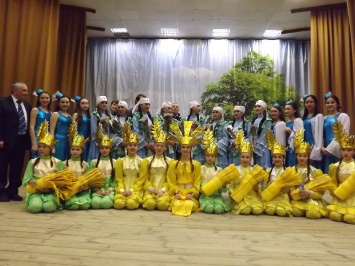 Репертуар: Татар биюе, Рус халык биюе, Марийский, Башкорт, Шаян бию, Румын биюе, Мордва биюе, Кряшен, «Сабантуй», «Урак өсте», «Печән өсте», Краковяк.
Дипломант международного фестиваля имени Альфии Афзаловой-1место, 2021г, Призер районного конкурса танца им.А.Закирова – 1 место, 2022г
САМОДЕЯТЕЛЬНЫЕ КОЛЛЕКТИВЫ  РАЙОНА СО ЗВАНИЕМ «НАРОДНЫЙ» и «ЗАСЛУЖЕННЫЙ»
МБУ «Поисевский СДК»
Ансамбль танца «Яшьлек»
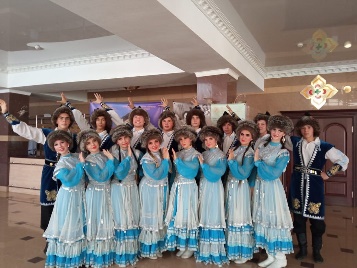 Репертуар: «Бәйрәм» башкирский танец, «Көмеш капка» татарский танец, «Косилка», «Марийский танец»
Дипломант международного фестиваля имени Альфии Афзаловой, Призер районного конкурса танца им. А. Закирова – 1 место, участник 2 тура республиканского телефестиваля танца «Байык» в г.Уфе, призер районного смотр-конкурса- 1место
САМОДЕЯТЕЛЬНЫЕ КОЛЛЕКТИВЫ  РАЙОНА СО ЗВАНИЕМ «НАРОДНЫЙ» и «ЗАСЛУЖЕННЫЙ»
МБУ «Ст. Курмашевский СДК»
Хореографический коллектив «Чишмә»
Репертуар: “Бас әле”, “Актаныш басмалары”, “Шаяннар биюе”
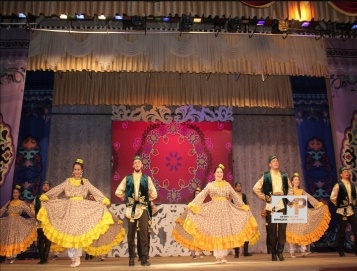 Лауреат 1степ. В номинации «Күмәк бию» районного танцевального конкурса им.А.Закирова-2022г, Лауреат 3степ в номинации «Ялгыз бию» (Ирек Хазиев) районного танцевального конкурса им.А.Закирова-2022г
САМОДЕЯТЕЛЬНЫЕ КОЛЛЕКТИВЫ  РАЙОНА СО ЗВАНИЕМ «НАРОДНЫЙ» и «ЗАСЛУЖЕННЫЙ»
МБУ «Актанышский РДК»
Танцевальный коллектив «Ядъкар»
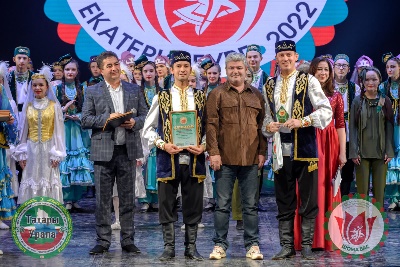 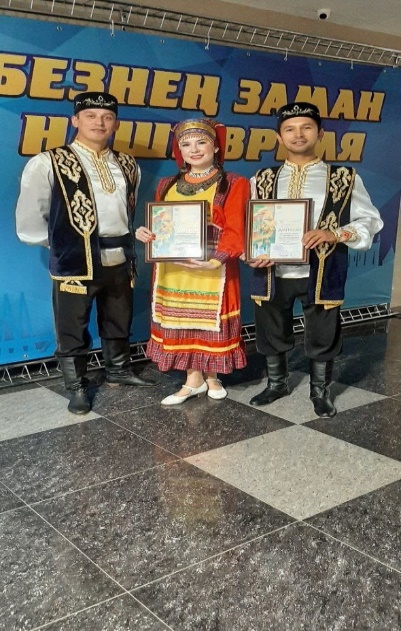 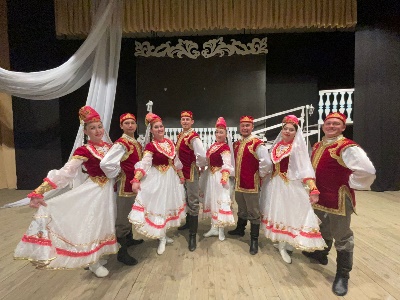 Репертуар: 1.Татарский танец «Гармун»
2. Башкирский танец «Ирәндек»
3. Аргетинский танец «Гаучо»
4. Башкирский народный танец.
Межрегиональный конкурс исполнителей татарских танцев «Шома бас» г.Екатеринбур (1место 2020г, 2место 2022г), Открытый республиканский телевизионный фестиваль
творчества работающей молодежи «Наше время – Безнең заман» г.Казань (3место 2021г, 3 место 2022г), Республиканский этнокультурный фестиваль «Наш дом –Татарстан. Россия»-дипломант, 2022г.
САМОДЕЯТЕЛЬНЫЕ КОЛЛЕКТИВЫ  РАЙОНА СО ЗВАНИЕМ «НАРОДНЫЙ» и «ЗАСЛУЖЕННЫЙ»
МБУ «Ст. Бугадинский СДК»
Театральный коллектив “Тормыш җыры
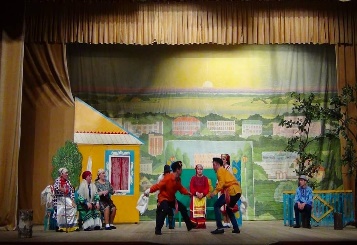 Репертуар: Р.Батулла “Кичер мине, Әнкәй”, Ф.Яруллин “Ефәк баулы былбыл кош”, Т.Миңнуллин “Ай булмаса, йолдыз  бар”, Р.Садриев «Җәмиләнең җенләнүе», М.Карим «Кыз урлау», Х.Зарипов «Эх, кәләше дә, кәләше»
Призер районных конкурсов театральных коллективов (Р.Садриев «Җәмиләнең җенләнүе» -4место, 2021г, М.Карим «Кыз урлау»-дипломант, 2022г, Х.Зарипов «Эх, кәләше дә, кәләше» - 2место, 2023г
САМОДЕЯТЕЛЬНЫЕ КОЛЛЕКТИВЫ  РАЙОНА СО ЗВАНИЕМ «НАРОДНЫЙ» и «ЗАСЛУЖЕННЫЙ»
МБУ «Ст. Байсаровский СДК»
Театральный коллективы «Драма»
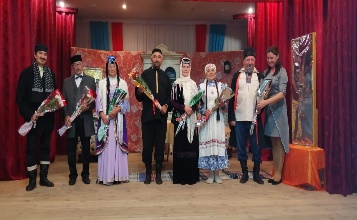 Репертуар: Р.Сәгъди “Сынган беләзек”-2018год. 1место среди драматических коллективов в Районе.
Б.Салахов “Яр” 2019г.-2место среди народных театров. Ә.Гаффар “Язлар моңы” 2020г.-3 место среди народных театров, Р.Сагди, Х.Ибрагим «Кияү абый», Т.Миннуллин «Йөрәк маем», Т.Миннуллин “Без бит авыл малае”
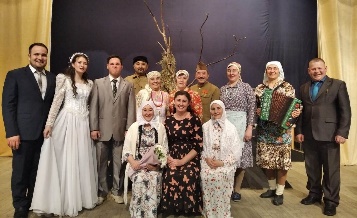 Благодарственное письмо МБУ «Отдел культуры Илишевского района»-2023г, призер районных конкурсов театральных коллективов (Р.Сагди, Х.Ибрагим «Кияү абый»-3 место, 2021г, Т.Миннуллин «Йөрәк маем-2022г, Т.Миннуллин “Без бит авыл малае”-3 место, 2023г)
САМОДЕЯТЕЛЬНЫЕ КОЛЛЕКТИВЫ  РАЙОНА СО ЗВАНИЕМ «НАРОДНЫЙ» и «ЗАСЛУЖЕННЫЙ»
МБУ «Кировский СДК»
Киров халык театры «Дуслык»
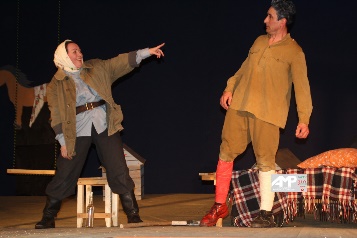 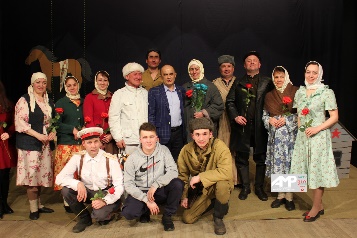 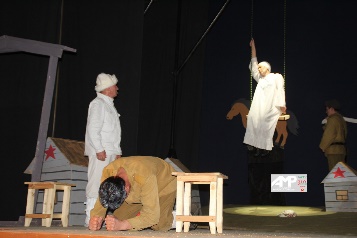 Репертуар: «Туган туфрак», «Гүргә керер сер иде», «Аналар көтәләр улларын», «Хушыгыз хыялларым», «Ялгыз тәкәрлек», «Язмыш», Туй күлмәгем-соңгы бүләгем», «Ак калфак», «Яшьлек белән очрашу», «Моңнар төште башыма», «Ялгышлар һәм язмышлар», «Казан егетләре», «Живи и помни», “Җир белән кук арасында”, “Җанкисәк”

Гран-при межрегинального конкурса театральных коллективов «Идел йорт»-2020г, призер районных конкурсов театральных коллективов (Т. Гиниятуллин "Җир белән күк арасы"-1место, 2020г, Т.Килмөхәмәтовның "Җанкисәк"-гран-при, 2021г, 
Т. Миннуллиннын "Мулла"-1место, 2022г), Призер межрегионального конкурса театральных коллективов «Алтын тирмә»-3 место, г.Белорецк-2022г
САМОДЕЯТЕЛЬНЫЕ КОЛЛЕКТИВЫ  РАЙОНА СО ЗВАНИЕМ «НАРОДНЫЙ» и «ЗАСЛУЖЕННЫЙ»
МБУ “Новоалимовский СДК
Курчак театры «Серле дөнья»
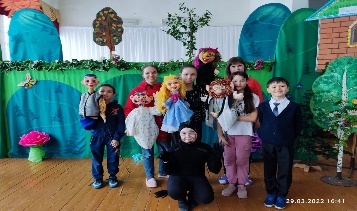 Репертуар: «Су анасы», «Сер тотмас үрдәк», «Шалкан»

Лауреат III степени в номинации «Кукольный театр» XIII межрегионального фестиваля-конкурса «Иделкәем-Кариев варислары»
МБУ “Поисевский СДК”
Театральный коллектив “Ихлас”
Репертуар: «Ай булмаса, йолдыз бар», «Җәйге кырау», «Гөргери кияүләре», «Рәшидә»

Лауреат межрегинального конкурса театральных коллективов «Идел йорт», призер районных конкурсов театральных коллективов (Т.Миңнуллин "Гөргери кияүләре" 2 место -2021г, К.Тинчурин "Сүнгән йолдызлар"-2022г, И.Мәхмүтова "Мәхәббәт чишмәсе"1место-2023г)
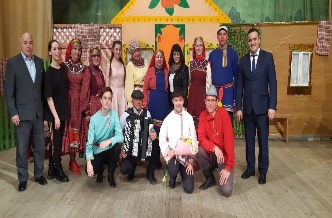 САМОДЕЯТЕЛЬНЫЕ КОЛЛЕКТИВЫ  РАЙОНА СО ЗВАНИЕМ «НАРОДНЫЙ» и «ЗАСЛУЖЕННЫЙ»
МБУ “Ст. Курмашевский СДК”
Театральный коллектив “Нур”
Репертуар: Д.Салихов «Микуләй дәдәйнең бөер ташы», Тинчурин «Зәңгәр шәл»-өзек

Призер районных конкурсов театральных коллективов (Г.Сабитов “Кичерелмәс гөнаһ”- 2место,2020г, Д.Салихов “Микүләй дәдәйнең бөер ташы” – 2место, 2021г, А.Ахметгалиева “Сагынган чакларымда – гран-при, 2022г), Лауреат II степени межрегинального конкурса театральных коллективов «Идел йорт»- А.Ахметгалиева «Әрем тәме»-2022г,
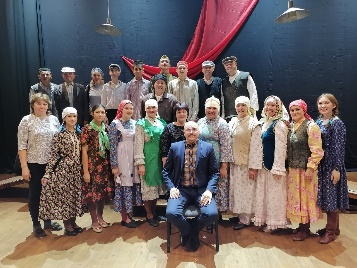 Зубаировский СДК
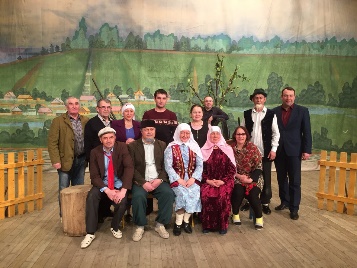 Драм кружок «Ядкарь»
Репертуар: Пьесы татарских и башкирских драматургов: драмы, комедии. Д.Салихов “Язмыш” Н.Гаитбаев “Өзелгән йөзем”.

Призер районных конкурсов театральных коллективов 
( 2021г -3место, 2022г -2 место)
САМОДЕЯТЕЛЬНЫЕ КОЛЛЕКТИВЫ  РАЙОНА СО ЗВАНИЕМ «НАРОДНЫЙ» и «ЗАСЛУЖЕННЫЙ»
МБУ “Ст .Сафаровский СДК”
Театральный народный коллектив
Репертуар: Г.Камал “Банкрот”, Р.Ишморат “Кайту”, К.Тинчурин “Американ”, А.Атнабаев  “Ана хокеме”

Лауреат межрегинального конкурса театральных коллективов «Идел йорт» (А.Атнабаев – “Ана хокеме” -2020г, “Китмәгез, торналар”-2 место, 2021г), призер районных конкурсов театральных коллективов
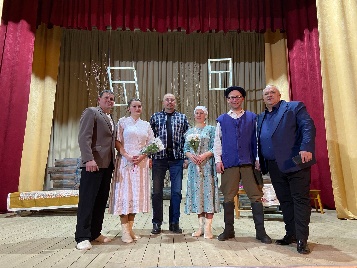 САМОДЕЯТЕЛЬНЫЕ КОЛЛЕКТИВЫ  РАЙОНА СО ЗВАНИЕМ «НАРОДНЫЙ» и «ЗАСЛУЖЕННЫЙ»
МБУ “Актанышский РДК”
Муниципальный театр
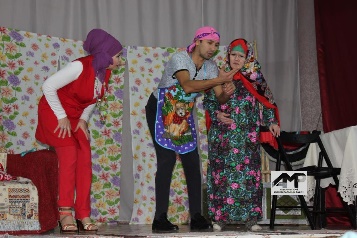 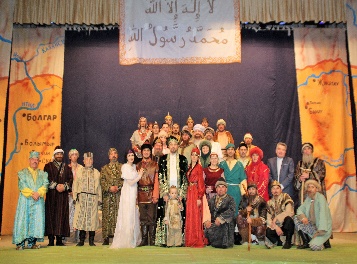 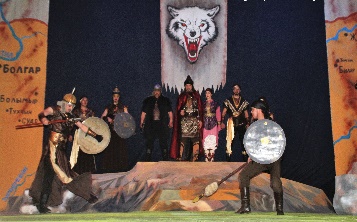 Репертуар: 1. «Унөченче председатель» -  режиссер  Г.Каюмов
2.  Ф. Яруллин «Әнә килә автомобиль» режиссер Г. Гайсина
3.  М. Фэйзи «Ак калфак режиссер Г. Гайсина
4.  Ф Садриев «Эһем , әһем дигәчтен” режиссер Г. Гайсина
5.  Аманулла “Әлепле әртисләре” режиссер Г. Гайсина
6.  Г. Сабитов “Гарасат” режиссер Г. Гайсина
7.  Г.Зәйнашева “Комиссия килгәч” режиссер Г. Гайсина
8.  Л. Лерон “Экстрасенс» – режиссер Г. Гайсина
9.  Х. Вахит “Кук капусы ачылса”- режиссер А. Галиев
10. Т. Миннуллин “Күрше кызы”
11. А. Гыйлажев “Көзге ачы җилләрдә”
12. Р. Батулла “Эй язмыш, язмыш”
13. М. Разов “Асылъяр”
САМОДЕЯТЕЛЬНЫЕ КОЛЛЕКТИВЫ  РАЙОНА СО ЗВАНИЕМ «НАРОДНЫЙ» и «ЗАСЛУЖЕННЫЙ»
МБУ “Актанышский РДК”
Муниципальный театр
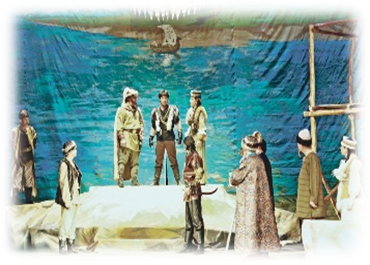 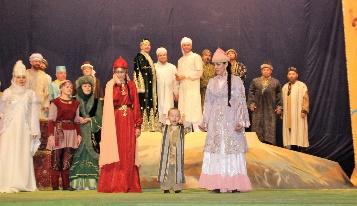 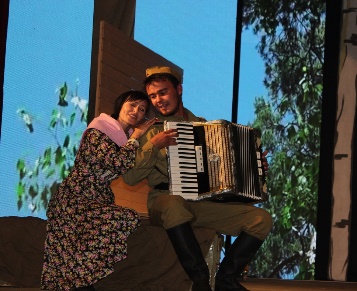 14. Г.Зайнәшева “Комиссия килгэн”
 15.  Л.Лерон “Экстрасенс” режиссер А.Галиев  
16. Аманулла “Кияү абый” режиссер А.Галиев  
17.  Н..Әсәнбаев “Су юлы” режиссер А.Галиев  
 18. “Бер кирпеч, ике кирпеч” режиссер А.Галиев  
 19.  М.Кәрим “Кыз урлау” режиссер А.Галиев  
 20. Т.Миңнуллин “Гөргери кияүләре” И.Мухаметова
21.М. Гилязов «Мин бит сине тапкан идем»
22.Н. Фаттах (инсценировка Хусаенова Н.М.) «Итил суы ака торур»
23. Р. Батулла «Өйләнәм! Бетте-китте!»
24.А. Еники, М. Магдеев (инсценировка Хусаенова Н.М.) “Абый кайтты”
25. «Тигезсезләр” Ф. Әмирхан
26. “Көтәм сине” И. Зайниев
Лауреат межрегинального конкурса театральных коллективов «Идел йорт», дипломант районных конкурсов театральных коллективов
САМОДЕЯТЕЛЬНЫЕ КОЛЛЕКТИВЫ  РАЙОНА СО ЗВАНИЕМ «НАРОДНЫЙ» и «ЗАСЛУЖЕННЫЙ»
МБУ “Ст. Аймановский СДК”
Фольклорный коллектив «Асылташ»
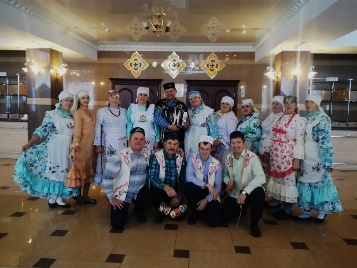 Репертуар:«Кич утыру йоласы», «Кичке җыен” Бәетләр, мөнәҗәтләр

Дипломант районного фестиваля “Уйнагыз гармуннар”-2022г
МБУ “Тат. Суксинский СДК”
Фольклорный коллектив «Асылъяр»
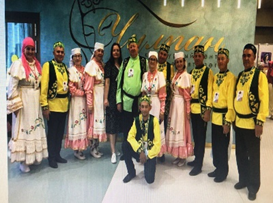 Репертуар:Килен төшерү, аулак өй, кич утыру, кичке уен

Межрегиональный фестиваль народного творчества тюркских народов «Чатыр тауда җыен-2022», г.Азнакаево-дипломант, Районный фольклорный фестиваль «Иске Казан түгәрәк уены»-дипломант, 2019г, XXXVII Республиканский фестиваль-прадник народного творчества «Играй, гармонь»-«Уйнагыз гармуннар» г.Казань-дипломант, 2022г
САМОДЕЯТЕЛЬНЫЕ КОЛЛЕКТИВЫ  РАЙОНА СО ЗВАНИЕМ «НАРОДНЫЙ» и «ЗАСЛУЖЕННЫЙ»
Мари-Суксинский СК
“ШийПамаш”
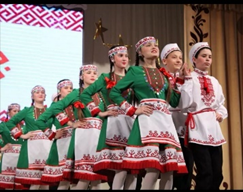 Репертуар: Изучаем обычаи старинные обряды, марийские песни и частушки

Республиканский фестиваль “Семык-2021”-дипломант (Север удар-1 место, Мари патыр -2 место), Гран-при Детский этнокультурый фестиваль “Марийская радуга-2022” (гран-при, инстр.иск.-2 место), Дипломант республиканского конкурса “Без бергә”, Дипломант республиканского праздника марийской культуры “Семык-2022”, Призер республиканского фестиваля «Созвездие-Йолдызлык»-2место, 2023г
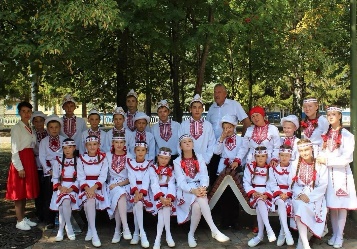 САМОДЕЯТЕЛЬНЫЕ КОЛЛЕКТИВЫ  РАЙОНА СО ЗВАНИЕМ «НАРОДНЫЙ» и «ЗАСЛУЖЕННЫЙ»
МБУ “Актанышский РДК”
«Ак фильм» монтаж- дизайн
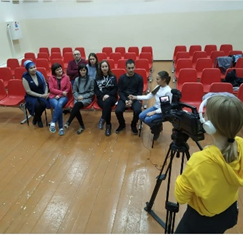 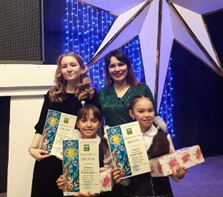 Всероссийский конкурс творческих работ «Моя история – мой Татарстан -2место, 2022г
МБУ “Актанышский РДК”
«Ак фильм» кинооператор
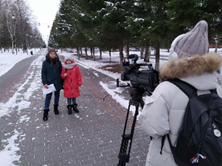 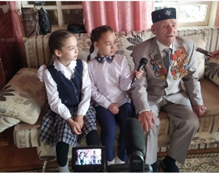 Всероссийский конкур творческих работ «Моя история – мой Татарстан» в номинации «Родная земля»-3место, 2022г
САМОДЕЯТЕЛЬНЫЕ КОЛЛЕКТИВЫ  РАЙОНА СО ЗВАНИЕМ «НАРОДНЫЙ» и «ЗАСЛУЖЕННЫЙ»
МБУ “Актанышский РДК”
Женский вокальный народный ансамбль «Сайяр»
Репертуар: 1.«Чулпан йолдыз» муз. В. Усманова, сл. И. Шакирова 2. «Изге бит ул авыл» из репертуара А. Зариповой 3. «Онытмагыз безне» из репертуара Г. Уразовой 4. «Уйныйк дулкыннардай» муз. Ф. Ахметова, сл. Р. Мингалимова 5. «Бер генә минутка» муз. Ф. Муртазина, сл. Д. Калямутдиновой 6. Поппури на песни Сары Садыковой 

Международный фестиваль конкурса им. А.Авзаловой, г. Казань-дипломант, 2021г, Республиканский этнокультурный фестиваль «Наш дом –Татарстан. Россия» -дипломант, 2022г
https://youtu.be/g3AOXgPgf0Y
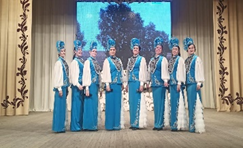 САМОДЕЯТЕЛЬНЫЕ КОЛЛЕКТИВЫ СО ЗВАНИЕМ  «ОБРАЗЦОВЫЙ»
Вокальный ансамбль "Тамчы"
Вокальный ансамбль "Тамчы" был создан в 2005 году при МБОУ ДО ДШИ в с. Актаныш, руководителем которого является Заслуженный работник культуры Республики Татарстан, преподаватель вокала высшей квалификационной категории Мустафина Лилия Ревалевна.
     Коллективное пение - один из любимых видов музыкальной деятельности воспитанников ансамбля. В процессе обучения и общения учащихся с педагогом и в группе у детей воспитывается умение эмоционально и творческий оценивать окружающую действительность, формируется система эстетических и нравственных ценностей.
Коллектив можно охарактеризовать как дружный и сплочённый, учащиеся ответственно относятся к занятиям и  участию в массовых мероприятиях, конкурсах, фестивалях, всегда готовы помочь друг другу и младшим товарищам. Дети с большим удовольствием занимаются вокалом, причем не только девочки, а так же мальчики.
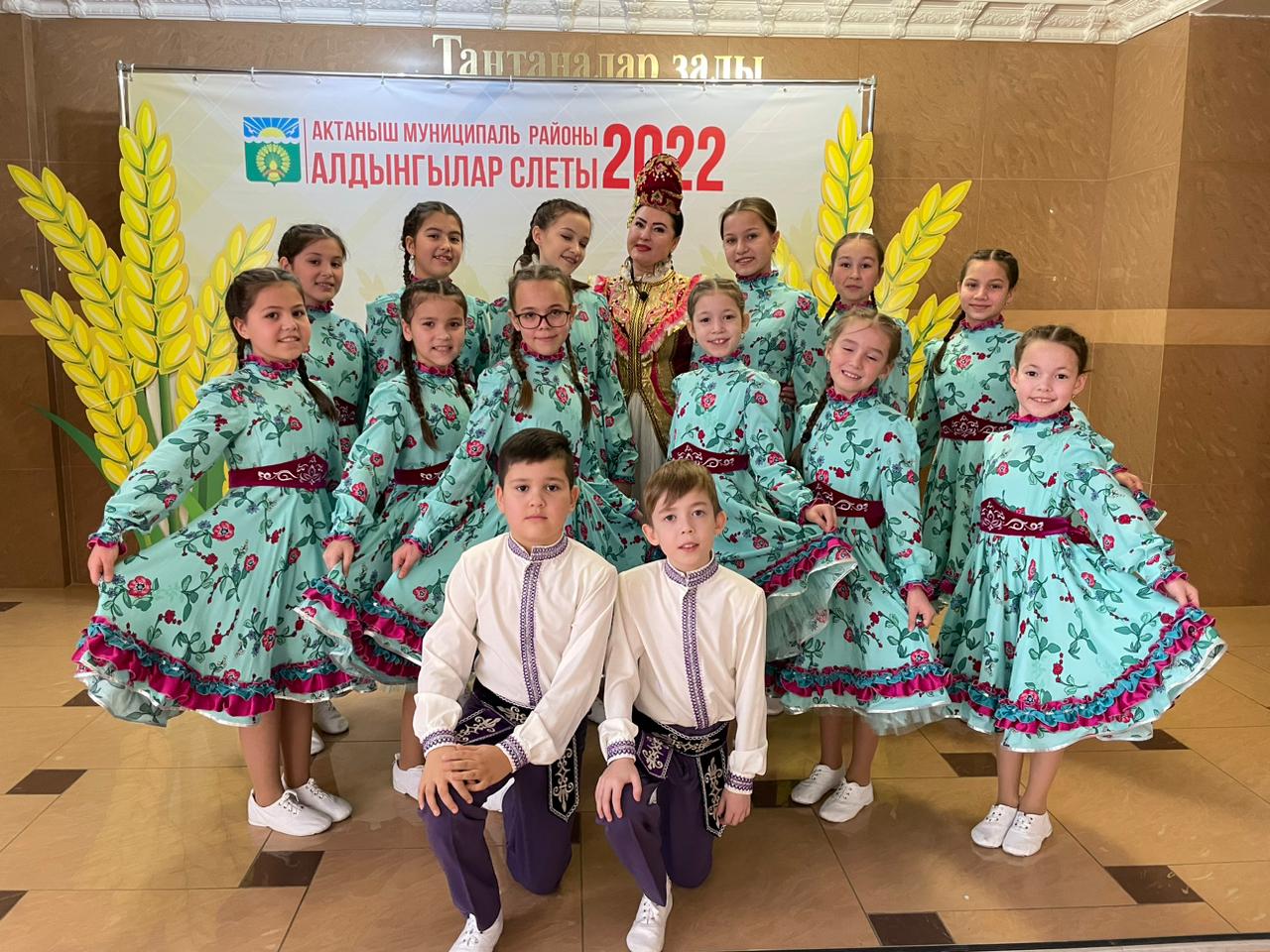 САМОДЕЯТЕЛЬНЫЕ КОЛЛЕКТИВЫ СО ЗВАНИЕМ  «ОБРАЗЦОВЫЙ»
Вокальный ансамбль "Тамчы"
В ансамбле на данный момент занимается 15 детей от 7 до 14 лет. За годы существования коллектива выпустилось около 200 детей. 
   Учитывая то, что в коллектив приходят заниматься дети, не всегда имеющие музыкальную подготовку, педагог в процессе учебных занятий формирует у воспитанников основные вокальные навыки, исправляет дефект речи, развивает звуковысотный слух, чистоту интонирования, чувство ритма. В процессе работы дети осваивают двух и трехголосное пение, осознают значимость художественного образа и овладевают способами выразительного исполнения. Большое значение придает педагог обучению детей элементам эстрадного танца и актерскому мастерству с целью обогащения художественного образа вокальной композиции. 
Руководитель ансамбля тесно сотрудничает с именитыми педагогами и мастерами вокального искусства не только района, но и республики. Свои мастер-классы с коллективом провели заслуженная артистка РТ, хормейстер Государственного ансамбля песни и танца РТ - Гараева В.Х., педагог-вокалист Гарипова Г.А., заслуженный работник культуры РТ - Шарифуллина Н.С. и т.д.
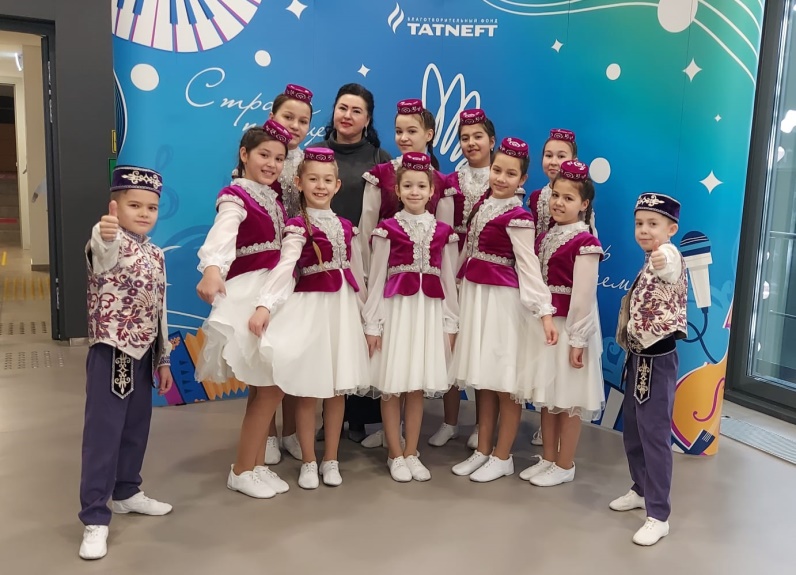 САМОДЕЯТЕЛЬНЫЕ КОЛЛЕКТИВЫ СО ЗВАНИЕМ  «ОБРАЗЦОВЫЙ»
Вокальный ансамбль "Тамчы"
В репертуаре ансамбля татарские народные песни, произведения профессиональных, а так же современных композиторов. Современные обработки и аранжировки дают неповторимый колорит, новую жизнь песням.
   В коллективе организована разнообразная внеурочная деятельность: 
- подготовка и участие вокалистов в мероприятиях 
- сотрудничество с другими коллективами района
- взаимодействие со школой (выступления с концертными номерами)
- связь с родителями (приглашение на отчетные мероприятия и концерты)
- поощрения за успехи
- Приобщение  детей к народно-фольклорному творчеству, истории района и его традициям путем участия во всех значимых мероприятиях: ко Дню матери, 9 Мая, 1 июня, Сабантуй, ко Дню республики, ко Дню Учителя, праздник Урожая, Новый год, слет Передовиков района, Отчетный концерт района и т.д.
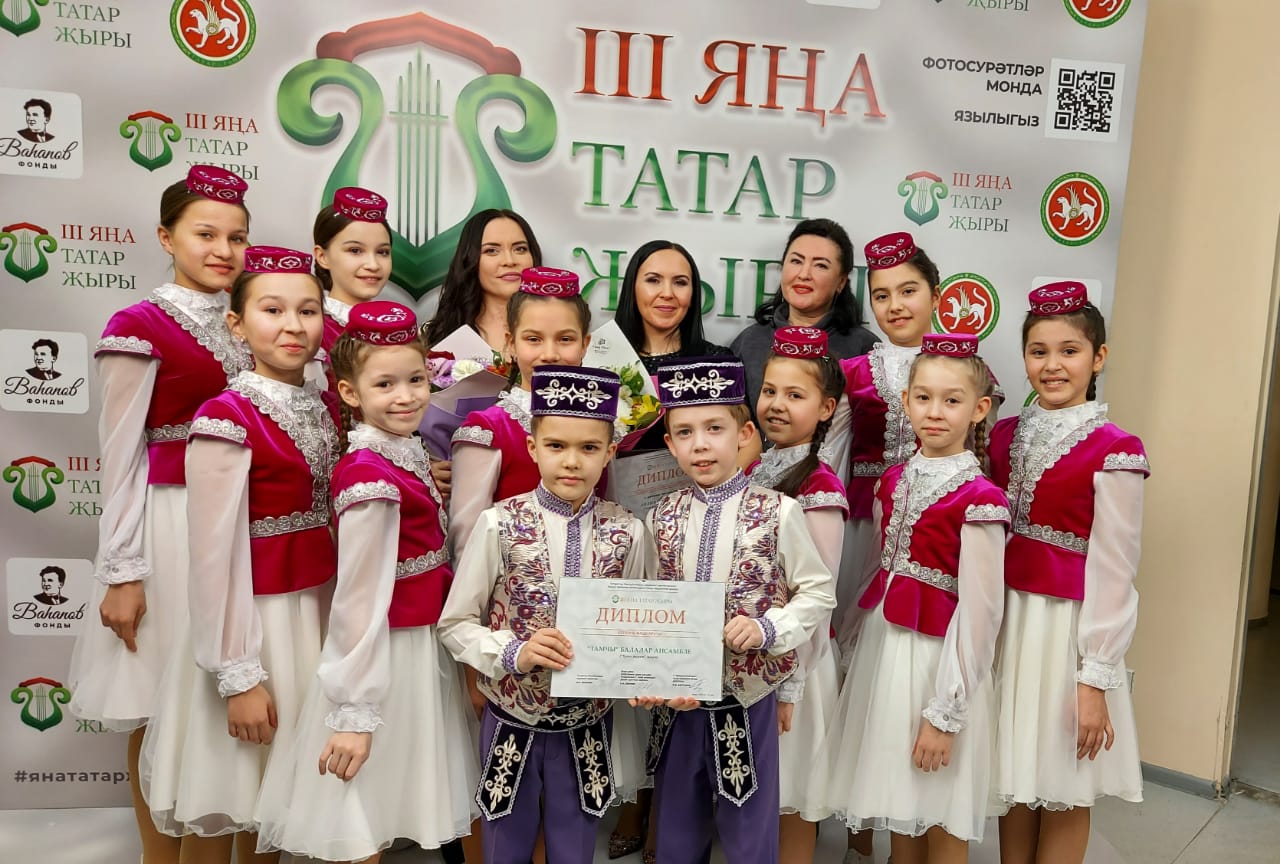 САМОДЕЯТЕЛЬНЫЕ КОЛЛЕКТИВЫ СО ЗВАНИЕМ  «ОБРАЗЦОВЫЙ»
Вокальный ансамбль "Тамчы"
Образцовый вокальный ансамбль «Тамчы» является завсегдатаями и   победителями    конкурсов и фестивалей различного уровня:
- Гала-концерт XXII открытого республиканского телевизионного молодежного фестиваля "Созвездие -Йолдызлык" - г. Казань. 2022 г., 2 место.
- Гала-концерт XXIII открытого республиканского телевизионного молодежного фестиваля "Созвездие -Йолдызлык" - г. Казань. 2023 г., 3 место.
- XXV региональный фестиваль детского творчества "Страна поющего соловья" - г. Альметьевск, 2022 г., 2место.
- XXVI региональный фестиваль детского творчества "Страна поющего соловья" - г. Альметьевск, 2023г., 2место.
- XI Международный конкурс эстрадной песни «Путь к успеху» - г.Казань, 2022 г., 1 место.
- Всероссийский вокальный фестиваль- конкурс «Чулман тургае- Жаворонок Закамья- 2022», г.Наб.Челны, 1 место.
- Всероссийский вокальный фестиваль- конкурс «Чулман тургае- Жаворонок Закамья- 2023», г.Наб.Челны , 1 место.
- III Международный фестиваль вокального искусства «Балачак», г.Казань, 1 место.
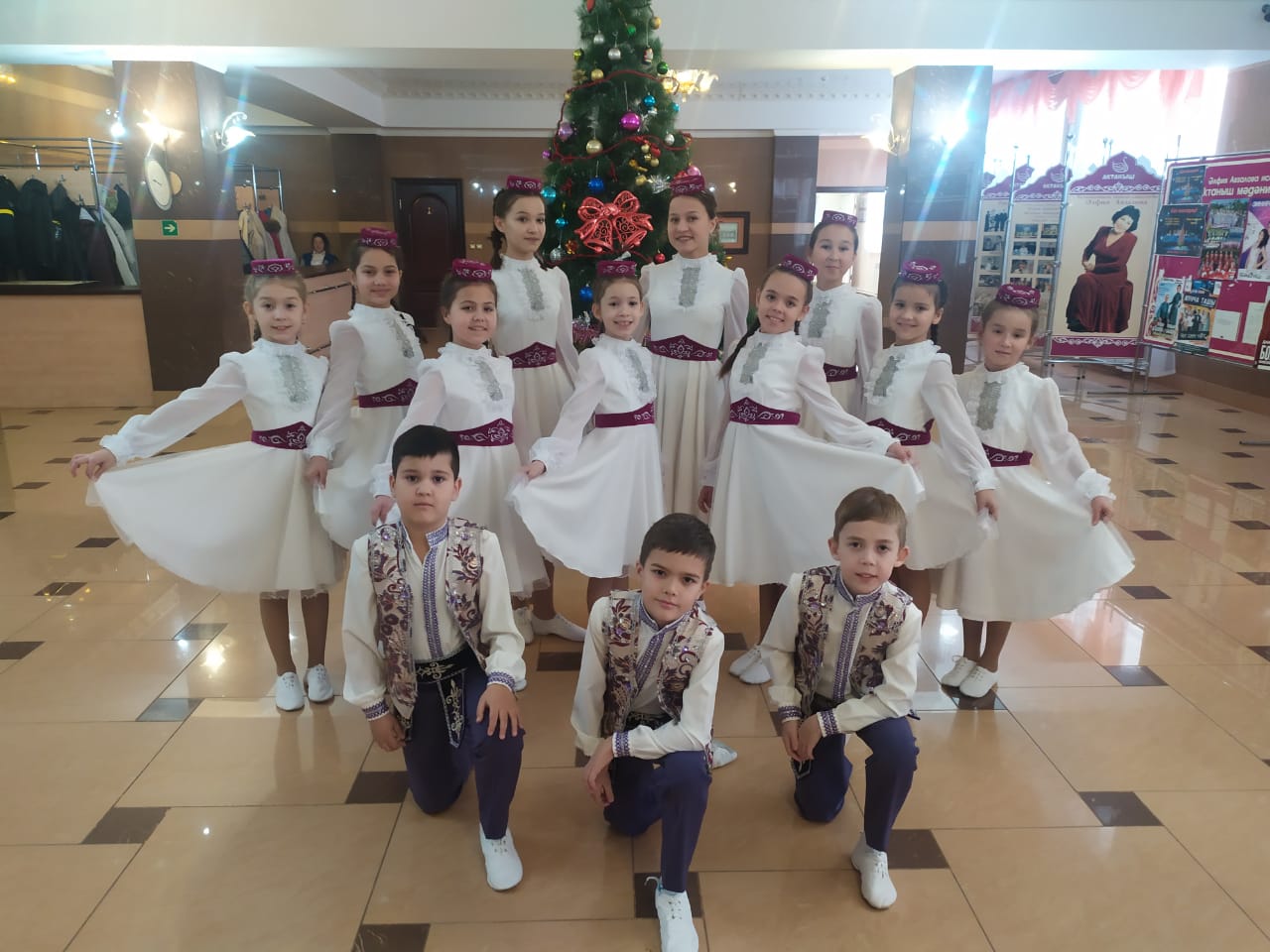 САМОДЕЯТЕЛЬНЫЕ КОЛЛЕКТИВЫ СО ЗВАНИЕМ  «ОБРАЗЦОВЫЙ»
Вокальный ансамбль "Тамчы"
- III Региональный конкурс- фестиваль юных музыкантов «Моңлы ык буйлары», 2023 г.,с.Муслюмово, 1 место.
- III фестиваль- конкурс «Яңа Татар җыры», г.Казань, 2023г., 2 место.
      Гордостью руководителя ансамбля является то, что многие выпускники коллектива, поступив в высшие учебные заведения, продолжают заниматься вокальным искусством дальше при институтах.
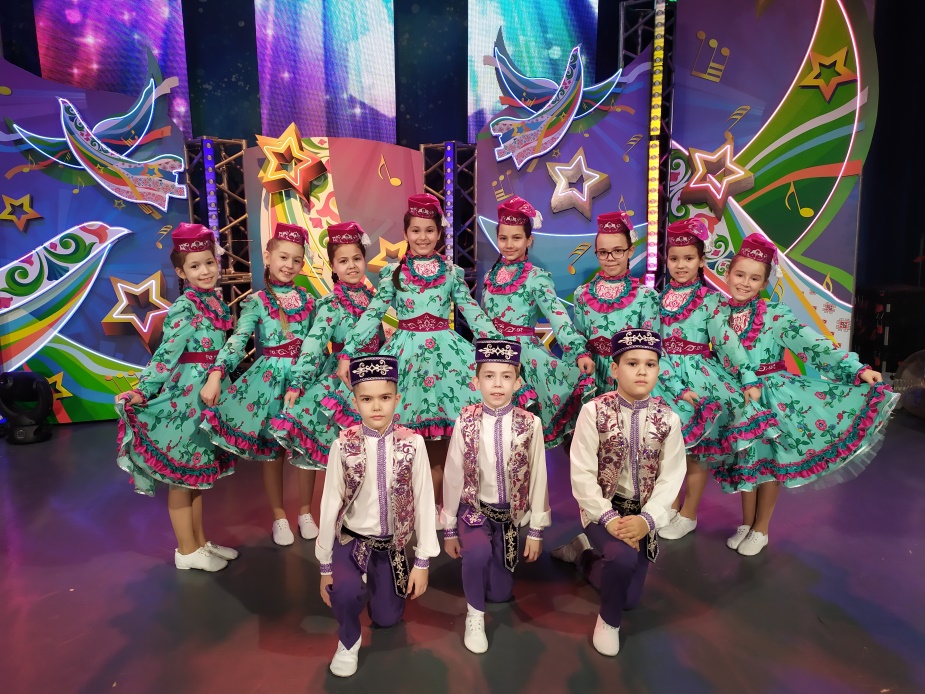 САМОДЕЯТЕЛЬНЫЕ КОЛЛЕКТИВЫ СО ЗВАНИЕМ  «ОБРАЗЦОВЫЙ»
Вокальный ансамбль  «Умырзая»
Хазиева Разида Индусовна, свою трудовую и творческую деятельность начала после окончания  учебного заведения (Нижнекамское музыкальное училище имени С.Сайдашева – 1985 год) в должности преподавателя хоровых и музыкально-теоретических дисциплин в Актанышской детской школе искусств, где с августа 1985 года успешно работает и по сей день. В 2016 году, заочно окончила Московский государственный институт культуры. 
     За время работы проявила себя как высококвалифицированный специалист, добросовестный и исполнительный сотрудник, постоянно работающий  над своим профессиональным, творческим уровнем, совершенствуя свое мастерство посещая курсы повышения квалификации: город Казань, с 28 октября по 6 ноября 2002 года прошла краткосрочное обучение в ИДПО специалистов СКС и искусства по теме "Работа над многоголосием в хоровых коллективах ДМШ и ДШИ" (100 часов).
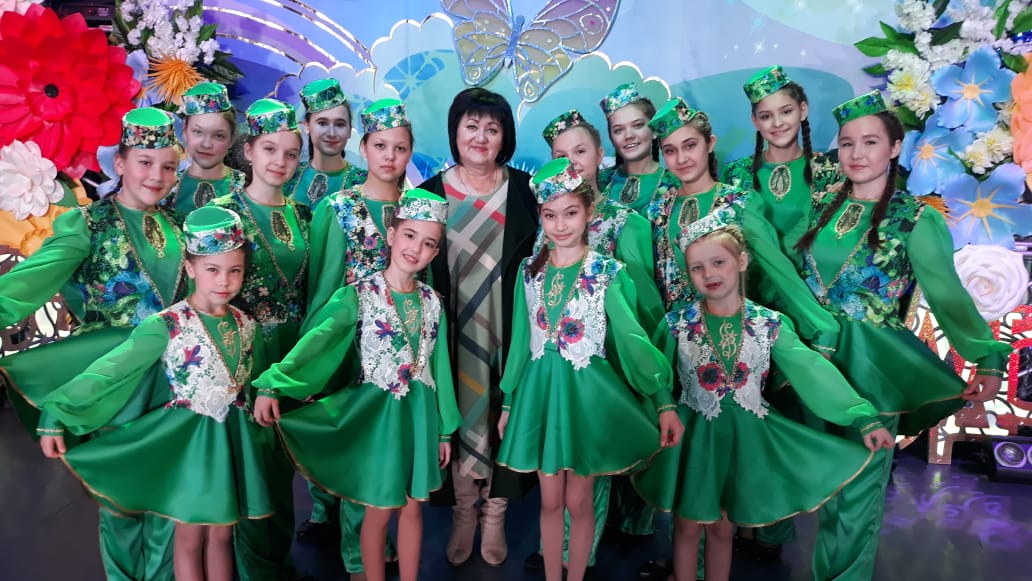 САМОДЕЯТЕЛЬНЫЕ КОЛЛЕКТИВЫ СО ЗВАНИЕМ  «ОБРАЗЦОВЫЙ»
Вокальный ансамбль  «Умырзая»
Участвовала в работе Республиканской научно-практической конференции «Актуальные проблемы совершенствования организации вокально-хоровой работы с учащимися в системе дополнительного образования детей" (2007 год); город Казань, с 1 декабря по 10 декабря 2008 года прошла краткосрочное обучение в ИДПО специалистов СКС и искусства по теме «Проблемы работы с хоровым коллективом» (72 часа); c 2012 по 2016гг. заочно обучалась в  Московском государственном институте искусств; город Казань, с 1 октября по 10 октября 2019 года прошла краткосрочное обучение в ИДПО специалистов СКС и искусства по теме «Инновационные методы преподавания музыкально-теоретических дисциплин ДМШ и ДШИ» (72 часа); город Казань, со 2 по 5 октября 2019 года прошла стажировку в рамках IV Международного конгресса Общества теории музыки «Термины, понятия и категории музыковедении».
     С самого начала своей трудовой карьеры Разида Хазиева  с большим энтузиазмом, с самоотдачей преподает детям навыки хорового искусства и теории музыки.
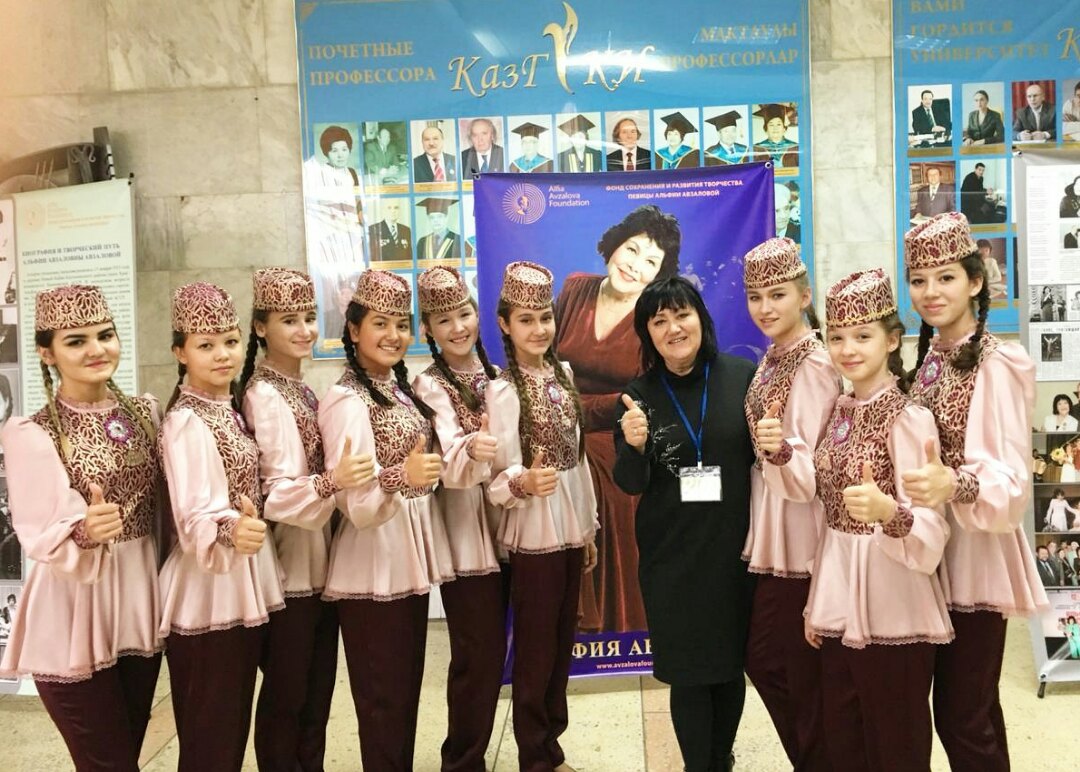 САМОДЕЯТЕЛЬНЫЕ КОЛЛЕКТИВЫ СО ЗВАНИЕМ  «ОБРАЗЦОВЫЙ»
Вокальный ансамбль  «Умырзая»
Преподаватель активно  участвует в круглых столах, мастер - классах  и семинарах в рамках конкурсов различного уровня, воспитанники педагога являются неоднократными победителями конкурсов и фестивалей: Всероссийский конкурс детского и юношеского творчества «Роза Ветров», Всероссийский конкурс искусств «Будущее России», Международный конкурс-фестиваль детского и молодежного творчества «Весенние выкрутасы», Международный фестиваль-конкурс молодых исполнителей «Челны собирает друзей»,  Международный фестиваль конкурс имени Альфии Авзаловой, Региональный фестиваль детского творчества «Сандугач сайрар илем», Межрегиональный фестиваль-конкурс молодых исполнителей имени Альфии Авзаловой, Открытый республиканский фестиваль конкурс вокального искусства «Музыкальный звездопад», Республиканский конкурс юных музыкантов «Малые города», Республиканский этнокультурный фестиваль «Наш дом – Татарстан», Открытый республиканский телевизионный молодежный фестиваль эстрадного искусства «Созвездие -Йолдызлык», Республиканский фестиваль конкурс «Без бергә».     Разида Индусовна творческий квалифицированный педагог, уделяющий большое внимание развитию личности  и выявлению одарённых детей.
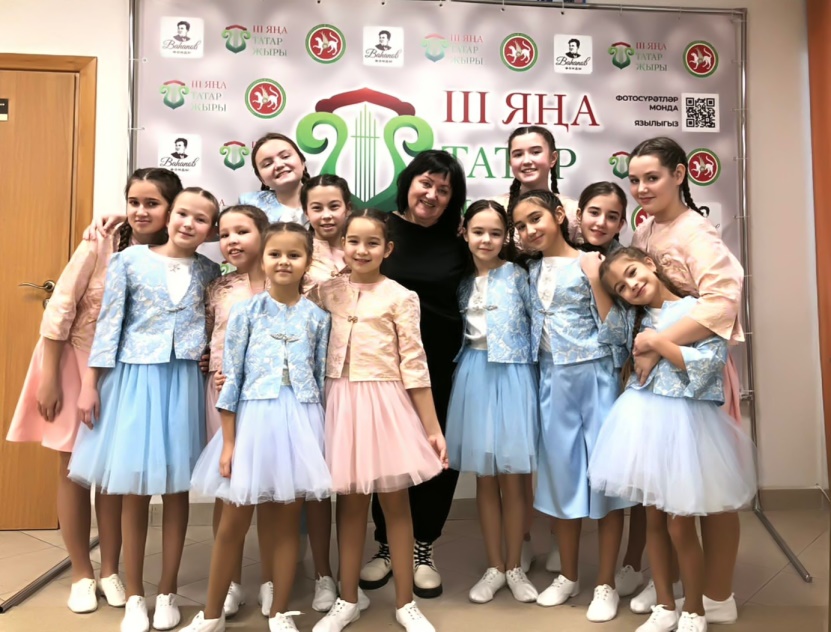 САМОДЕЯТЕЛЬНЫЕ КОЛЛЕКТИВЫ СО ЗВАНИЕМ  «ОБРАЗЦОВЫЙ»
Вокальный ансамбль  «Умырзая»
Опытный и талантливый организатор, сумевший сформировать стабильный коллектив - вокальный ансамбль «Умырзая», который на протяжении 22 лет ведет активную  творческую концертную деятельность, а  в октябре 2018 года  был удостоен звания «Образцовый». Благодаря целенаправленному и скрупулезно работающему педагогу,  Образцовый вокальный ансамбль «Умырзая» добился высоких результатов и стал победителем  в фестиваль - конкурсах  различного уровня: 
-2017г. Международный конкурс «Веселый калейдоскоп», лауреат I степени;
-2017г.  Международный фестиваль-конкурс молодых исполнителей «Челны собирает друзей», лауреат I степени;
-2017г. XVII Открытый республиканский телевизионный молодежный фестиваль эстрадного искусства «Созвездие- Йолдызлык», III место; -2017г. Зональный Республиканский этнокультурный фестиваль «Наш дом – Татарстан», лауреат;
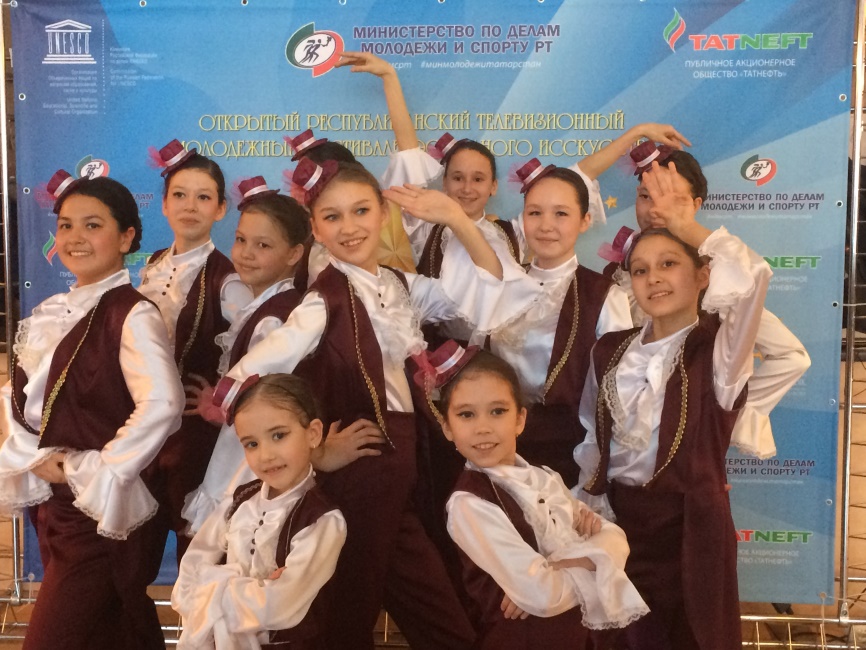 САМОДЕЯТЕЛЬНЫЕ КОЛЛЕКТИВЫ СО ЗВАНИЕМ  «ОБРАЗЦОВЫЙ»
Вокальный ансамбль  «Умырзая»
-2017г. XIV Республиканский конкурс юных исполнителей «Малые города», лауреат II степени;
-2017г. Республиканский этнокультурный фестиваль «Наш дом – Татарстан», лауреат;
-2018г. Международный фестиваль-конкурс молодых исполнителей «Челны собирает друзей», лауреат I степени;
-2018г. XXI Региональный фестиваль детского творчества «Страна поющего соловья», лауреат III степени;
-2018г. XVIII Открытый республиканский телевизионный молодежный фестиваль эстрадного искусства «Созвездие- Йолдызлык», II место;
-2018г. I Межрегиональный Фестиваль-конкурс молодых исполнителей имени Альфии Авзаловой, лауреат II степени;
-2018г. I Международный фестиваль- конкурс имени Альфии Авзаловой, диплом II степени;
-2019г. XXII Региональный фестиваль детского творчества «Страна поющего соловья», лауреат I степени;
-2019г. XIX Открытый республиканский телевизионный молодежный фестиваль эстрадного искусства «Созвездие- Йолдызлык», I место;
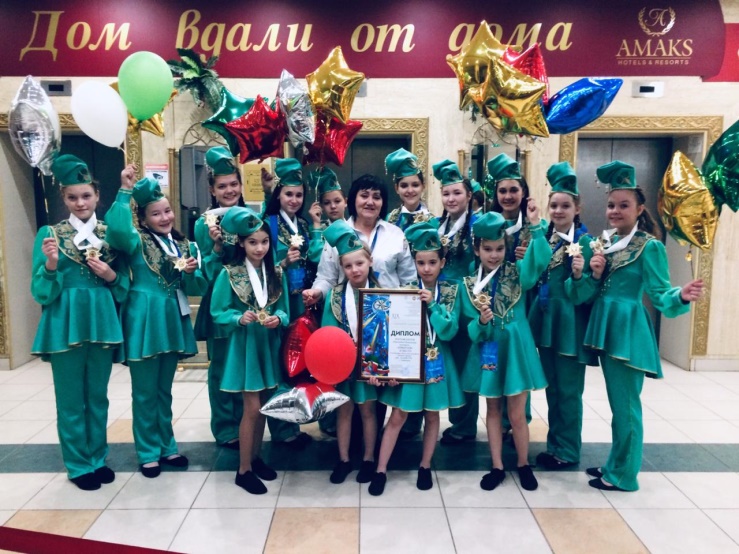 САМОДЕЯТЕЛЬНЫЕ КОЛЛЕКТИВЫ СО ЗВАНИЕМ  «ОБРАЗЦОВЫЙ»
Вокальный ансамбль  «Умырзая»
-2019г. Международный фестиваль-конкурс молодых исполнителей «Челны собирает друзей», лауреат I степени;
-2019г. Республиканский фестиваль конкурс «Без бергә», лауреат I степени;
-2019г. XIX Открытый республиканский телевизионный молодежный фестиваль эстрадного искусства «Созвездие- Йолдызлык», г.Казань,II место;
-2020г. XX Открытый республиканский телевизионный молодежный фестиваль эстрадного искусства «Созвездие- Йолдызлык», I место;
-2020г. II Международный фестиваль - конкурс имени Альфии Авзаловой, сертификат о прохождении на II тур;
-2021г. XXIII Региональный фестиваль детского творчества «Страна поющего соловья», лауреат II степени;
-2021г. XXI Открытый республиканский телевизионный молодежный фестиваль эстрадного искусства «Созвездие- Йолдызлык», I место;
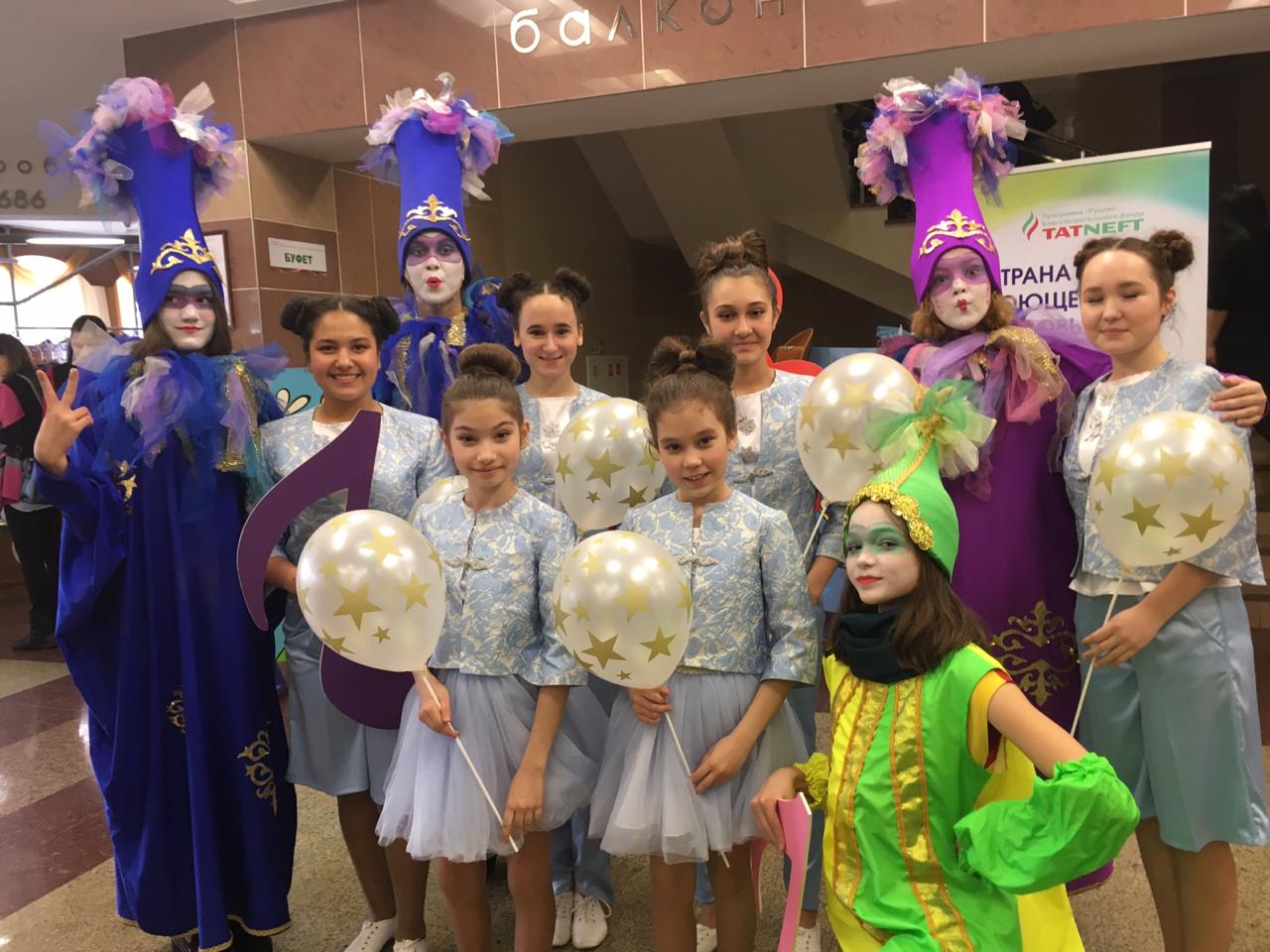 САМОДЕЯТЕЛЬНЫЕ КОЛЛЕКТИВЫ СО ЗВАНИЕМ  «ОБРАЗЦОВЫЙ»
Вокальный ансамбль  «Умырзая»
-2021г. XIII Всероссийский конкурс детского и юношеского творчества «Роза Ветров», лауреат I премии;
-2021г. Всероссийский конкурс искусств «Будущее России», лауреат I степени;
-2021г. XXI Открытый республиканский телевизионный молодежный фестиваль эстрадного искусства «Созвездие- Йолдызлык», г.Казань,II место;
-2021г. II Международный фестиваль- конкурс имени Альфии Авзаловой, Лауреат;
-2022г.XXV  Региональный фестиваль детского творчества «Страна поющего соловья», лауреат I степени;
 -2022г. Открытый Всероссийский вокальный фестиваль-конкурс «Чулман тургае», лауреат I степени;
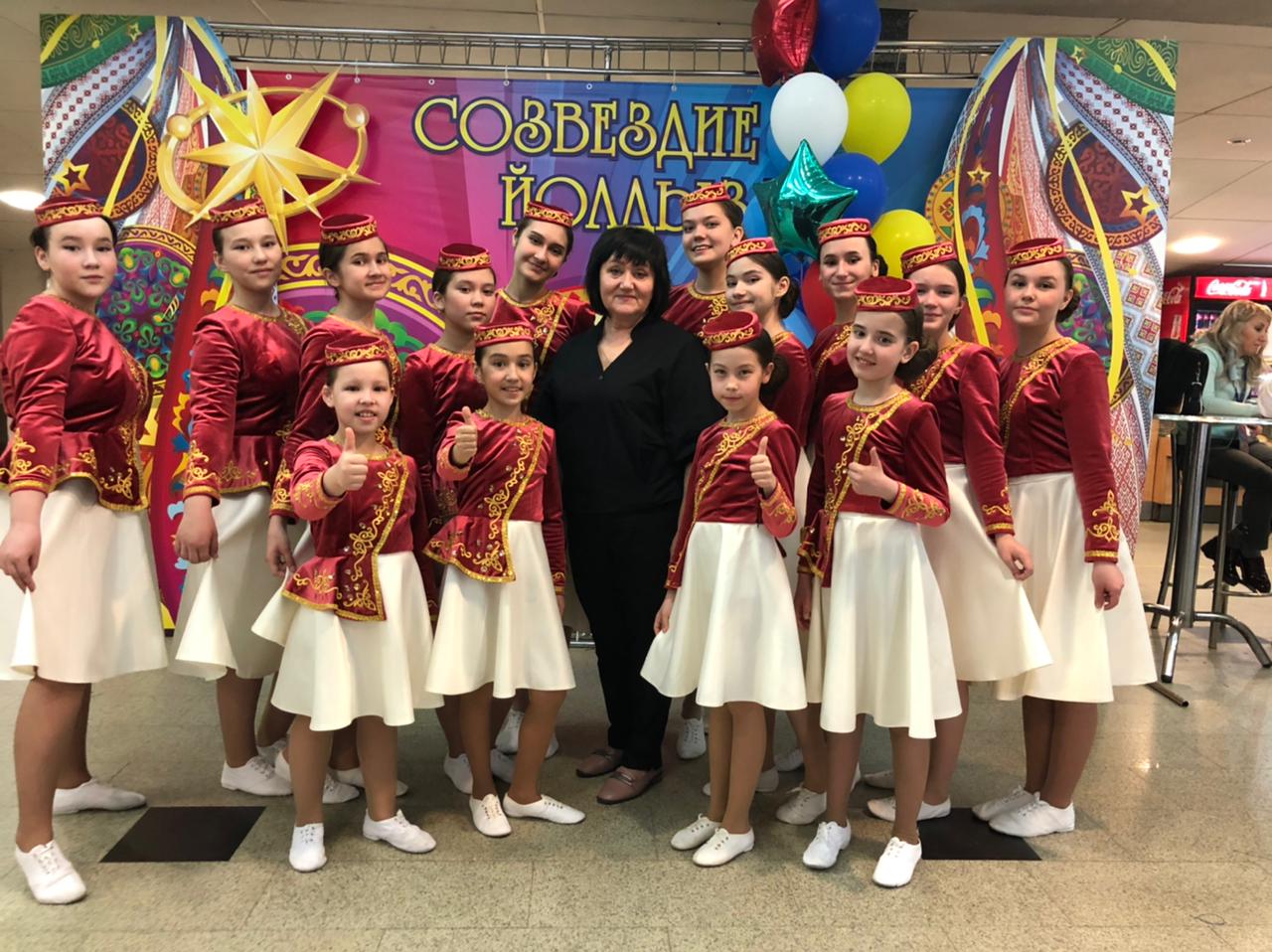 САМОДЕЯТЕЛЬНЫЕ КОЛЛЕКТИВЫ СО ЗВАНИЕМ  «ОБРАЗЦОВЫЙ»
Вокальный ансамбль  «Умырзая»
-2022г. XXII Открытый республиканский телевизионный молодежный фестиваль эстрадного искусства «Созвездие- Йолдызлык», I место; 
-2022г. XIМ Всероссийский конкурс детского и юношеского творчества «Роза Ветров», лауреат I премии;
-2022г.Международный конкурс-фестиваль инструментального, вокального, хореографического и театрального искусства «Tatar-Stars», Гран-При; 
-2023г. XXVI  Региональный фестиваль детского творчества «Страна поющего соловья», лауреат II степени;
-2023г.Открытый Всероссийский вокальный фестиваль-конкурс «Чулман тургае», лауреат II степени; 
-2023г. X Международный конкурс вокалистов «Сандугач-Соловей», лауреат I степени; 
-2023г. XXIII Открытый республиканский телевизионный молодежный фестиваль эстрадного искусства «Созвездие- Йолдызлык», II место
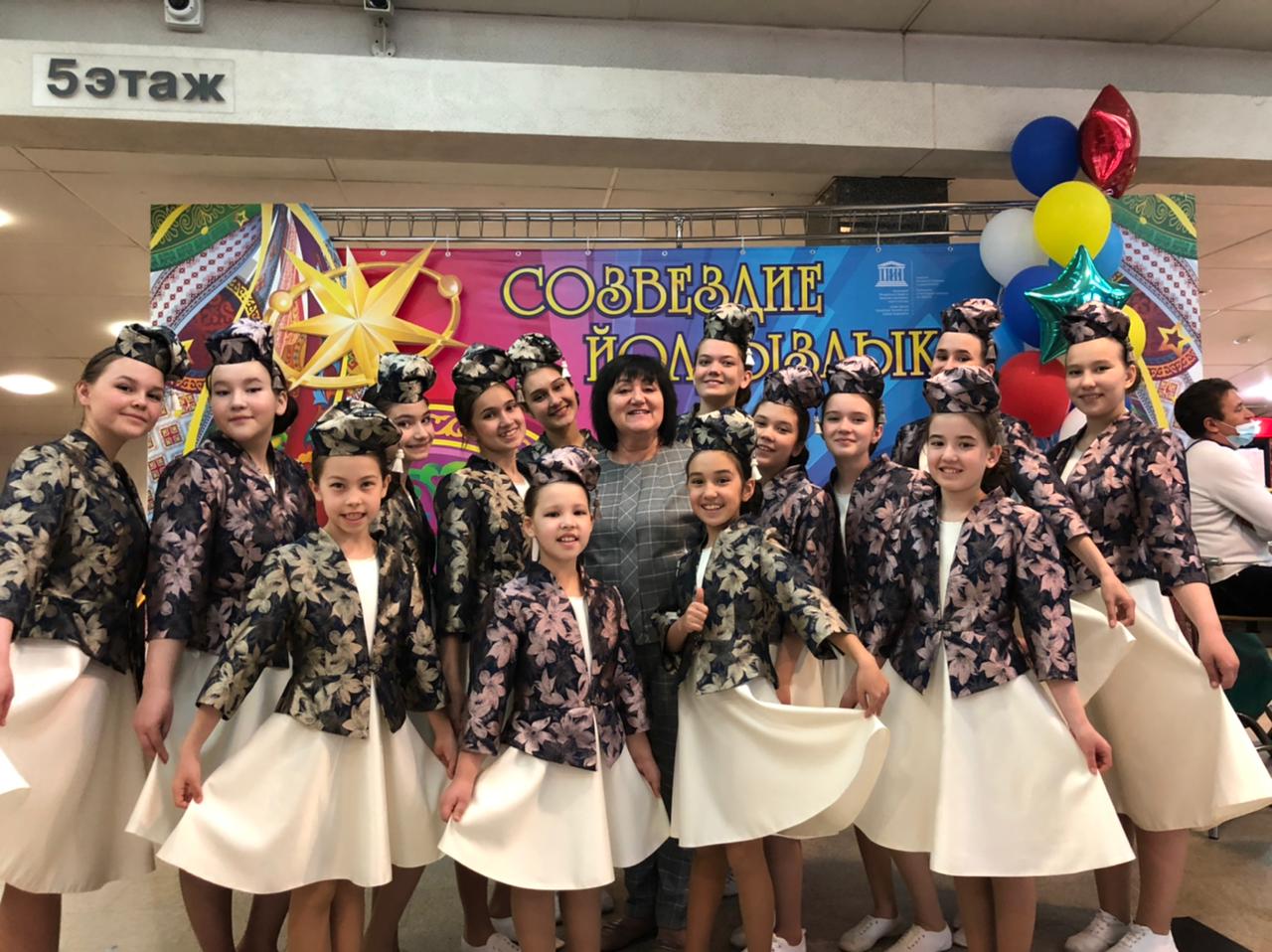 САМОДЕЯТЕЛЬНЫЕ КОЛЛЕКТИВЫ СО ЗВАНИЕМ  «ОБРАЗЦОВЫЙ»
Вокальный ансамбль  «Умырзая»
Разида Хазиева активно и тесно работает с талантливыми детьми, с их родителями, одаренной молодежью, систематически оказывает методическую, практическую помощь коллегам. Хазиева Р.И. активно внедряет в свою работу творческие встречи, мастер классы с именитыми мастерами по вокалу, постоянно воспитывая глубокую любовь, уважение к татарскому искусству, культуре исполнения татарских народных, классических, песен у своих  маленьких, молодых и «больших» учеников. Для развития, расширения репертуарного, исполнительского мастерства, для творческого роста  своих учеников, активно ищет, контактирует, поддерживает связь с известными исполнителями, педагогами, деятелями культуры и искусств Республики Татарстан, активно участвует в конкурсных программах района, республики.
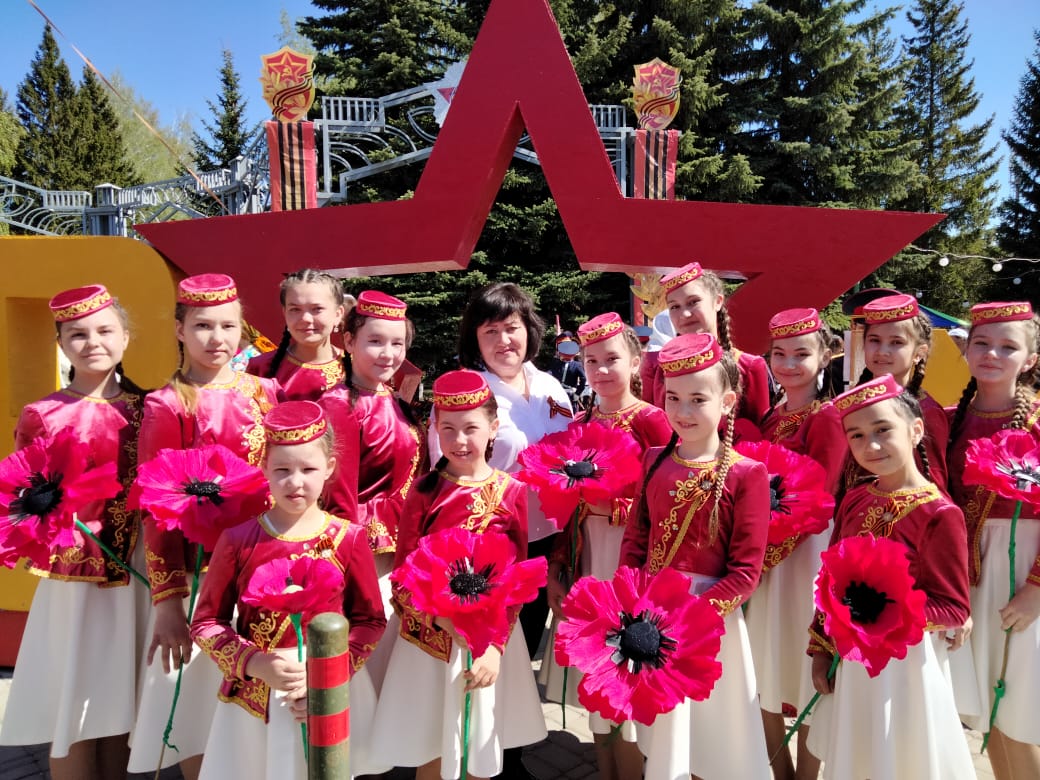 САМОДЕЯТЕЛЬНЫЕ КОЛЛЕКТИВЫ СО ЗВАНИЕМ  «ОБРАЗЦОВЫЙ»
Вокальный ансамбль  «Умырзая»
Она тесно сотрудничает с  педагогами и мастерами вокального искусства не только района, но и республики. Свои мастер-классы с коллективом преподавателя Хазиевой Р.И. провели заслуженная артистка Республики Татарстан, хормейстер Государственного ансамбля песни и танца Республики Татарстан - Гараева В.Х.(город Казань), педагог-вокалист Гарипова Г.А., заслуженный работник культуры Республики Татарстан - Шарифуллина Н.С.(город Азнакаево)
     Среди коллег, родителей и общественности района она пользуется большим уважением. За свои успехи в работе она неоднократно награждалась дипломами и почетными грамотами вышестоящих органов:
-2017 г. Благодарственное письмо Международного конкурса «Веселый калейдоскоп»;
-2017г.Благодарственные письма  от редакции Всероссийского издания СМИ «Альманах педагога»;
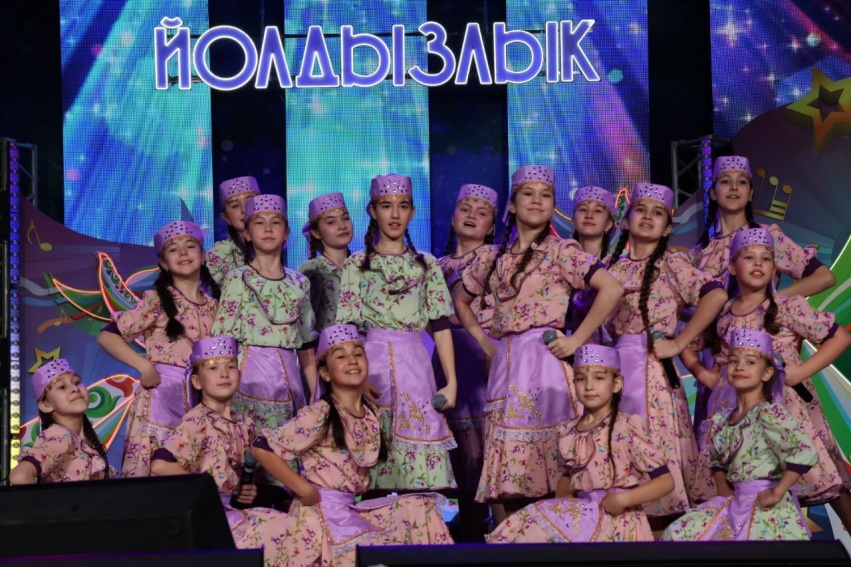 САМОДЕЯТЕЛЬНЫЕ КОЛЛЕКТИВЫ СО ЗВАНИЕМ  «ОБРАЗЦОВЫЙ»
Вокальный ансамбль  «Умырзая»
-2017г.Благодарственные письма Международного фестиваль– конкурса молодых исполнителей «Челны собирает друзей»;
-2018г.Благодарственные письма Международного фестиваль– конкурса молодых исполнителей «Челны собирает друзей»; 
-2018г.Благодарственное письмо I Международного фестиваль конкурса имени Альфии Авзаловой;
-2018 г.Почетная грамота, МБОУДО ДШИ;
-2019 г.Диплом « Лучшему педагогу» Международного фестиваль–конкурса «Челны собирает друзей»;
-2019 г.Благодарственное письмо Фонда духовного возрождения «Рухият»;
-2019г.Благодарственные письма Международного фестиваль– конкурса молодых исполнителей «Челны собирает друзей»;
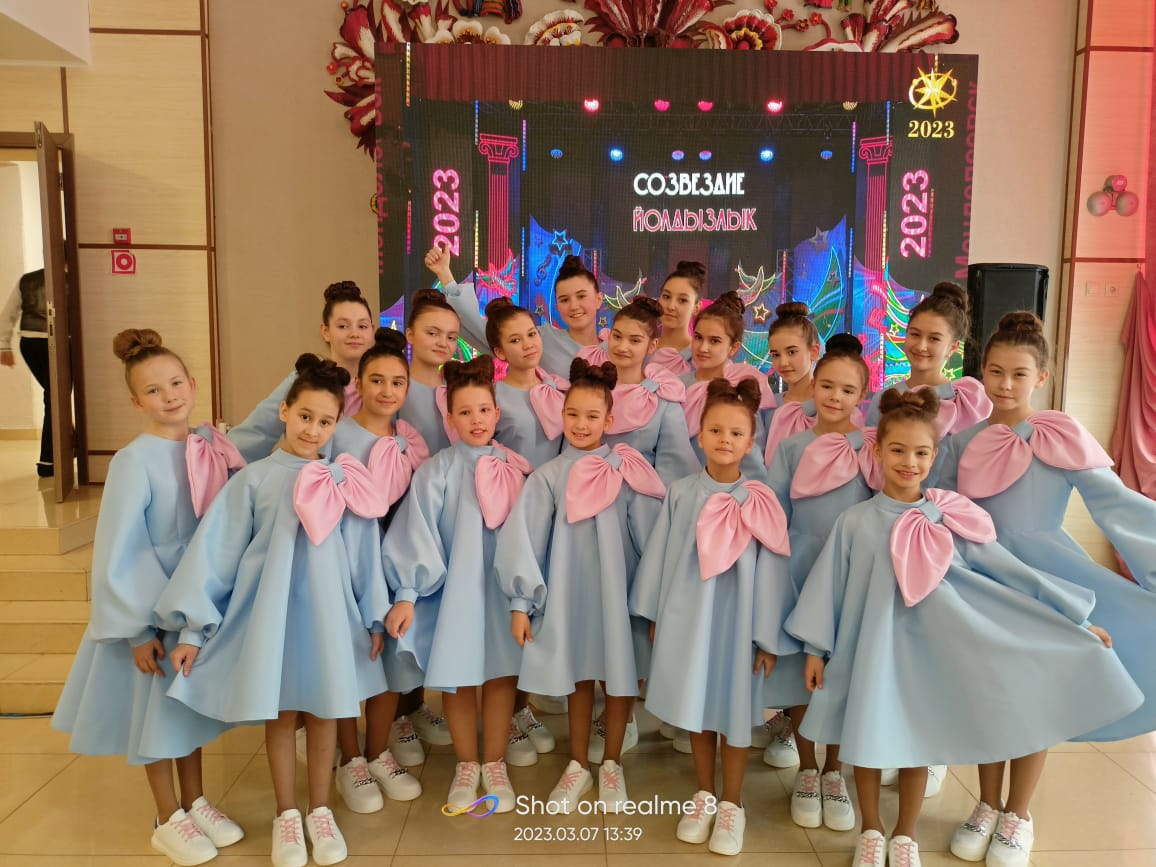 САМОДЕЯТЕЛЬНЫЕ КОЛЛЕКТИВЫ СО ЗВАНИЕМ  «ОБРАЗЦОВЫЙ»
Вокальный ансамбль  «Умырзая»
-2020г. Благодарственное письмо II Международного фестиваль конкурса имени Альфии Авзаловой;
-2021г. Благодарственное письмо XIII Всероссийского конкурса детского и юношеского «Роза Ветров»; 
-2021г. Благодарственное письмо Всероссийского конкурса искусств «Будущее России»; 
-2021г. Благодарственное письмо II Международного фестиваль конкурса имени Альфии Авзаловой;
-2022г. Благодарственное письмо Фонда духовного возрождения «Рухият»;
-2022г. Благодарственное письмо Открытого Всероссийского вокального фестиваль-конкурса «Чулман тургае»; 
-2022г. Благодарственное письмо XIV Всероссийского конкурса детского и юношеского творчества «Роза Ветров»;
-2022г. Благодарственное письмо Международного конкурса-фестиваля инструментального, вокального, хореографического и театрального искусства  «Tatar-Stars»;
-2022г.«Лучший руководитель» Международного конкурса-фестиваля инструментального, вокального, хореографического и театрального искусства  «Tatar-Stars»;
САМОДЕЯТЕЛЬНЫЕ КОЛЛЕКТИВЫ СО ЗВАНИЕМ  «ОБРАЗЦОВЫЙ»
Вокальный ансамбль  «Умырзая»
-2022г.«Лучший руководитель» Международного конкурса-фестиваля инструментального, вокального, хореографического и театрального искусства  «Tatar-Stars»;
 -2023г.Благодарственное письмо X  Международного конкурса вокалистов «Сандугач-Соловей»;
-2023 г.Благодарственное письмо Открытого Всероссийского вокального фестиваль-конкурса «Чулман тургае».
     Талант преподавателя и творческого работника Разиды Индусовны многогранен. Обладая хорошими организаторскими, творческими способностями активно участвует во всех мероприятиях школы, района и республики. В свободное от работы время активно участвует в художественной самодеятельности районного дома культуры, готовит творческие коллективы организаций района, райцентра к различным конкурсам, фестивалям и смотрам. Результатом целенаправленной работы , является стабильное поступление выпускников детской школы искусств в средние и высшие специальные  учебные заведения.
ФОЛЬКЛОРНЫЕ  КОЛЛЕКТИВЫ
МБУ «Атясовский СДК»
«Мирас»
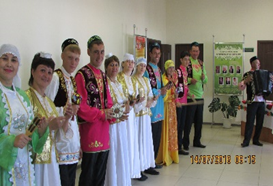 Репертуар: «Бас, әйдә, Өммегөлсем», «Шәл бәйләдем» «Лимонад»
Районный фольклорный фестиваль «Иске Казан түгәрәк уены»-дипломант, 2019г.
МБУ «Ст. Аймановский СДК»
«Асылташ»
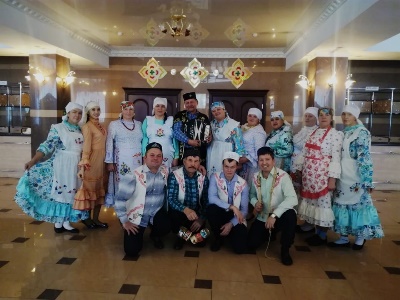 Репертуар: «Кич утыру йоласы», «Кичке җыен», Бәетләр, мөнәҗәтләр
Дипломант районного фестиваля “Уйнагыз гармуннар”-2022г
ФОЛЬКЛОРНЫЕ  КОЛЛЕКТИВЫ
МБУ «Ст. Аймановский СДК»
Детский фольклорный коллектив “Дуслык”
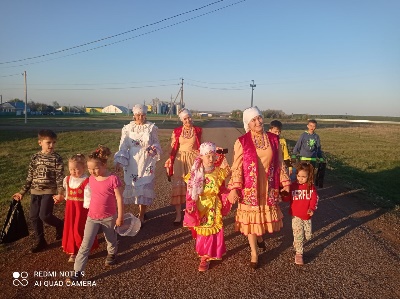 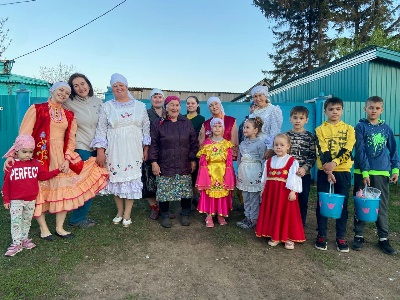 Репертуар: Карга боткасы, Уенфест, Йөзек салыш, «Чума үрдәк, чума каз»
Районный фольклорный фестиваль «Иске Казан түгәрәк уены»-дипломант, 2019г.
МБУ «Аишевский СДК»
«Ядькәр»
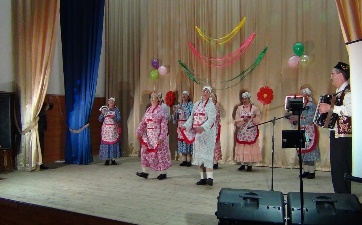 Репертуар: «Аешым», «Су буенда учак яна»
Дипломант районного конкурса “Актаныш җырлары” -2022г
ФОЛЬКЛОРНЫЕ  КОЛЛЕКТИВЫ
МБУ «Ст. Курмашевский СДК»
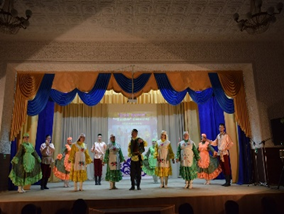 «Мәрҗән»
Репертуар: «Бас, әйдә, Өммегөлсем», «Шәл бәйләдем» «Лимонад»
Районный фольклорный фестиваль «Иске Казан түгәрәк уены»-дипломант
МБУ «Тат. Суксинский СДК»
«Асылъяр»
Репертуар: Килен төшерү, аулак өй, кич утыру, кичке уен.
Межрегиональный фестиваль народного творчества тюркских народов «Чатыр тауда җыен-2022», 
г. Азнакаево-дипломант, Районный фольклорный фестиваль «Иске Казан түгәрәк уены»-дипломант, 2019г, XXXVII Республиканский фестиваль-прадник народного творчества «Играй, гармонь»-«Уйнагыз гармуннар» г. Казань-дипломант, 2022г
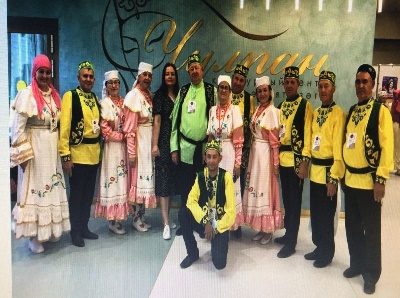 ФОЛЬКЛОРНЫЕ  КОЛЛЕКТИВЫ
Мари-Суксинский СК
«Ший Памаш»
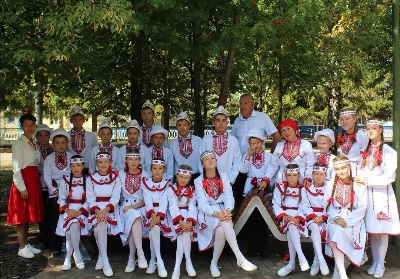 Репертуар: Изучаем обычаи, старинные обряды

Республиканский фестиваль “Семык-2021”-дипломант (Север удар-1 место, Мари патыр -2 место), Гран-при Детский этнокультурый фестиваль “Марийская радуга-2022” (гран-при, инстр.иск.-2 место), Дипломант республиканского конкурса “Без бергә”, Дипломант республиканского праздника марийской культуры “Семык-2022”, Призер республиканского фестиваля «Созвездие-Йолдызлык»-2место, 2023г.
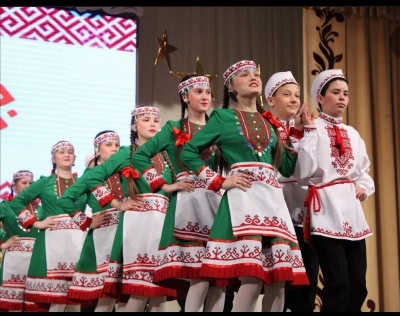 ФОЛЬКЛОРНЫЕ  КОЛЛЕКТИВЫ
Новокурмашевский СДК
«Хәзинә»
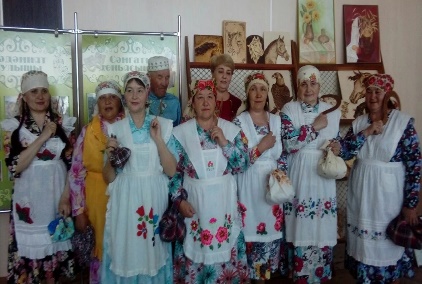 Репертуар: История быта, культуры местного народа

Районный фольклорный фестиваль «Иске Казан түгәрәк уены»-дипломант
МБУ «Тюковский СДК»
«Серле сандык»
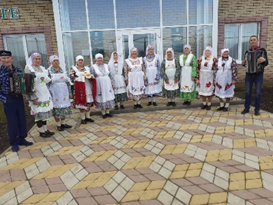 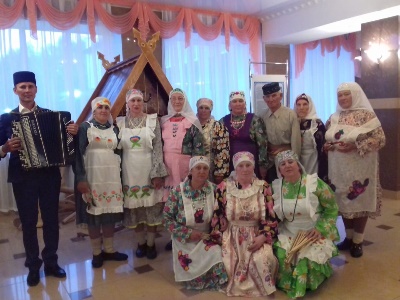 Репертуар: Татарские народные песни. Выставки
Районный фольклорный фестиваль «Иске Казан түгәрәк уены»-дипломант
ФОЛЬКЛОРНЫЕ  КОЛЛЕКТИВЫ
МБУ «Тат. Ямалинский СДК»
«Дуслык»
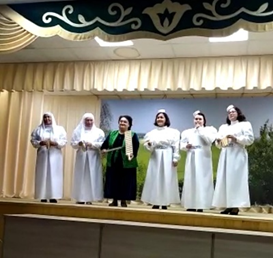 Репертуар: “Печән җыю”, “Көтү каршылау”, “Кич утыру”
Районный фольклорный фестиваль «Иске Казан түгәрәк уены»-дипломант
МБУ «Ст. Байсаровский СДК»
“Жәүhәр”
Репертуар: «Мунчала чыгару йоласы», «Каз омәсе», «Аулак өй”, “Ачык сандык”, “Токмачлы аш табын күрке”, “Җәйге кичтә капка төбендә”, “Сөн буенда кичке уенда”
Лауреат в номинации “Лучшая постановка на национальной фольклорной основе” фестиваля сюжетных танцев “Каюлы читек”-2022г, дипломант районного танцевального конкурса им.А.Закирова-2022г, Дипломант VII республиканского фестиваля «Балкыш»-2022г
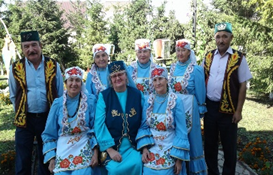 ФОЛЬКЛОРНЫЕ  КОЛЛЕКТИВЫ
МБУ «Такталачукский СДК»
«Ләйсән»
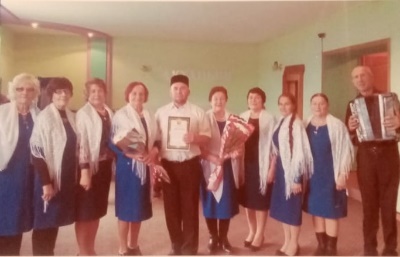 Репертуар: Татарские национальные обряды «Өй юу йоласы», «Карга боткасы», «Балага исем кушу»
Районный фольклорный фестиваль «Иске Казан түгәрәк уены»-дипломант, 2019г, Дипломант районного этаба VI республиканского фестиваля «Балкыш»-2020г
МБУ «Барсуковский СДК»
«Яшь йөрәкләр»
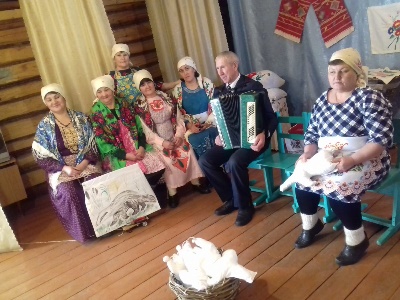 Репертуар: Народные песни
Районный фольклорный фестиваль «Иске Казан түгәрәк уены»-дипломант
ОБЪЕКТЫ НЕМАТЕРИАЛЬНОГО КУЛЬТУРНОГО НАСЛЕДИЯ
Татарский обряд « Кичке җыен»
(  Полоскание полотенец в роднике)
с. Староайманово,  Актанышского р-на РТ
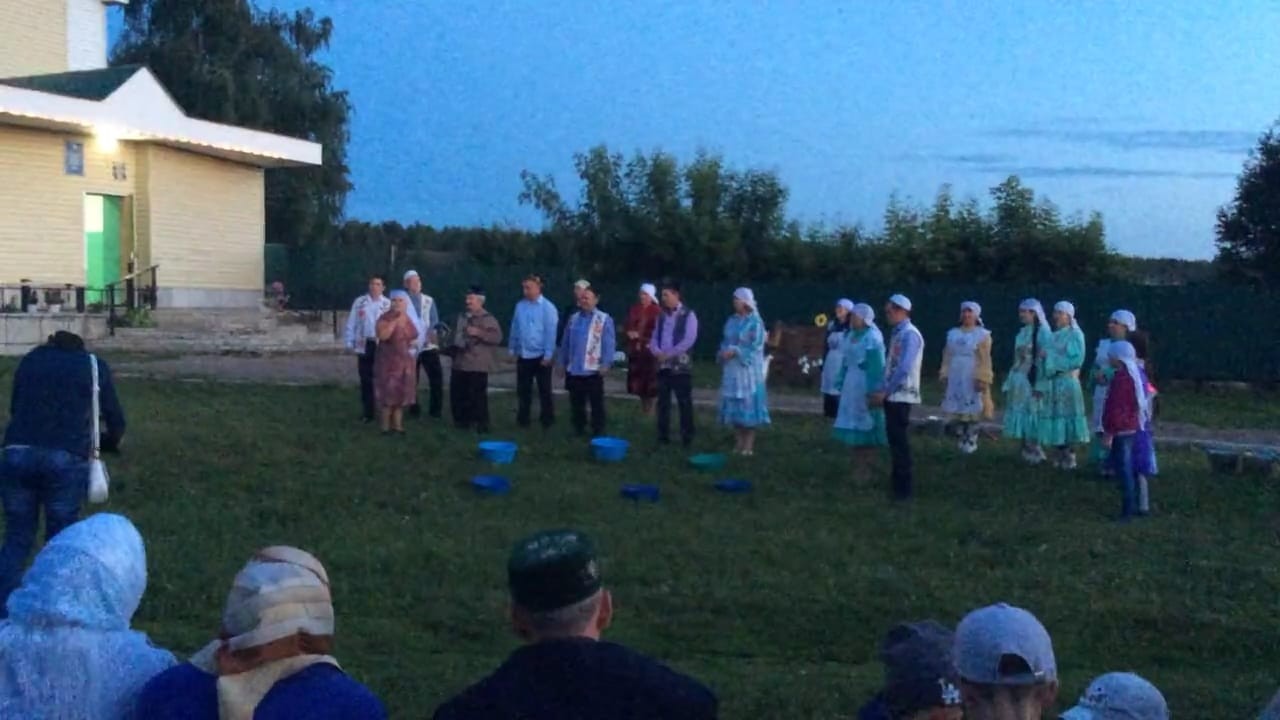 Издавна в нашей деревне в летний период проводили   вечерние игры (кичке җыен), народные гуляния. На такие гуляния народ собирался после трудового дня.
  Такие встречи-гуляния имели большое социальное- культуроное значение. Люди встречались делились новостями и впечатлениями. Юноши и девушки во время  игр и веселых хороводов, пляски  наблюдали друг за другом выбирая для себя пару. Женщины и мужчины делились опытом выполнения ручных работ, шутили и веселились, танцевали, пели песни.  Играли в игры которые передавались из поколения в поколение. Такие как «Көянтә- чиләк», «Табакка басыш», «Сөлге чайкаш» все действия сопровождались игрой на  гармошке.
Очень интересные игры: «Сөлге чайкаш» Молодые девушки выстраиваются в один ряд и делают движения как будто поласкают полотенце в ручье и поют : «Сөлге чайкыйм,сөлге чайкыйм 
Салкын чишмэ суында
Кызыл башлы ап-ак солге калды кемнен кулында» 
Берсенен кулында солге була жыр барышында солге кулдан кулга кучэ.жыр беткэндэ солге кем кулында кала ул кешегэ  жэза бирелэ
Уен шул рэвешле дэвам итэ.
Потом переходят на другие игры:
«Табакка басыш»
«Коянтэ-чилэк» и.д
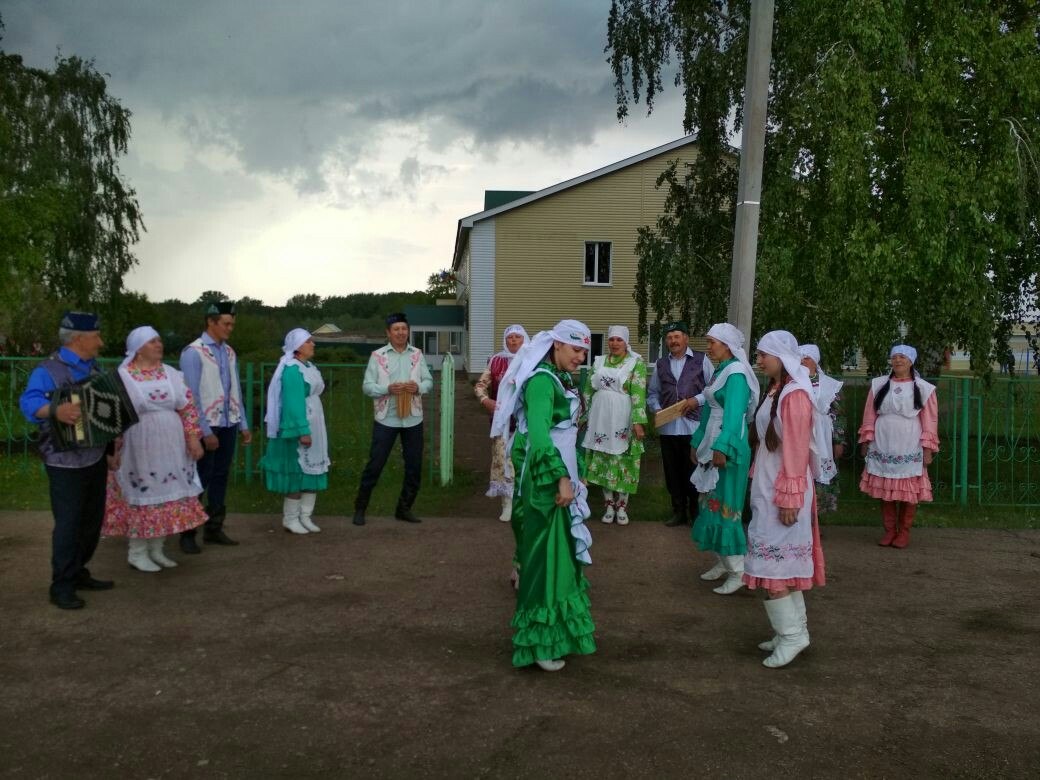 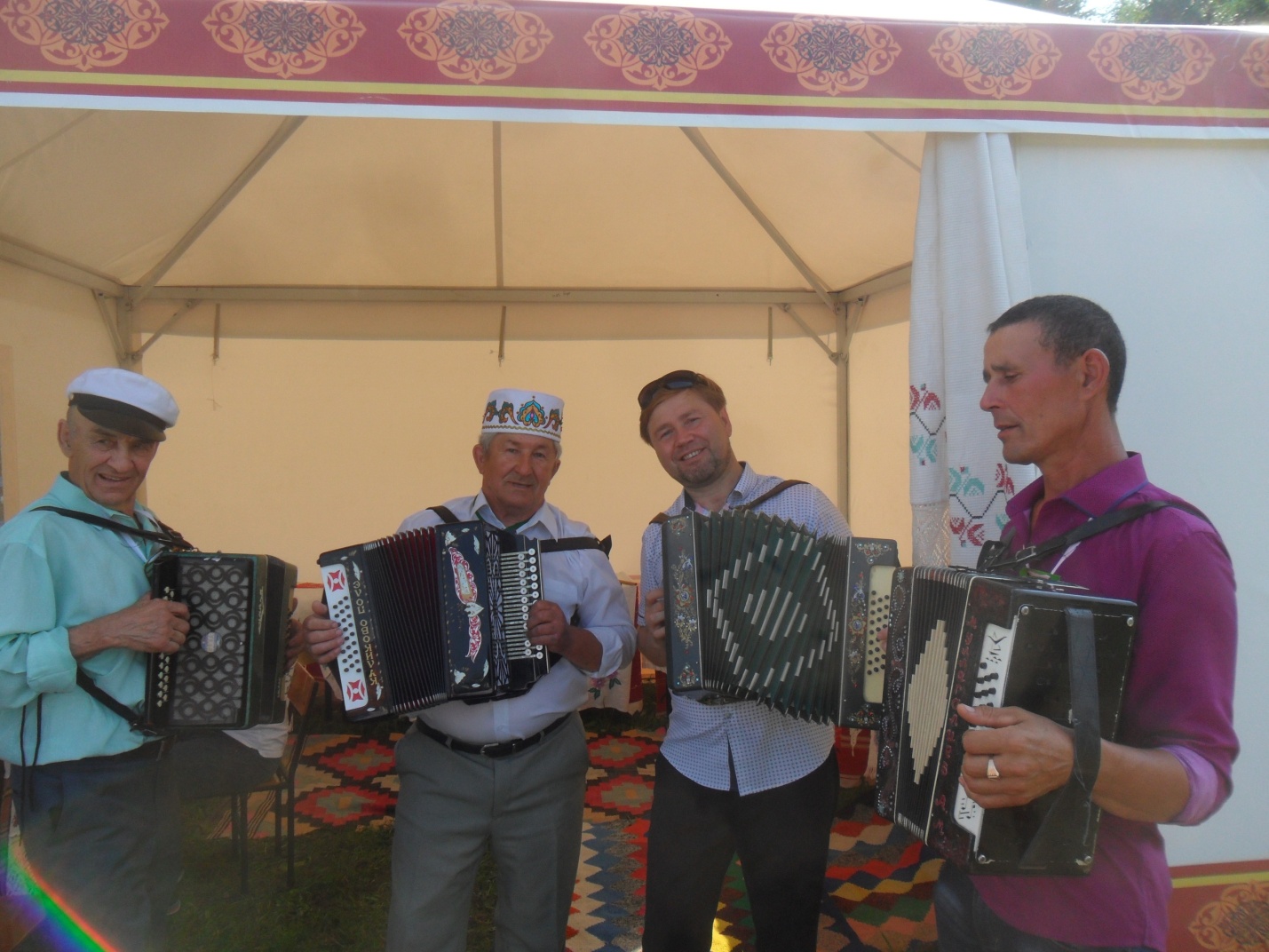 ОБЪЕКТЫ НЕМАТЕРИАЛЬНОГО КУЛЬТУРНОГО НАСЛЕДИЯ
Татарский обряд «Мунчала чыгару йоласы» (Лыковая мочалка)  
с. Старое  Байсарово Актанышского района РТ.
Обычай «Мунчала чыгару йоласы» (Лыковая мочалка) исполняется на праздниках, культурно-досуговых мероприятиях.
 Лыко-это внутренняя волокнистая сторона коры липы, то есть ее неокрепшая подкоярная  часть. Верхний слой коры липы сдирается, и из получившегося тонкого светлого материала нарезаются тонкие полоски, из которых получается натуральный банный атрибут. Но не только луб липы используют для изготовления мочалок. Можно использовать луб любого молодого лиственного дерева для мочалки. Заготавливать будущую мочалку из лыка, лучше всего весной . 
В это время дерево набирается весеннего сока ,его кора нежная и мягкая .Но при высыхании она грубеет, становится твердой и жестокой. Поэтому когда лыко нарезано, то для большой мягкости и гибкости его вымачивают в воде. Затем полоски набирают в пучок, который можно связать-вот получилась мочалка. Согласитесь, все довольно просто, где применяют лыко. Лыко-это не только мочалки. Испокон веков из лыка плели лапти, домашнюю утварь, корзины, коробочки.
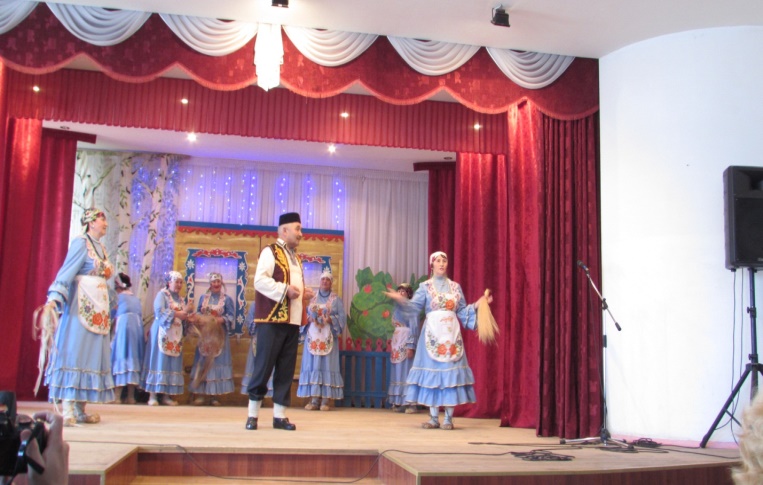 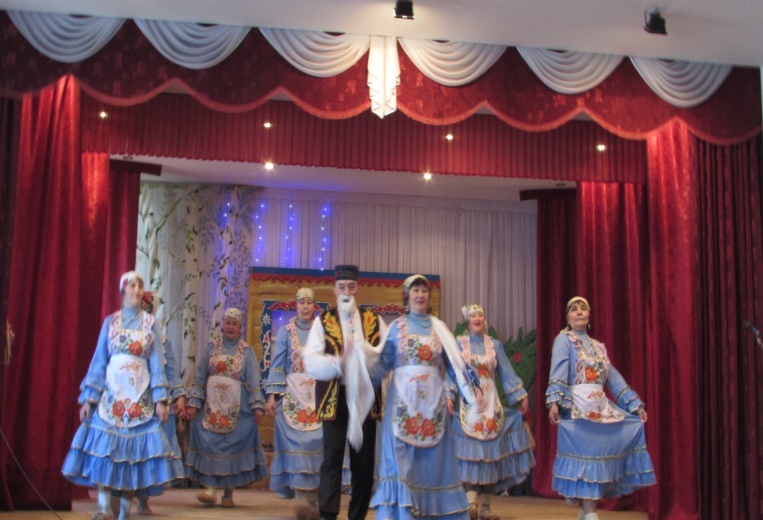 ОБЪЕКТЫ НЕМАТЕРИАЛЬНОГО КУЛЬТУРНОГО НАСЛЕДИЯ
Татарский обряд «Орчык өмәсе» - йола бәйрәме («Праздник веретена» - обрядовый праздник в д Старое Бугады Актанышский района РТ
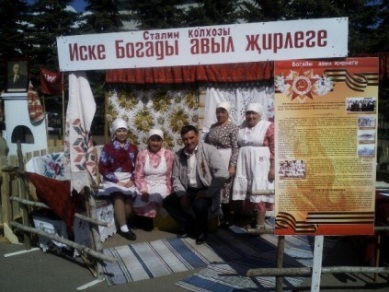 В давние времена у каждой женщины была прялка, а прядение шерсти было неотъемлемым элементом домашнего хозяйства. Праздник веретена очень древнее обрядовое мероприятие. Обычно его проводили в зимние вечера. Женщины, бабушки, молодёжь собиралась в чьём-либо доме на посиделки. Женщины пряли шерсть, собирали в мотки. Работа сопровождалась песнями, танцами. Загадывали загадки, соревновались в произношении скороговорок. Обычно сидели допоздна. Праздник веретена завершался чаепитием с блинами или какой-либо другой выпечкой. Такие мероприятия повторялись неоднократно. 
 В Старобугадинском СДК состоялся фольклорный праздник «Орчык өмәсе» - «Праздник веретена», проводимый с целью  возрождения народных традиций, развития и популяризации ручного прядения среди женщин молодого и среднего возраста. Праздник  начался с выступления имам- хатиба с. Старые Бугады Хаертдинова Финуса, призвавшего соблюдать народные традиции. Ведущие праздника ознакомили присутствующих  с народными праздниками и их традициями. Участницы фольклорного ансамбля «Ихлас» продемонстрировали прядение. Оно сопровождалось народными песнями «Илкәем», «Дусларга», «Эх, тала, тала…». Также творческими коллективами Старобугадинского СДК исполнялись мунаджаты, баиты.  
Обрядовая комната дома культуры была разукрашена изделиями народно-прикладного искусства: это и полотенца, и рушники, и наволочки. Был  оформлен стенд с информацией о полезных свойствах различных видов шерсти.
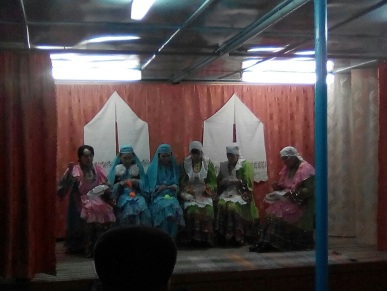 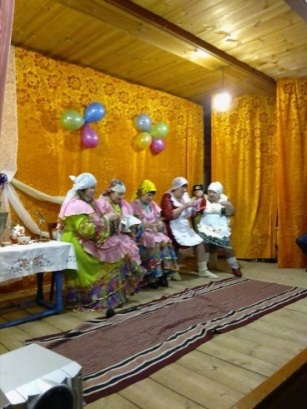 ОБЪЕКТЫ НЕМАТЕРИАЛЬНОГО КУЛЬТУРНОГО НАСЛЕДИЯ
Татарский обряд «Карга боткасы» йола бәйрәме  
(«Воронья каша» обрядовый праздник)
с.Зубаирово Актанышского района, РТ
Ежегодно 1 мая в нашем селе проводится праздник «Карга боткасы». Это древний обрядовый праздник начало которого не помнят даже пожилые нашего села.
В этот день люди красиво украшают дома, одевают детей в красивые одеяния и отправляют их  собирать заходя в каждый дом крупу, молоко, масло, сахар, яйца и зазывая стихами и песнями все народ на праздник. Основными участниками этого праздника является весь сельский народ.   
Народ собирается на возвышенности, зажигаем костры и в большом казане готовим кашу. Во время готовки каши вес народ вместе с детьми играем в разные старинные игры, поем песни пляшем. После шумного веселья всех зовём к костру  и начинаем раздавать кашу. Первая порция полагается земле с пожеланием всем мира, покоя и богатого урожая. Вторая чтобы вода смогла сохранить живность на земле. Третья небу, чтобы было много солнечных дней и вовремя шли дожди, а четвертая воронам как благодарность за принесённую весну. После этого каша раздаётся всем, кто присутствует на празднике. Когда все расходятся, стаи птиц налетают на кашу, оставленную им. 
Еще один очень интересный момент этого праздника это традиционная игра «Катание яиц».
Этот замечательный своими традициями праздник отмечают каждый год в конце апреля, вначале мая. Музыкальный инструмент на этом празднике гармонь. Одежда должна соответствовать той, которую носили в 30-40 годы. Женщины надевали фартуки, так как они в основном занимались приготовлением пищи. В древности люди верили, что весну на кончиках своих крыльев приносят вороны. Поэтому весной, с таянием снега и появлением первых ручьев, отмечали праздник «Карга боткасы», который устраивали в честь прилёта ворон.
ОБЪЕКТЫ НЕМАТЕРИАЛЬНОГО КУЛЬТУРНОГО НАСЛЕДИЯ
Татарский обряд «Карга боткасы»-йола бәйрәме. (“Воронья каша”-обрядовый праздник) с. Кыр-Каентюба Актанышского района, РТ
Ежегодно, 1 мая в нашем селе проводится праздник «Карга  боткасы». Это древний обрядовый праздник, начало которого не помнят даже старожилы села.   
   В этот день ранним  утром, девушки берут ведра с коромыслом и отправляются по всей деревне собирать продукцию для каши (мясо, картошка, яйцо, молоко, масло, морковь, лук, чеснок, соль и разные крупы). За ними ходят и дети. Они подходят к каждому дому и для хозяев поют прибаутку-частушку.
Ит, май, сөт, күкәй
Әзерләп тор син, түтәй.
Безгә бирсәң биш күкәй,
Тавыгың салыр 100 күкәй.
(Дословный перевод:
Мясо, масло, молоко, яйцо
Приготовь нам хозяюшка.
Если  дашь нам пять яиц,
То курица снесет 100 яиц)
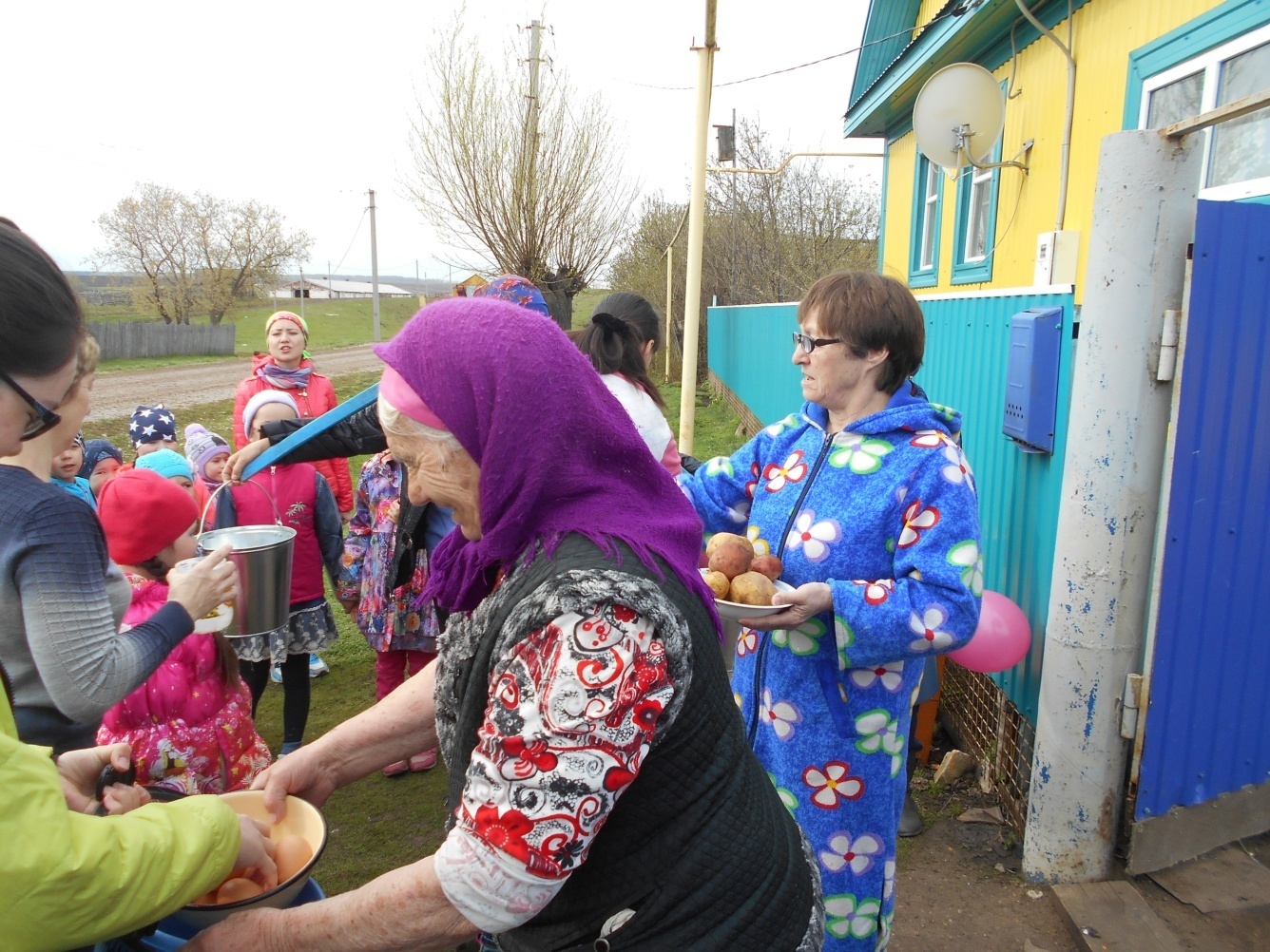 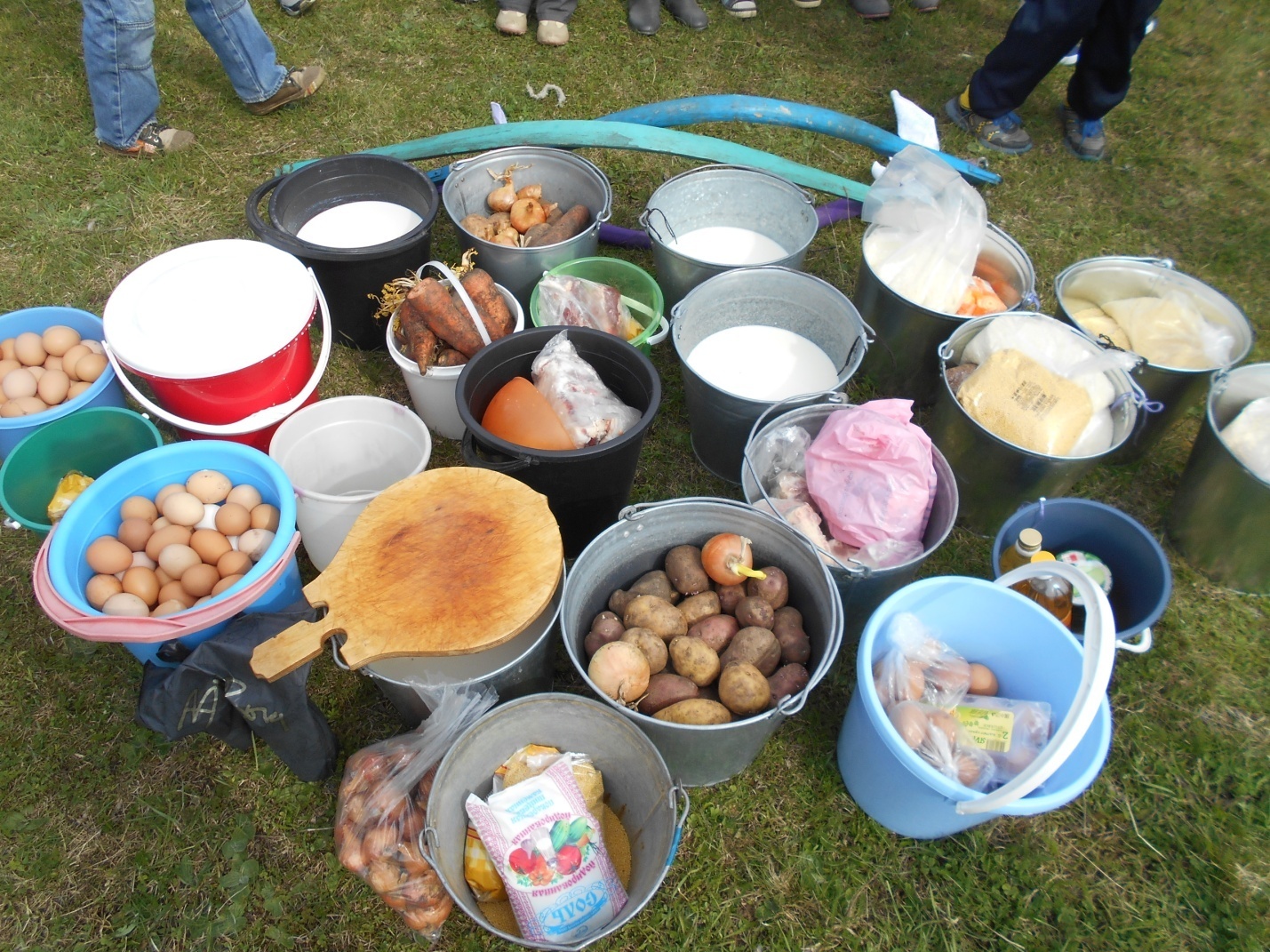 ОБЪЕКТЫ НЕМАТЕРИАЛЬНОГО КУЛЬТУРНОГО НАСЛЕДИЯ
Татарский обряд «Карга боткасы»-йола бәйрәме. (“Воронья каша”-обрядовый праздник) с. Кыр-Каентюба Актанышского района, РТ
Ведра быстро наполняются, так как хозяева уже были готовы к приходу “гостей”. После сбора продуктов, все идут на окраину села.  Там мужчины роют землю и ставят 4 казана. Девушки и женщины режут мясо, чистят картошку и другие овощи, моют крупы. Варят кашу из 13-14 ингредиентов. Ставят самовары. 
   Раньше, для того чтобы сварить кашу, выбиралась опытная  женщина, которая готовила вкусно. Ей помогали девушки. В настоящее время приготовлением каши занимаются умелые, трудолюбивые невестки села. Они в свою очередь приобщают молодежь. Пока каша готовится, жители села с мала до велика, общаются между собой, веселятся, танцуют и поют, участвуют в различных состязаниях.  Сюда же собираются все родные, гости, знакомые. Некоторые приезжают именно на этот праздник  один раз в год. Дети играют в разные игры. Этот день можно сравнить и приравнивать к празднику Сабантуй. 
   Когда каша готова все получают свою порцию. Садятся с родными и близкими в круг, кушают, пьют чай из самоваров. Есть такое поверье- кто испробует “Карга боткасы”, тот получает исцеление от многих болезней. Поэтому все стараются есть эту кашу и взять порцию для своих родных, которые не смогли прийти на праздник. 
   Потом люди все вместе убираются и оставляют чистоту и порядок. По старинному обычаю раскладывают и оставляют кашу в разных местах для птиц. После ухода людей на месте празднования остаются  хозяйничать грачи, вороны и другие птицы.
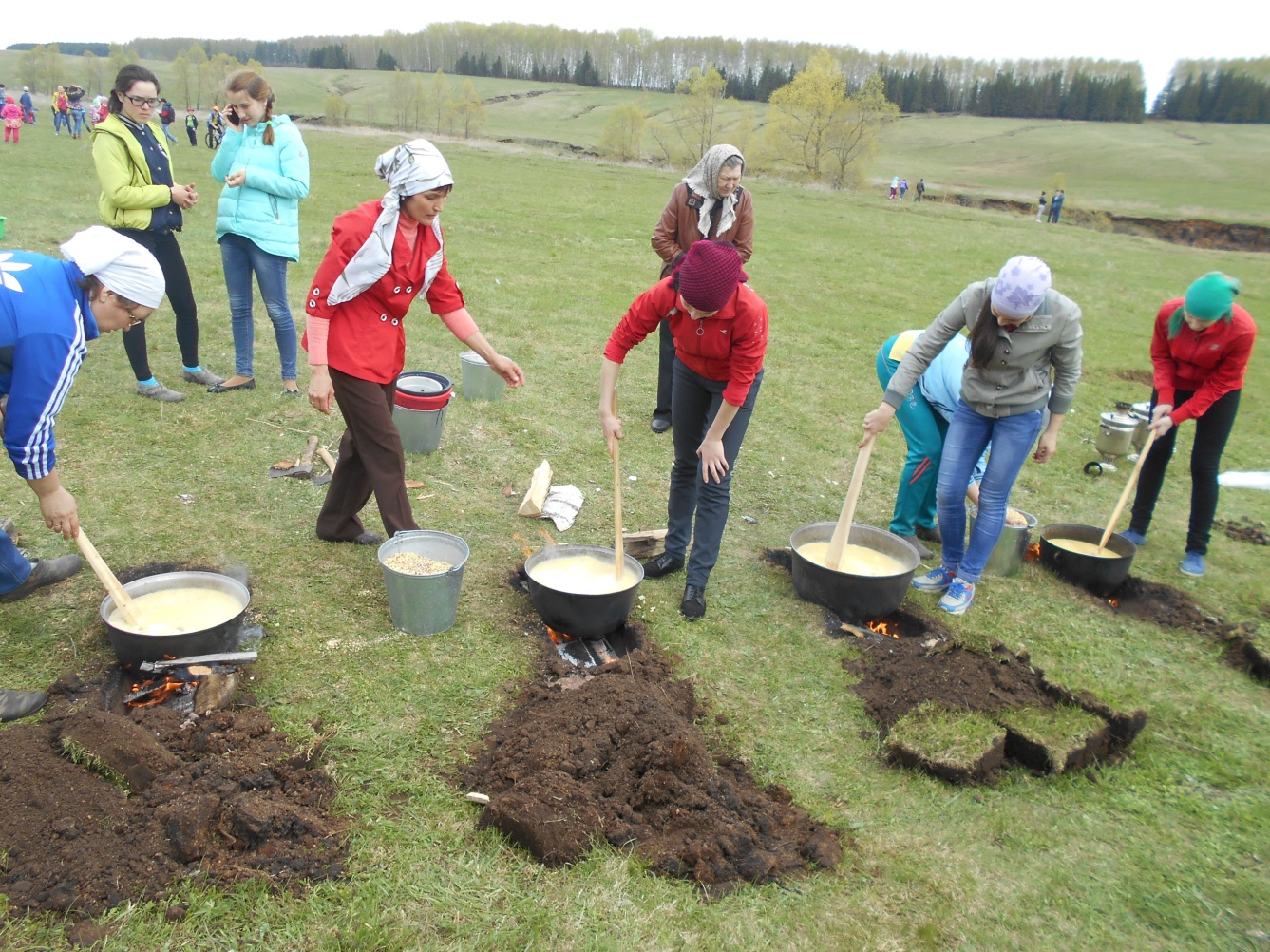 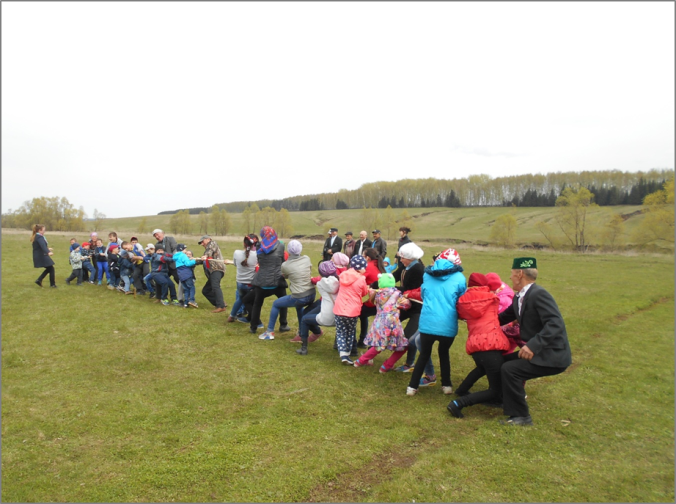 ОБЪЕКТЫ НЕМАТЕРИАЛЬНОГО КУЛЬТУРНОГО НАСЛЕДИЯ
Команмелна – марийское национальное блюдо
с.Мари-Суксы, Актанышский район, РТ
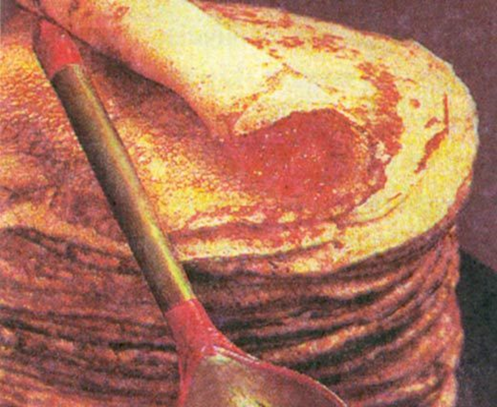 Традиционное  марийское  блюдо- команмелна имеет древнее происхождение, соответственно и свои особенности. 
Блюдо готовится из двух видов теста: 1) мука пшеничная, сметана, яйцо, соль 2)мука овсяная, простокваша, сметана, соль
Готовится в печи на огне. Мажется сливочным маслом.
Подается на большом блюде,  разрезают.
ОБЪЕКТЫ НЕМАТЕРИАЛЬНОГО КУЛЬТУРНОГО НАСЛЕДИЯ
Марийский обрядовый праздник "Шорыкйол" ("Святки ")
с.Мари-Суксы, Актанышский район, РТ
Следующая за новогодним праздником пятница считалась началом праздника Шорыкйол (святки). В начале недели по деревне ходили девушки и ряженые парни. Их называли мочор. Хозяева угощали гостей пивом, орехами. Ряженые же просили показать хозяев свои работы, результаты своего труда. Хозяйка показывала свои ручные работы: вязаные носки, ковры, варежки и др. Хозяин брал в руки кочедык и принимался плести лапти иди другое изделие. Дети тоже должны были показать свои умения в рукоделии или спеть и сплясать. Потом один из ряженых начинал играть, а остальные пели и танцевали. Вслед за этим хозяйка давала угощения,да ещё муку, солод, соль, воск для проведения гаданий и святочных посиделок.
Так ряженые, набрав по всей деревне то, что надо, собирались в избе и проводили святочные игры и забавы. Здесь же они готовили различные кушанья. Закончив приготовление, девушки занимались рукоделием: вязали, вышивали, шили.
Парней без угощений в избу не пускали. Вечерами на праздничной неделе девушки любили гадать на свою судьбу. Среди гаданий непременным было одно: выйти ночью в хлев и ухватить за ногу овцу. По масти овцы определяли, какой будет жених  - светловолосый или темноволосый.
Все игры и забавы были подчинены цели приумножению домашнего скота, а главное - овец. Так же в первое праздничное утро все люди должны  были выйти в огород и сделать снежные кучи. Считалось, сколько будет снежных куч, столько же уродится хлеба.
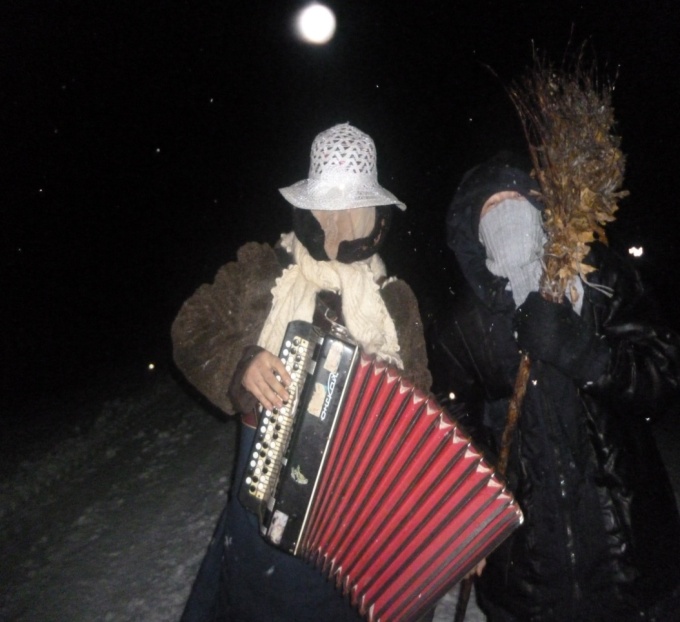 ОБЪЕКТЫ НЕМАТЕРИАЛЬНОГО КУЛЬТУРНОГО НАСЛЕДИЯ
«Уярня» (Масленица) календарно-обрядовый праздник
с.Мари-Суксы, Актанышский район, РТ
Начинается самая вкусная и весёлая неделя. Праздник, как и у православных, начинается с понедельника. Хозяйки угощали своих гостей и домашних  вкусными праздничными блинами, на стол  выставляли полный горшок масла или блюдо с творожными сырками в масле (Ӱян туара). Еще для ритуальных целей выпекали специальные пресные блины.
Веселье начиналось сразу после завтрака в понедельник. Народ катался с горок и  со склонов оврагов. Устраивали так же катания с ледяных горок, для которых были специальные санки - ийтер. Луговые марийцы по пологому склону горки укладывали параллельные жерди в несколько пролётов, с которых скатывались на ногах, вставая парами и держась за руки. Так проводили первый день праздника, но и в последующие дни катались на горках, только взрослые уже не принимали в них участия.
Марийцы в праздничные дни ездили на лошадях к своим родственникам, друзьям, приятелям в гости. С собой обязательно брали гостинцы: бочонок пива, большой каравай и, конечно же, масленичные блины. 
В последний день праздника народ опять устраивал катания с горок, угощались вкусными блинами. Главным атрибутом этого праздника считалось чучело, сделанное из соломы. Это чучело провожали из деревни, города и сжигали за околицей. Перед тем как сжечь его, люди писали записки с желаниями избавиться от всего плохого, от вредных привычек и засовывали в карманы чучела. Люди верили, что так они избавляются от зла. На этом заканчивался праздник.
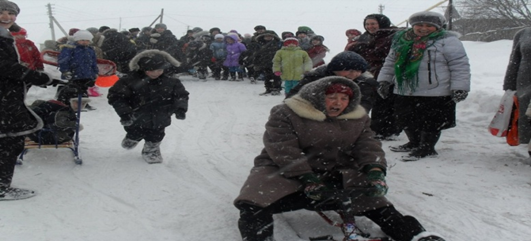 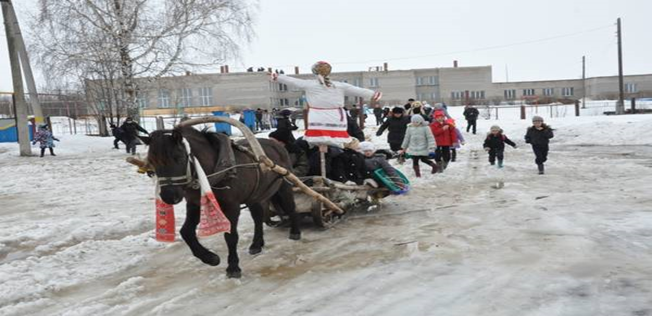 ОБЪЕКТЫ НЕМАТЕРИАЛЬНОГО КУЛЬТУРНОГО НАСЛЕДИЯ
Татарский обряд “Сепарат аерту” (сепарировать молоко) 
дер. Уразаево Актанышского р-на РТ
Приметы, суеверия, обычаи- неотъемлемая часть деревенского быта. Ведь даже в наше время в деревнях свято чтут некоторые обычаи, верят в приметы и суеверия. Например: Стада гнали на пастбище всем селом. В  первый день, когда пасли коров, по приметам палку не выкидывали. У нас есть и свои обычаи. Раньше на всю деревню был один сепарат. Хозяйка сепараторный назначала  один день  сепарировать молоко. Женщины с отмеченными горшками и ведрами, заполненными молоком, приходили в сепараторную и встали в очередь. Когда ждали очередь, шустрым языком вместе пели, играли гармонь, танцевали и шутили. Утешали  печаль солдатских вдов. Дети играли в  разные игры. Сюда приходили и гости. Они тоже показывали свои способности.
ОБЪЕКТЫ НЕМАТЕРИАЛЬНОГО КУЛЬТУРНОГО НАСЛЕДИЯ
Татарский обряд «Кыз озату, килен төшерү» - «Проводы невесты»
д. Усы Актанышский района, РТ
По старинной традиции у татар   бракосочетанию предшествовал сговор,(кыз сорау, ярәшү) в котором со стороны жениха участвовал яучы, димче (сват) .  Сват нахваливал жениха перечисляя все его достоинство, часто даже преувеличивая их. Сопроваждалось действие такими словами как: 
“Ефәк баулы былбыл кош
Бардыр синең илеңдә.
Каеш баулы лачын кош 
Бардыр минем илемдә.
Каеш баулы лачыным бар,
Былбылыңа килгән мин.
Тимер булсаң, мин – күмер,
Эретергә килгән мин.”
“ Бездә купец сездә товар” и тд.
ОБЪЕКТЫ НЕМАТЕРИАЛЬНОГО КУЛЬТУРНОГО НАСЛЕДИЯ
Татарский обряд «Кыз озату, килен төшерү» - «Проводы невесты»
д. Усы Актанышский района, РТ
Родители невесты и сват договаривались о времени проведения свадебной церемонии, размере калыма, подарках количестве гостей и тд.До свадьбы готовили все необходимое для совместной жизни молодых- приданое(бирнә). В день свадьбы с утра готовились ко встрече жениха и дорогих гостей.    Главными среди приглашенных были родители жениха — кодалар. Они везли с собой калым (иногда его привозили накануне свадьбы или за несколько дней до нее) и угощение, перечень которого был довольно устойчив. Это — пара гусей, два-четыре и более пышных хлебов — калач, күмәч,  сладкие пироги и специальное свадебное лакомство — чак-чак.  Почти что все основные моменты свадьбы: встреча свадебного шествия со стороны жениха, встреча гостей, показ невесты и ее приданого, игрища и гуляния, все в той или иной степени сопровождалось особыми песнями с обрядовым смыслом. При этом, после приезда жениха с компанией песни начинали звучать, как диалог между двумя родами. Для жениха и его друзей готовили различные задания-испытания. Проходя эти испытания вместе с друзьями жених проходил к невесте. Потом все вместе садились за стол заставленный различными угощениями.Застолье проходило с песнями и шутками. Потом проводили молодых в баню “ кияү мунчасы”. На следующий день провожали невесту в дом жениха. На проводы собиралась вся деревня. Невесту провожали с пожеланиями счастья и наставлениями для долгой счастливой жизни. После отъезда невесты и гостей пришедших проводить невесту приглашали на чаепитие. Торжественные обряды у татар издавна были своеобразны и самобытны. Они сохранили свой тайный смысл для обеспечения спокойствия, достатка и многодетности семьи.
ОБЪЕКТЫ НЕМАТЕРИАЛЬНОГО КУЛЬТУРНОГО НАСЛЕДИЯ
Орчык омәсе» - йола бәйрәме («Праздник веретена» - обрядовый праздник) 
село Чуракаево, Актанышский район, РТ
В давние времена  каждая женщина имела прялку, а прядение шерсти было неотъемлемым элементом домашнего хозяйства. Праздник веретена очень древнее обрядовое мероприятие. Обычно его проводили в зимние вечера. Женщины, бабушки, молодёжь собиралась в чьём-либо доме на посиделки. Женщины пряли шерсть, собирали в мотки. Работа сопровождалась песнями, танцами. Загадывали загадки, соревновались в произношении скороговорок. Обычно сидели допоздна. Праздник веретена завершался чаепитием с блинами или какой-либо другой выпечкой. Такие мероприятия повторялись неоднократно. 
 В Чуракаевском СДК состоялся фольклорный праздник «Орчык өмәсе» - «Праздник веретена», проводимый с целью  возрождения народных традиций, развития и популяризации ручного прядения среди женщин молодого и среднего возраста. Праздник  начался с выступления имам хатиба с. Чуракаево Фаррахова Даима, призвавшего соблюдать народные традиции. Ведущие праздника ознакомили присутствующих  с народными праздниками и их традициями. Участницы фольклорного ансамбля «Хәзинә» продемонстрировали прядение. Оно сопровождалось народными песнями «Фазыл чишмәсе», «Зәнгәр кулмәк», «Такмаклар». Также творческими коллективами Чуракаевского СДК исполнялись мунажаты и баиты.
ОБЪЕКТЫ НЕМАТЕРИАЛЬНОГО КУЛЬТУРНОГО НАСЛЕДИЯ
“Су буенда балык шулпасы”( “Уха на берегу реки”)
д Тат .Ямалы 
Актанышский район, РТ
Попробовать первую весеннюю уху собирается вся деревня. Односельчане приходили на праздник ухи верхом  на лошадях. Они играли на гармони, пели песни. Старшие ловили рыбу и плели сеть-снасть для ловли рыбы. Женщины занимались рукоделием, шили одежду. Праздник продолжался до рассвета.
Праздник проходит весной, на сухом,  открытом от снега береге реки Белая. Взрослые мужчины уходят ловит рыбу со своими снастями приготовленными в длинные  зимние вечера . Молодые остаются на берегу готовят костер для приготовления первой весенней ухи. И сами же ловят рыбу  удочками. В это, весеннее  время старики тоже вспоминают свои молодые годы и выходят гулять на берег реки под   теплые лучи весеннего солнца. Весна начало жизни и воспоминании  о прошлом для старших. 
Дед «Аксакал» по зову души, тоже вышел на природу и как будто встретил там  свою молодость возле костра на берегу реки. Он в разговоре с внуками  вспомнил старые пословицы.
1.Клевало вчера и… будет клевать завтра
2.Уха без ерша, что суп без картошки
3.Вроде клюет, а вроде – пора домой
4.Уходя на рыбалку, главное не забыть удочки
5.Скользкий, как налим
6.Мудрый, словно сом
7.Быстрый, как щука
8.Полосатый матросик (так, иногда шустрых детей называют, сравнивая с мальками  окуня)
 Внуки тоже не  отстают, научились понимать толк в жизни.  Аксакал предлагает поставить костер для ухи на старом  месте для удачного года. Вот и возвращаются наши отцы, рыбаки с большим опытом. Их встречает дед Аксакал,  благодарить за хороший улов, приглашает внука почистить рыбу и для начало приготовления ухи.
ОБЪЕКТЫ НЕМАТЕРИАЛЬНОГО КУЛЬТУРНОГО НАСЛЕДИЯ
“Су буенда балык шулпасы”( “Уха на берегу реки”)
д Тат .Ямалы 
Актанышский район, РТ
В это время на поляну приходят односельчане. С песнями и плясками  начинается игра «ловля рыбы». Аксакал как в былые времена берет удочку и начинает ловить «рыбу» из односельчан. Начинается старинная игра. Попался ... скажи  пословицу, расскажи стих, песню или спляши. Вот и уха готова. Первую пробу предлагают Аксакалу,  уха хороша. Аксакал пробует и предлагает сыну и после внуку попробовать. Династия  рыболовов села празднует и приглашает всех к столу. 
  Привлечение детей и внуков к таким мероприятиям станет семейным праздником,  будет способствовать воспитанию у них любови к родному краю и традициям предков и установит связь времен. Участие в этих праздниках молодежи, позволить с уверенностью  говорить  о будущем  села.
НЕДВИЖИМЫЕ ПАМЯТНИКИ  ИСТОРИИ И КУЛЬТУРЫ
с. СТАРОЕ БАЙСАРОВО .ЗДАНИЕ ТОРГОВОЙ ЛАВКИ Ф. ЯМАНГУЛОВА, нач. ХХ в
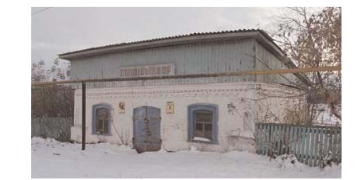 Сохранившийся дом с торговой лавкой, принадлежавший Ф. Ямангулову, был двухэтажным. Внижнем кирпичном этаже размещалось торговое помещение. Верхний этаж, деревянный, сгорел в 2000х.
с. СТАРОЕ БАЙСАРОВО ДОМ ЖИЛОЙ, нач. ХХ в.
Бревенчатое одноэтажное здание построено внач. 20 в., обшито тесом. По фасаду семь окон в наличниках с сандриками в виде полочек с пальметкой. Фасад оформлен в стиле неоклассицизма (наличники). По информации местных жителей, здание было построено в нач. 1910х в находившемся не подалеку, но ныне не существующем селе, и в немсначала размещалась больница, а затем детскийсад. При ликвидации неперспективного селения в1950х добротное здание бывшей земской больницы перевезли в Старое Байсарово и собрали в центре села. Его снова определили под детский сад, но в последние годы здание использовалась как рабочая столовая, а с 2020г. как краеведческий музей.
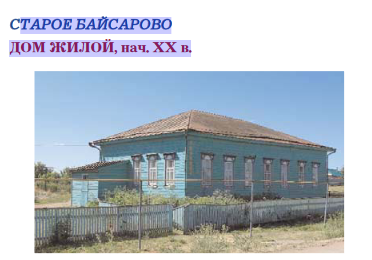 НЕДВИЖИМЫЕ ПАМЯТНИКИ  ИСТОРИИ И КУЛЬТУРЫ
с.  СТАРОЕ БАЙСАРОВО Центральная  ул. КОМПЛЕКС ЗДАНИЙ ЗЕМСКОЙ БОЛЬНИЦЫ, ГОСПИТАЛЯ, 1914–1926 гг.(3 строения)
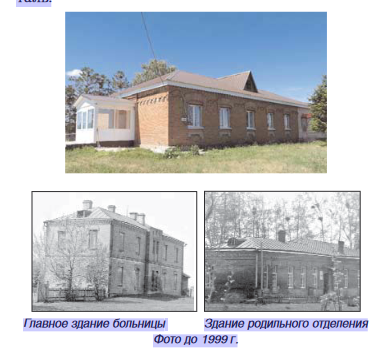 Главные корпуса больницы строились в1905–1914, строительство всего комплекса завершилось в 1926. В годы Великой Отечественной войны здесь располагался эвакуационный госпиталь.
Комплекс состоял из 8 обособленных построекс ориентацией на главную аллею парка. Здания имели окна с лучковыми выступающими перемычками, подоконными полочками, гуртами икарнизами фигурной кладки. Главным сооружением являлся двухэтажный кирпичный корпус сослабо выраженным центральным ризалитом и аттиком. Этот и несколько других корпусов земской больницы полностью утрачены (разобраны накирпич до основания). Однако сохранилось триразновеликих одноэтажных кирпичных корпуса,два из которых используются по первоначальному назначению, а один ныне оказался за террито
рией больницы.
НЕДВИЖИМЫЕ ПАМЯТНИКИ  ИСТОРИИ И КУЛЬТУРЫ
с. ТАКТАЛАЧУК ЗДАНИЕ ЗЕМСКОЙ БОЛЬНИЦЫ, 1914 г.
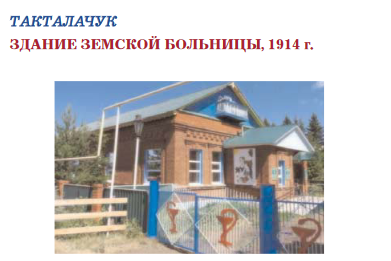 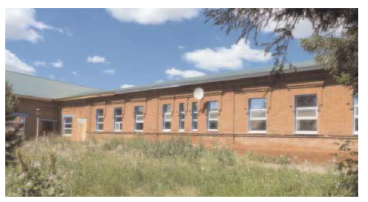 Здание земской больницы построено в 1914 за пределами дер. Такталачук, близ соседней дер. Азметьево. Комплекс больницы состоял из нескольких краснокирпичных зданий, а также рядавспомогательных деревянных построек, которыепоявились в 1920е. В 1943–1944 в бывшей земской больнице размещался эвакогоспиталь.Один из корпусов капитально перестроен в1969. Из построек нач. 20 в. сохранился Гобразный корпус, особенностью которого является разная
ширина окон на протяженном фасаде.
НЕДВИЖИМЫЕ ПАМЯТНИКИ  ИСТОРИИ И КУЛЬТУРЫ
с. ТАКТАЛАЧУК
На территории участковой больницы МОГИЛА С.И. ФАЙЗУЛЛИНА — УЧИТЕЛЯ, ПОГИБШЕГО ВО ВРЕМЯ «ВИЛОЧНОГО ВОССТАНИЯ»,  1919 г.
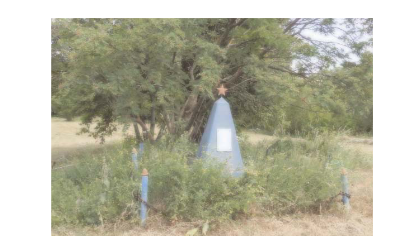 Садык Ибрагимович Файзуллин — учитель Такталачукской начальной школы. Во время крестьянского выступления в ноябре, декабре 1919(известного позднее как Вилочное восстание), он в числе представителей советской власти, сельских активистов, красноармейцев был схвачен и убит взбунтовавшимися крестьянами волости. В «Своде памятников истории и культуры. Республика Татарстан, ч. 1. Административные районы» отмечено: «Могила С.И. Файзуллина находится на территории Такталачукской участковой больницы. В 1984 на могиле установлен обелиск». По сообщению работников участковой больницы, в 1984 парторг лечебной организации купил стандартный металлический надгробный памятник в виде обелиска и предложил установить в «подходящем месте». Т.к. точное место гибели учителя Файзуллина забылось, работники произвольно выбрали место для установки памятника в начале берегового склона. Железный обелиск с тех поростается на том же месте, его периодически подкрашивают, летом вокруг выкашивают траву.
НЕДВИЖИМЫЕ ПАМЯТНИКИ  ИСТОРИИ И КУЛЬТУРЫ
с. ЧУРАКАЕВО
ТОРГОВАЯ ЛАВКА, кон. XIX в.
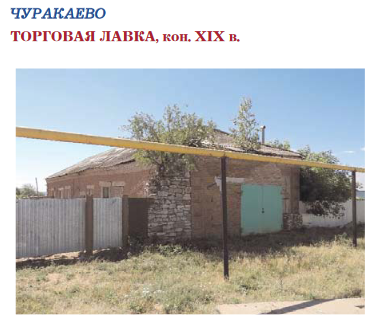 По сведениям местных жителей, каменная лавка с вытянутым внутрь двора кирпичным помещением принадлежала в старину местному богачу Фаттах баю. В настоящее время в частной собственности. Фасад искажен пробитым проемом с
гаражной дверью.
НЕДВИЖИМЫЕ ПАМЯТНИКИ  ИСТОРИИ И КУЛЬТУРЫ
с. АНЯКОВО, Шаймиева ул., 10 ДОМ-МУЗЕЙ ШАРИПА ШАЙМИЕВА
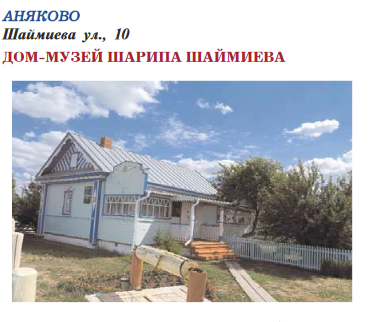 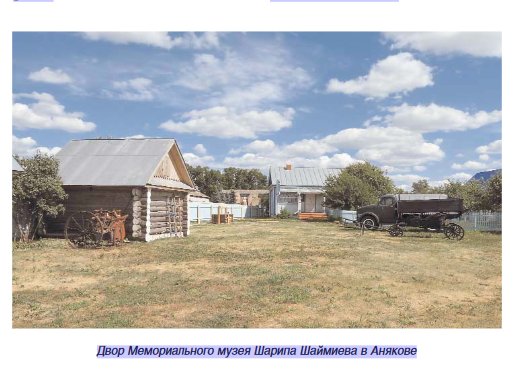 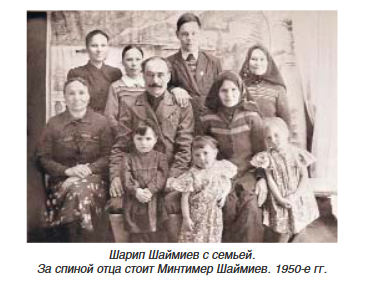 Аняково — поселение тептярей и башкир Мушугинской тюбы Булярской волости (с 1866 Поисевской). Тептяри пользовались башкирской землей с 1701. Имевший тептярско татарские корни крестьянин Шаймиев Шарип, председатель колхоза, построил свой дом в Аняково в сер.20 в. В этом доме семья Шаймиевых проживала с1956 по 1980.В Анякове прошло детство и юность первого президента Республики Татарстан Минтимера Шариповича Шаймиева. В 2005 в деревне был открыт частный музей, принадлежавший И. Фардиеву, внуку Шарипа Шаймиева. С 2010 — мемориальный дом стал филиалом Актанышского районного краеведческого музея, финансируемого Министерством культуры Республики Татарстан.
НЕДВИЖИМЫЕ ПАМЯТНИКИ  ИСТОРИИ И КУЛЬТУРЫ
с. ПОИСЕВО, Красноармейская ул., 12З ДАНИЕ ШКОЛЫ, ГДЕ УЧИЛСЯ
ПЕРВЫЙ ПРЕЗИДЕНТ ТАТАРСТАНА М.Ш. ШАЙМИЕВ. 1930е гг.
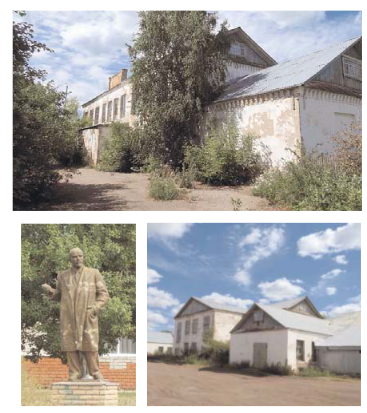 Здание средней школы построено в 1930е. В1954 эту школу закончил будущий первый президент Татарстана Минтимер Шарипович Шаймиев(р. 1937), уроженец с. Аняково Актанышского района. Здание школы расположено в угловой части
квартала, включает в себя несколько разновысоких кирпичных объёмов. В центральном двухэтажном блоке, имеющем со двора фронтон, а с наружной стороны прямоугольный аттик, размещались учебные помещения. С двух сторон к учебному зданию примыкают две одноэтажных служебных постройки хозяйственного назначения
НЕДВИЖИМЫЕ ПАМЯТНИКИ  ИСТОРИИ И КУЛЬТУРЫ
с. ПОИСЕВО
Центральная ул. МЕЧЕТЬ СОБОРНАЯ, нач. XX в. Третья соборная мечеть, 1911 г.
В 1909 жители дер. Поисево (по татарски Пучы) на своем сходе постановили образовать третий по счету мусульманский приход и построить для него мечеть. Разрешение на строительство поступило от Уфимского губернского правления в мае 1910, а в1911 здание мечети уже построили. Духовным наставником махалли был определен выпускник уфимского медресе «Усмания» М.В.Шагалиханов. Одноэтажная, деревянная зальная мечеть с минаретом в центре крыши (восстановлен в 1990) расположена на бровке высокого берега реки. Общая композиция имеет традиционное для сельских мечетей построение. Южный фасад с прямоугольным михрабом, за исключением зашитого в «елочку» фронтона, обшит листовой жестью. Восточный и западный фасады имеют по пять оконных и одному дверному проему. Прямоугольные проемы отделаны деревянными наличниками с изломанной по осиполочкой сандрика. Главный вход с восточной стороны мечети, он имеет навес на опорах. Над коньком двускатной крыши возвышается восьмигранный, с шатром и смотровой площадкой, обшитый металлическим листом минарет. Образец сельской мусульманской культовой архитектуры эпохи эклектики (смешения стилей). Мечеть не действует, т.к. богослужения проводятся в ново построенном в центре села кирпичном здании.
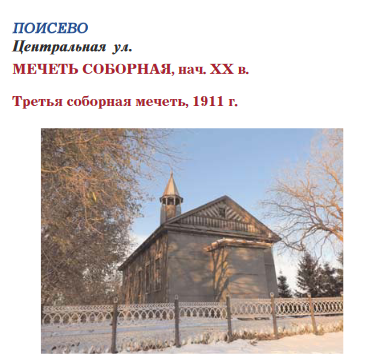 НЕДВИЖИМЫЕ ПАМЯТНИКИ  ИСТОРИИ И КУЛЬТУРЫ
с. ПОИСЕВО, Центральная ул.
КОМПЛЕКС ЗДАНИЙ ЗЕМСКОЙ БОЛЬНИЦЫ, 1906 г. (2 строения)
Два краснокирпичных одноэтажных здания больницы построены на средства уездного земства в 1906. Первое здание строилось как лечебное заведение на 15 мест, а второе отводилось под квартиры для врачей. В годы Первой мировой и Великой Отечественной войн в этих зданиях размещалсяэвакуационный госпиталь.
Комплекс больницы включает два одноэтажныхздания: главный корпус (Побразный в плане и наиболее протяженный) и прямоугольный корпус с единым оформлением оконных проемов. Главный вход в Побразное здание имеет с боковой стороны дощатый выступающий тамбур с двускатным навесом на опорах (в настоящее время поврежденный). Редкие, большие оконные проемы с лучковыми выступающими перемычками имеют подоконные полочки с филенкой. Фасады завершаются карнизом с трехрядным ступенчатым сухариком. Памятник
гражданской архитектуры «кирпичного» направления эклектики. В последние годы здания не используются.
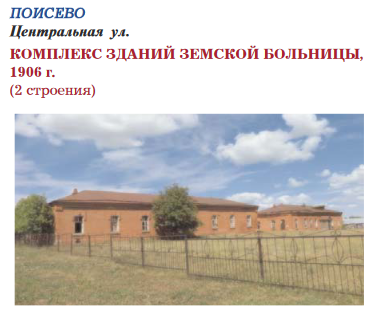 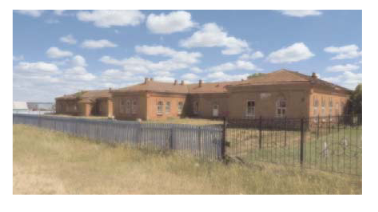 НЕДВИЖИМЫЕ ПАМЯТНИКИ  ИСТОРИИ И КУЛЬТУРЫ
с. ПОИСЕВО
БРАТСКАЯ МОГИЛА ПАРТИЗАН, РАССТРЕЛЯННЫХ БЕЛОГВАРДЕЙЦАМИ, 1918 г.
18 августа 1918 красногвардейский отряд А.М.Железняка, перейдя Каму у Пьяного Бора, вытеснил немногочисленные войска подполковника В.О.Каппеля (Народная армия Комуча) из Мензелинска. Тяжелые бои велись у с. Поисево и Байсарово(на Оренбургском тракте). В результате белые при поддержке чехословацких легионеров организовали наступление и вновь заняли Мензелинск. Экспедиционный партизанский отряд ВЦИК апод командованием И.С. Кожевникова был сформирован по решению советского руководства для ведения партизанской войны в тылу Чехословацкого корпуса и Народной армии Комуча. В октябре 1918отряд прибыл в Мысовые Челны и выступил в поход по тылам Белой народной армии. Отряд взял Матвеевку и вновь Мензелинск. 19 октября 1918 партизаны заняли село Поисево Мензелинского уезда, гдев дальнейшем сосредоточили свои основные силы. 5 ноября Экспедиционный отряд ВЦИКа (12 тыс.чел.) вступил в Байсарово. Данное соединение стало именоваться Партизанской Красной Армией, поскольку в его состав входили уже 9 отрядов. Штаб 1го партизанского отряда под командованием А.М. Козина стоял в Поисеве. О расстреле партизан белыми документальных сведений нет, скорее всего, это легенда, которая не соответствует историческому ходу событий. Вероятно, братская могила в Поисеве образовалась в кон. 1918, когда хоронили воинов, погибших на разных участках боевых действий Партизанской Красной Армии
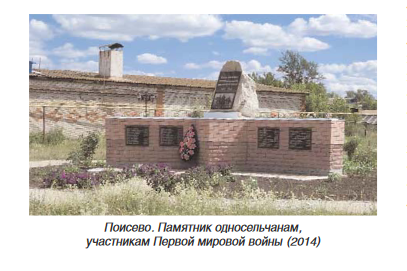 НЕДВИЖИМЫЕ ПАМЯТНИКИ  ИСТОРИИ И КУЛЬТУРЫ
с. АКТАНЫШ. Центральная ул. ДОМ КУПЦА Ш. МУХИТОВА,кон. XIX в.
Кирпичный дом был построен в кон. 19 в. местным богачем Ш. Мухитовым.
Двухэтажное здание со двора имело деревянныйдвухэтажный пристрой, который теперь заменен на тамбур из силикатного кирпича. Главный вход напервый этаж вел через лучковый проем с металлической дверью. Вход на второй этаж организованчерез пристрой. Оконные проемы первого этажа начинаются от выступающего цоколя с валиковымгуртом. Они имеют небольшие размеры, лучковыеперемычки и широкие наличники с сандриком в виде вогнутого щипца. Деревянные рамы нижнего этажа заменены на пластиковые. Оконные проемы второго этажа большего размера, они имеют такие желучковые перемычки и массивные, идентичные окнам первого этажка оштукатуренные наличники.
Завершается фасад карнизом с фигурной кладкой— полосой трехрядных сталактитовых сухариков ирядом поребрика. Памятник жилой архитектуры периода эклектики псевдорусского стиля.
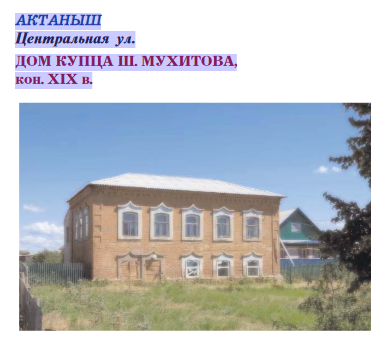 НЕДВИЖИМЫЕ ПАМЯТНИКИ  ИСТОРИИ И КУЛЬТУРЫ
с. АКТАНЫШ, Центральная ул. ТОРГОВАЯ ЛАВКА, нач., XX в.
Одноэтажное квадратное в плане здание торговой лавки под шатровой крышей. Уличный фасад сохраняет презентабельный вид за счет сохранившихся и выделенных краской кирпичных обрамлений дверей в виде плоских, но широких наличников, повторяющих лучковую форму дверных проемов. Со стороны улицы престижное торговое здание было оборудовано двумя парадными входами, один из которых в советское время за ненадобностью заложили кирпичом. В простенках, по сторонам от дверей, имеются достаточно большие витринные окна, получившие ленточное кирпичное обрамление с треугольными сандриками. По центру дворового фасада имеется еще один широкий дверной проем без декоративной отделки, через который продавцы проносили товар на прилавки. Над задним входом с двустворчатой дверью в высокой крыше проделано слуховое чердачное окно. К дворовому фасаду примыкает более поздняя складская пристройка. Объект снесен по решению местного самоуправление в нарушение законодательства весной 2017 и подлежит восстановлению.
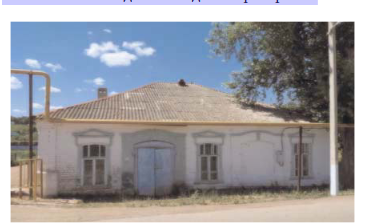 НЕДВИЖИМЫЕ ПАМЯТНИКИ  ИСТОРИИ И КУЛЬТУРЫ
с. АКТАНЫШ. Центральная ул. ЗДАНИЕ ТОВАРНОГО СКЛАДА, кон. XIX–XX вв.
Товарный склад был построен в кон. 19 — нач.20 в. купцом Ш. Мухитовым и служило складом для хранения шкур. В 1939 был надстроен второйдеревянный этаж. В советский период в здании располагались райком КПСС, райисполком народных депутатов, райком ВЛКСМ. Здание не сохранилось.
с. Ст. Байсарово.,  н.п. Мастеево. Татарская усадьба рода Султановых, татарских дворян    и   Мастеевский некрополь.
Усадьба было основано в середине ХVIII столетия в бассейне реки Сюнь, а исчезло с лица земли в 1970-х годах. Усадьба (летняя резиденция) татарских дворян рода Султановых славилась своими яблоневыми садами, прудами, мостами из булыжника и кирпича, 2-х этажными зданиями и т.д.  На месте села в настоящее время имеются яблоневый сад, реликтовые сосны и тридцать надгробий- Мастеевский некрополь (очевидно, что значительная часть могильных плит находилась ранее внутри отдельных тюрбэ, то есть склепов или своего рода мавзолеев..).  Мухамедьяр Мухаметшарипович Султанов (1837—1915гг.) — исламский религиозный деятель, пятый муфтий. 25 лет прослужил муфтием и председателем Оренбургского магометанского духовного собрания. Так же здесь родился. Сохранился один дом из этой усадьбы, который был перевезен в н.п. Ст. Байсарово
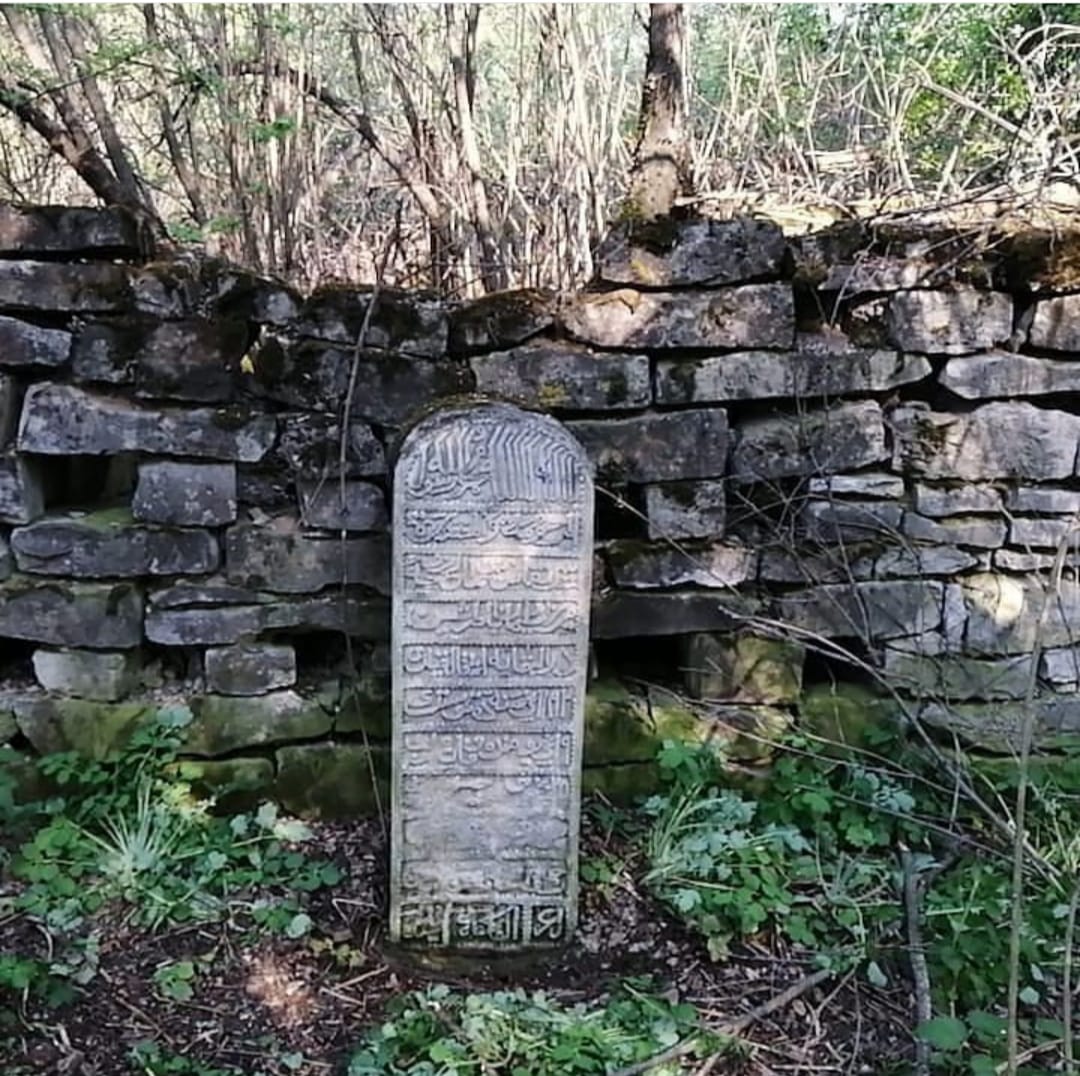 ГАСТРОНОМИЯ
Перемечи
1.Разогрейте молоко. Смешайте дрожжи 1/4 стакана с теплым молоком, добавьте 1/2 чайной ложки сахара и отложите в сторону. 
2. Яйца взбить, добавить в молоко. 
3. Добавить масло, соль, сахар и смесь дрожжей.
4. Если молочно-яичная смесь остынет, разогрейте ее на медленном огне, постоянно помешивая. Смесь должна быть теплой.
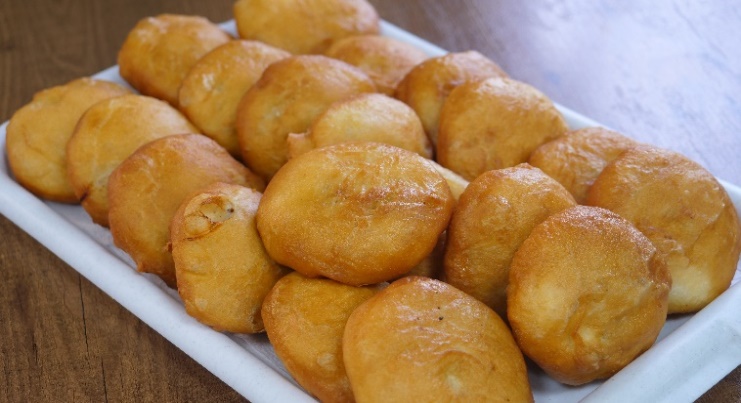 5. Добавить 3 стакана муки, хорошенько перемешайте деревянной ложкой. Переложите на доску посыпанную мукой и начинайте месить руками, пока вы не получите тесто, которое не прилипает к рукам. Заверните тесто в полиэтиленовый пакет и положите в холодильник на 30 минут. 
Готовим начинку: смешать мясо с тертым луком, солью и перцем. Смесь должна быть мягкой, но ни в коем случае не жидкой. Накройте ее и дайте постоять при комнатной температуре. Возьмите тесто из холодильника. Нарежьте на небольшие кусочки (примерно около 30-40г каждый), разложите их на посыпанную мукой поверхность. Раскатайте тесто на шарики и снова разложите на поверхность посыпанную мукой. Накройте полиэтиленовой пленкой и дайте им немного подняться. На середину каждого кладем по 1-2 ст.л. фарша, соединяем вместе края сначала в форме вареника, затем собираем защипанные места в центре «юбочкой». В хорошо разогретую сковороду, политую маслом, выкладываем беляшики швом вниз, так, чтобы между ними оставались свободные промежутки Затем уменьшаем огонь до минимального, накрываем крышкой. Жарим до готовности сначала с одной стороны, потом осторожно переворачиваем на другую с помощью лопаток, стараясь не порвать бока. Мука 0.6 кг дрожжи 6, молоко 0.6 ст.вода 0.6 ст яйцо 1.2 шт сахар - по вкусу масло растительное 0.2 ст мясо 420 гр (говядина или баранина) лук репчатый 1.8 шт
ГАСТРОНОМИЯ
Бәлеш с потрохами
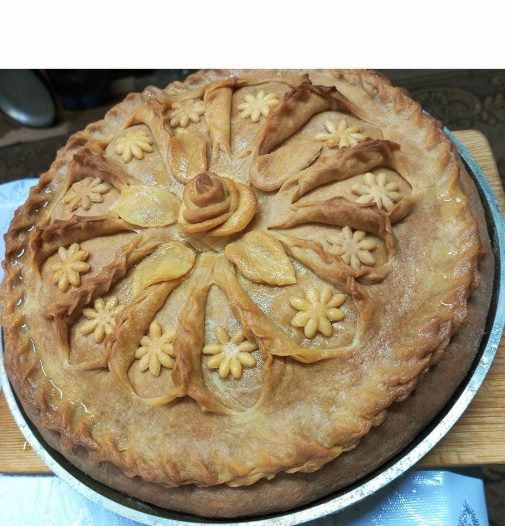 Взбейте в глубокой мисочке яйцо с солью. Добавьте сметану и кефир, гашеную соду с кипятком, растительное и сливочное масло. Всыпьте просеянную муку и замесите тесто. 
2. Сразу разделите его на вот такие 4 неравные части. 3.Раскатайте ее довольно тонко и выложите в жаропрочную форму. Мясо (баранину или говядину) и картофель нарежьте кубиками добавьте потроха гусиные перемешайте, посолите и поперчите по вкусу. Выложите сперва потроха затем начинку на
тесто.4. Второй кусочек теста раскатайте и выложите сверху. Плотно залепите края. 
5.  Сделайте небольшую дырочку в центре, к ней слепите "крышечку". 
6. Растопите немного сливочного масла, смажьте им пирог сверху. Отправьте пирог в разогретую до 180 градусов на 90 минут. 
7. Достаньте пирог, откройте крышечку и влейте стакан бульона. Снова отправьте форму в духовку и запекайте еще примерно 45-60 минут.
ГАСТРОНОМИЯ
Чак - чак
1. Замесить тесто: смешиваем муку с яйцами, солью.
2. Накрываем тесто миской или пленкой, оставляем настаиваться в течении 30 минут, до набухания. 
3. Разделить готовое тесто на 3 части. Раскатать каждый фрагмент толщиной не больше 2 мм. Затем нарезать полосками (ширина 2 см).
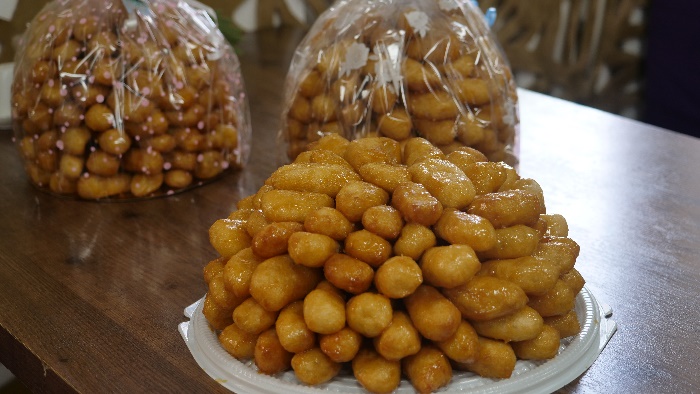 4. Каждую полоску теста порезать лапшой поперек (ширина 3 мм). Отделить лапшу друг от друга сразу после нарезки. 
5. Выложить лапшу на поднос покрытый полотенцем.
6. Нагреть масло в казане. Обжаривать лапшу в масле небольшими порциями. Периодически помешивать лапшу во время приготовления. Готовая лапша должна принять кремовый цвет.
7. Выложить обжаренную лапшу на сито для того, чтобы дать стечь лишнему маслу. В другой сковороде растопить сахар с медом на слабом огне. Постоянно помешивать. 
8. Когда сахар полностью раствориться - снять сковороду с огня и влить медовую смесь в лапшу. Перемешать, стараясь не сломать макаронные изделия. 
9. Выложить чак-чак на блюдо (мокрыми руками) и слегка придавить, чтобы скрыть пустоты. 
Мука 375  Яйца 4 шт. растительное масло 250 сироп или мед 4 ст. ложки сахарный песок 5 ст. л.
ГАСТРОНОМИЯ
Губадия с кортом
Для теста: 600-700 г муки, 200-250 г воды или молока, 30 г сахарного песку, 100 г масла, 80г яйца, соль. Выход теста: 1000 г
Для начинки: 150 г риса, 50 г изюма, 90 г яйца, 20г чернослива (без кос-точек), 91 г масло топлёное, 168 г корт(творог), 34 г сахара , 5 г масло на смазку, 3 г жира на смазку сковороды. Выход фарша: 640г
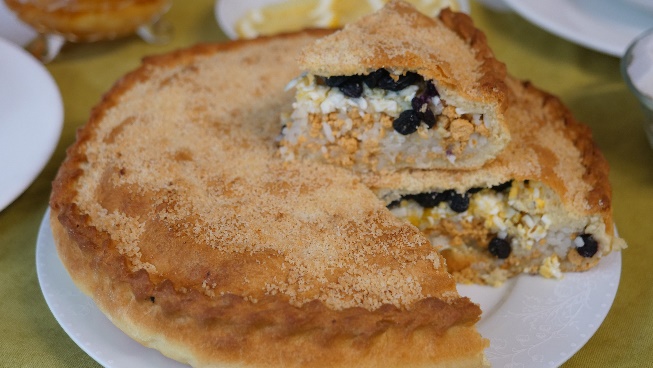 Технологический процесс.
Приготовление теста: В чистую посуду влить воды или молока, добавить сахар, соль, яйца, масло и всё тщательно перемешать. В приготовленную смесь высыпать просеянную муку и замесить тесто так, чтобы оно не прилипало к рукам и легко отставало от стенок посуды на технологиях Яндекса
Приготовление корта: смешать творог (лучше кислый, нежирный) с сахаром и растопленным маслом, затем взбить и уварить на слабом огне до образования рассыпчатой массы светло-коричневого цвета.
Приготовление отварного риса. Рис перебирается, промывается 1--2 раза холодной, затем несколько раз горячей водой и кладется в кипящую соленую воду. Чтобы он был рассыпчатым, надо воды взять в 6--7 раз больше, чем риса. Во время варки рис нужно несколько раз помешать. Готовый рис откидывается на сито, чтоб стекла вода. Его можно промыть горячей водой. Сваренный рассыпчатый рис кладется в неглубокую посуду, добавляется растопленное масло и все перемешивается.
Способ приготовления. Приготовленное тесто разделить на две части. Одну часть раскатать и положить на сковороду, смазанную маслом. Чтобы дно губадии не получилось мягким и влажным, на тесто сначала положить тонким слоем отварной рис, затем толстым слоем готовый корт, потом снова отварной рис. Поверх листа кладётся слой мелко накрошенного крутого яйца толщенной 6-8 мм, затем ещё рис, сверху слой пропаренного изюма. Вся начинка обильно поливается маслом, сверху покрывается тонким слоем теста, края защипываются зубчиками и надрезаются. Перед тем как посадить в печь, верх губадии смазать маслом и посыпать крошкой. Если печь слишком жаркая, то, когда верх губадии подрумянится, покрыть его влажной бумагой. Губадия печётся 50 минут. Готовое изделие нарезают на порционные куски по 100 гр и в горячем виде подают на стол.
ГАСТРОНОМИЯ
Хворост- Кош теле
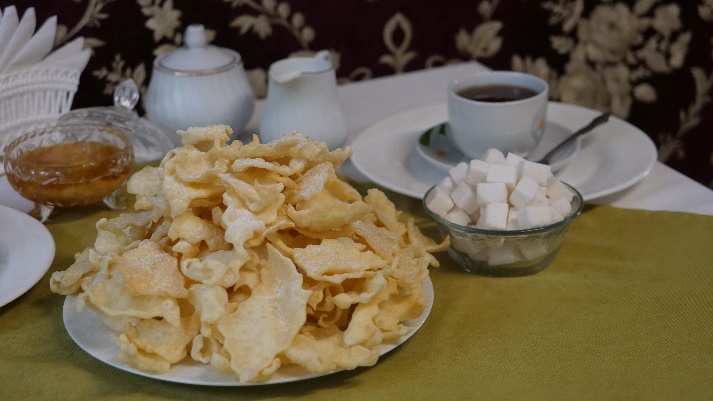 В довольно глубокую посуду положить сахар, яйца, молоко, соль по вкусу, чайной соды и мешать до полного растворения сахарного песка. Затем добавить муку столько, чтобы получилось крутое тесто. Тесто раскатать толщиной в 1-1.5 мм и ножом разрезать на ленты шириной 3-3.5 см.
В свою очередь ленты разрезать на ромбики длиной 4-5 см, которые обжарить до золотистого цвета топленом масле. Дать остыть, посыпать сахарной пудрой, уложить в вазы.
Ингредиенты: : мука -500г,яйцо - 5 шт., молоко - 2 ст. л., соль, топленое масло - 600г, сахар - 1 ст. л., сахарная пудра - 2-3 ст.л., чайная сода - по вкусу.
Урама
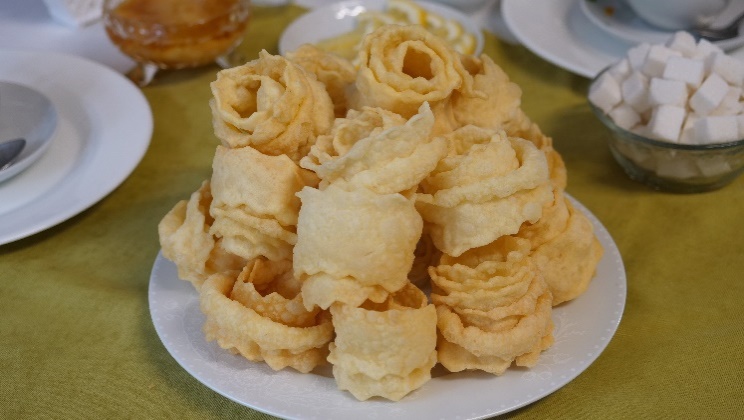 Разбить яйца, добавить сахарного песку, молока или сливок, соль по вкусу, чайную соду и тщательно все вместе перемешать до исчезновения крупинок сахара. Затем всыпать муку и замесить крутое тесто. Раскатать его толщиной 1,5-2 мм и нарезать тонким стаканом кружочки. Сложить друг на друга три-четыре кружка, и, надавив пальцем по середине, слепить их, по краям сделать 4-5 надрезов в разных местах глубиной в 1,5-2 см так, чтобы при жаренье получилось подобие розы. Жарить розы в кипящем топленом масле. Остывшие розы обсыпать сахарной пудрой.
На 1 кг пшеничной муки: 10 яиц, 100 г молока, соль, 600 г масла для жаренья, 30 г сахарного песку, 100 г пудры для обсыпки, немного чайной соды
ГАСТРОНОМИЯ
Юача
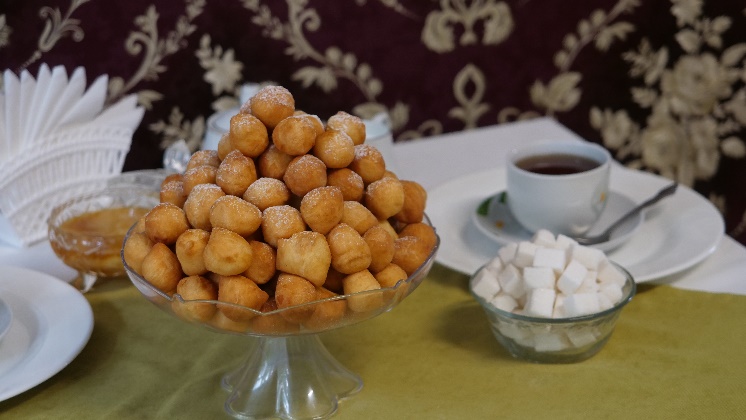 На теплой молоке развести дрожжи, добавить  яйца, масло топленое , сахарный песок и соль замесить тесто. Оно должно быть мягче, чем тесто для домашней лапши. Брать тесто кусками по 100—150 г, раскатать их тонкими колбасками, нарезать «колбаски» кусочками величиной с лесной орех.
Положить кусочки на сковороду с маслом жарить погруженными в кипящее масло. Юачу подается на стол холодным.
На 1 кг муки берется: 10 яиц, 100 г сахарного песку, дрожжи 11 гр, 30—50 г топленого масла (можно использовать также сливочное масло и маргарин) для замешивания геста, 100—150 г молока, 1 л масла для жарки.
ГАСТРОНОМИЯ
Алба - Әлбә
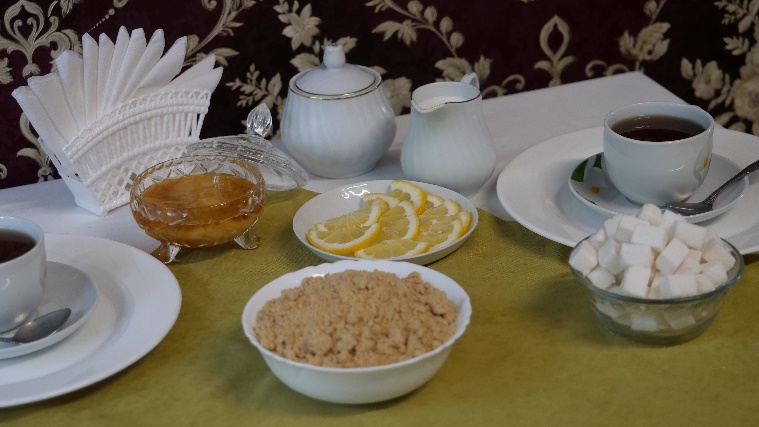 Альба варится из высококачественной белой пшеничной муки и считается деликатесом.
Муку высыпать в кипящее сливочное или топленое масло (200 г) и зажарить. Когда мука покраснеет, добавить воды с сахаром, смешать и варить 15—20 мин. Готовая алба принимает желтый цвет 
На 2,5—3 стакана муки берется: 100 г воды, 1 стакан сахарного песку
ГАСТРОНОМИЯ
«Төплекәй» с. Аккузово Актанышский район
Замешиваем пресное тесто, как на кыстыбый, на воде и масле без яиц, можно на кефире. Тесто должно отдохнуть, накрыть и отложить в сторону.
      Для начинки берем молозиво (угыз сөтеннән эремчек) (0,5-0,8 кг.) и много яиц (5-7шт.), солим, добавляем щепоточку сахара и все хорошо перемешиваем.
     Тесто делим на части, раскатываем каждую лепешку. На лепешки выкладываем готовую начинку из молозива и отправляем в горячую печку, запекаем до румяности и готовности 10-15 мин. Готовые «төплекәй» смазываем обильно сливочным маслом и подаем  горячим на стол.
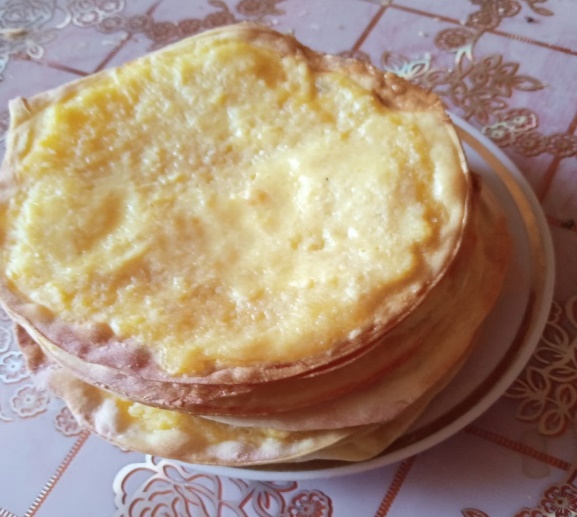 ГАСТРОНОМИЯ
«Кара чәк-чәк»
(бәби, бәбәй чәк-чәге),  с. Татар Ямалы 
Актанышский район
Из засушенных  плодов черной черемухи   делаем красновато-темную муку ( ручная мельница, прокрутить несколько раз через мясорубку). В муку из черемухи добавляем немного сахарного песка, перемешиваем, вливаем горячую воду. Масса густеет и из данной массы  вручную закатываем шарики  диаметром около 2 см. Из полученных шариков собираем круглый холмик диаметром  и высотой около 20см.  Данную сладость в старину приносили и дарили  молодым семьям в честь рождения младенца, поэтому  второе его название бәби, бәбәй чәк-чәге.
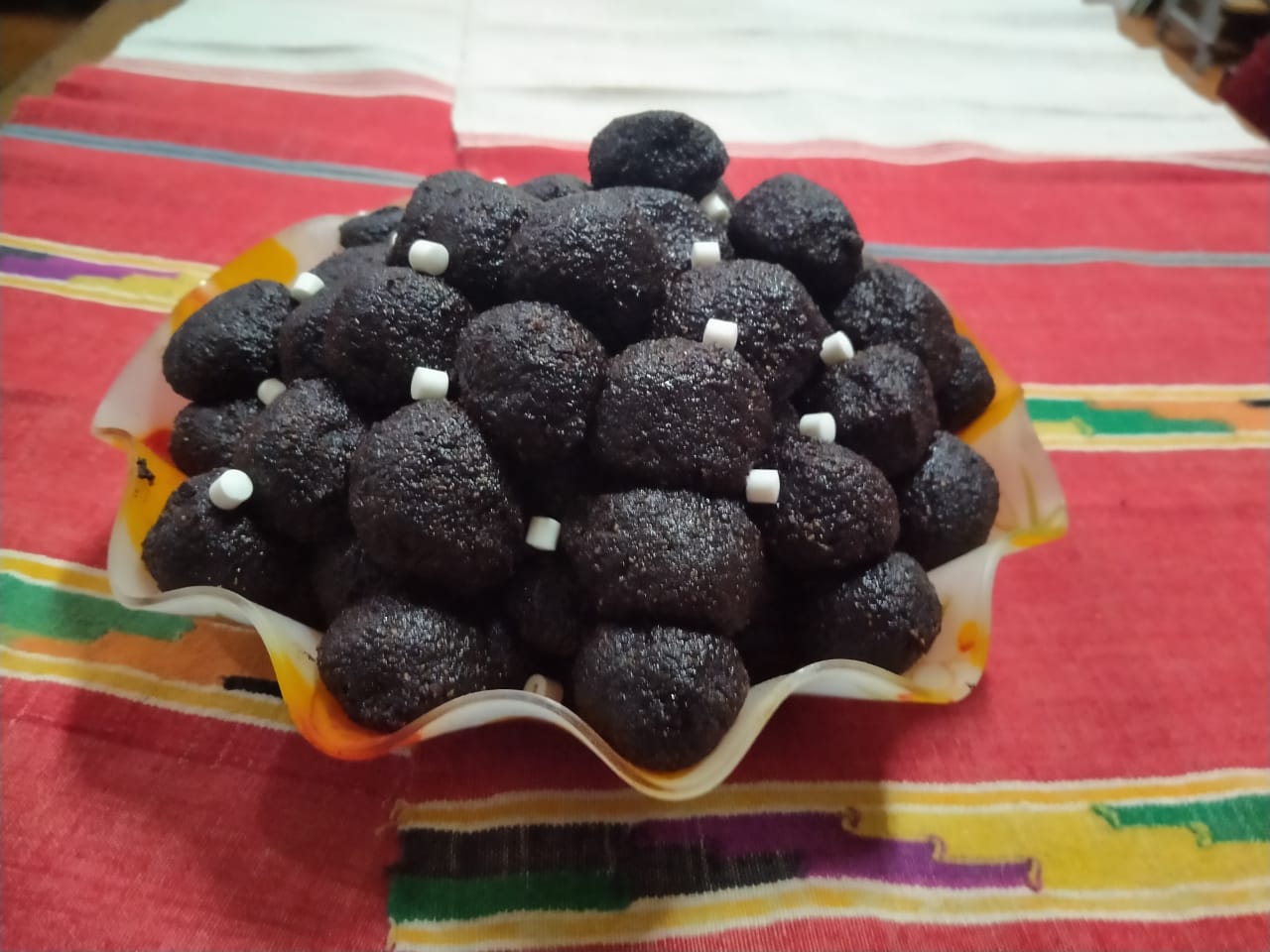 ТУРИСТИЧЕСКИЕ МАРШРУТЫ ТЕРРИТОРИИ
Территория: 2034, 0 кв. км;
Население: 32 тыс. человек
Государственные языки: русский, татарский.  
Административное деление: в Актанышском муниципальном районе 26 сельских поселений и 87 населённых пунктов в их составе. 
Центр Актанышского района- село Актаныш расположен на северо-востоке Татарстана, в 381 км к востоку от Казани. Расположен вблизи Нижнекамского водохранилища, в 65 км. к югу от железнодорожной станции Нефтекамск. В южной части района - автодорога Мензелинск-Уфа.
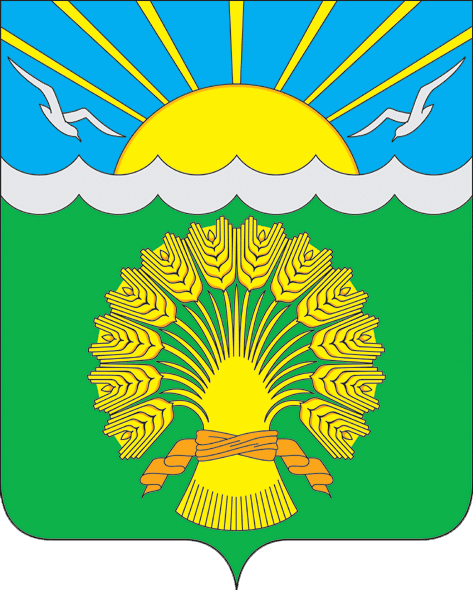 Маркетинговая информация о регионе
Слово «Ак таныш» переводится как хороший знакомый. Село Актаныш известно с 1715 года.
Территория района с юго-запада на северо –восток постепенно понижается, переходя в широкие поймы рек Ик, Агидель, Сюнь. В северо-западной части региона самый крупный в республике болотный массив Кулегаш. Нижнекамское водохранилище, река Кама омывает территорию района фактически с запада, севера и востока. Актаныш село (поселок) в нижнем течении реки Белая. Известно с 1710 года. Центр одноименного района Актанышбаш – деревня в 3 км от села Актаныш. Основана в середине ХIХв. Район был организован 10 августа 1930 года. В 1963 году переведен в состав Мензелинского колхозно-совхозного территориально-производственного управления, а в 1965 году вновь преобразован в Актанышский район. Сегодня 2 из 87 деревень – Мари Суксы и Терпеле считаются марийскими, а Михайловка– татаро-русской, все другие – чисто татарские села.
ТУРИСТИЧЕСКИЕ МАРШРУТЫ ТЕРРИТОРИИ
Среди бескрайнего голубого неба с белыми, как вата, облаками, большое ярко-желтое солнце, которое приветливо светит всем и, также, бескрайняя водная гладь болота Кулегаш, которую обжили редкие цапли, журавли привлекает не только рыболовов, но и туристов, приезжающих посмотреть на острова, где взлетают одновременно до тысячи лебедей, серых журавлей и цаплей, ремезов, занесенных в Красную книгу. Певчая птица семейства Ремезы, своими особенностями превосходит заокеанскую сестру – колибри. Для данного района свойственен умеренно-континентальный климат. Актаныш имеет значительное количество осадков в течение года, соответственно, погода благоприятная для ведения сельского хозяйства и. обеспечения всеми необходимыми продуктами питания Лето теплое, зима достаточно холодная, но не суровая. 
Богатство природы и сохранившиеся исторические традиции, обряды и культура быта татарского народа, который проживает с незапамятных времен, привлекают сюда туристов - татар со всего мира. Для туристов, планируется создание инфраструктуры- музея под открытым небом – строительства татарской деревни, как места для проживания приезжающим татарам со всего мира для с целью сохранения и поддержания татарской самобытной культуры, языка и традиций. Когда въезжаешь в райцентр Актаныш, первое, что приятно удивляет, — повсеместная чистота и обилие зеленых насаждений. В селе, где проживает немногим более восьми тысяч человек, аж три парка отдыха (не считая многочисленных скверов, аллей и клумбовых композиций), сказочно красивая березовая роща, в которой подберезовиков в сезон немерено. Актанышский район родина первого Президента Республики Татарстан Минтимера Шариповича Шаймиева. Создан и функционирует Дом-музей который носит имя отца Шарипа Шаймиева. Музей рассказывает в какой обстановке рос и формировался М.Ш. Шаймиев. Все эти условия оказывают положительное влияние на развитие туризма в регионе.
ТУРИСТИЧЕСКИЕ МАРШРУТЫ ТЕРРИТОРИИ
Историческая справка
Слова Ак таныш, Ак орда, Ак Идель, Ак тюба, Ак Идель, Ак таш, Ак буа, Ак чишмэ и др. всем знакомые слова для жителей Закамья…Когда-то давным-давно эти края входили в состав огромной империи Золотой орды. После смерти Чингисхана огромная западная территория империи перешла его первому сыну Джучи. Ногерами (нукерами) в высших аристократических кругах монгольского общества времен Чингисхана, так называли нойонов из кератитов, сокращенно нокер или упрощенно нокай, ногай. 
После падения Золотой Орды появилось много новых образований, крупнейшим из которых была Ногайская Орда или Ак Орда. Территориально это образование располагалось между Уралом и Волгой. Государственной религией был Ислам, государственным языком – татарский, а при переписке ногайцы пользовались арабской письменностью. Самые заметные деятели ногайской истории середины XVI в. — братья Юсуф и Исмаил. С их сотрудничеством, а затем соперничеством связаны драматические события, которые привели к началу раскола державы ногаев. Исмаил желал, как можно более прочных, частых и дружеских контактов с Россией.
Юсуф, напротив, давно затаил злобу на царя за фактическое пленение его дочери Сююмбике с внуком Утемиш-Гиреем (к этому позже добавился и ее нелепый брак, по воле Ивана IV, с трусливым и уродливым Шах-Али — Касимовским и бывшим Казанским ханом). 
В 1554 году Исмаил сверг и убил Юсуфа, после чего на протяжении нескольких лет продолжались междоусобицы, что тоже ослабило Ногайскую Орду. Сыновей Юсуфа (Юнуса и Али) Исмаил отправил в Москву, от них образовался знаменитый дворянский род – Юсуповых.
ТУРИСТИЧЕСКИЕ МАРШРУТЫ ТЕРРИТОРИИ
Водные ресурсы

По территории Актанышского муниципального района протекают множество рек, речек, среди них одни из самых крупных в Европе —Кама и Белая. В районе много озёр и болот. В северно-восточной части находится крупнейший на территории Татарстана болотный массив Кулягаш, который представляет сложный болото озерный комплекс. Общая площадь массива около 500 га. Одно из озер Убыр куле окружено такими густыми зарослями и высокой травой, что можно пройти в нескольких метрах и не заметить воды. Рассказывают, что озеро очень глубокое, что в бездонной воронке лежат сокровища, которые потерял проезжий хан. 
Транспортная инфраструктура. 
По югу района проходит автодорога М-7 (Волга) "Москва – Казань – Уфа". Другие важные автодороги: Актаныш – Поисево (на Мензелинск, Набережные Челны), Актаныш – Дюртюли (на Уфу), Актаныш – Бакалы – Октябрьский, Чуракаево – Муслюмово – Альметьевск. 
Действует переправа через р. Белая по маршруту Азякуль – Староянзигитово (дороги на Агидель, Нефтекамск).
Судоходство по р. Белая, имеются пристани около с. Татарские Ямалы и д. Азякуль.
ТУРИСТИЧЕСКИЕ МАРШРУТЫ ТЕРРИТОРИИ
Флора и фауна
В поймах рек Камы, Белой и Сюнь распространены пойменные луга, представленные злаковым разнотравьем с довольно богатым видовым составом. 
Она представлена тростником, розогом, вейником, осоками, влаголюбивым разнотравьем и мхами. Нередко на болотах встречаются заросли ивняка с незначительным количеством березы и осины.
Животный мир представлен обитателями лесной и лесостепных зон. Здесь можно встретить лося, кабана, волка, рысь, белку, енотовидную собаку, куницу, лисицу, хоря, зайца-беляка, зайца-русака, американскую норку, бобра, ежа, барсука, ондатру, серую полевку и некоторых других животных. Из промысловых птиц в районе водятся глухарь, тетерев, рябчик, серая куропатка. Встречаются серая жаба, травяная, прудовая лягушка, обыкновенная гадюка, глухарь, рябчик, медведь, веретеница, медянка, черный дрозд, иволга, бобр, серая куропатка. Животные, занесенные в Красную книгу, встречающиеся в Актанышском районе: выдра; камышовка вертлявая; горчак обыкновенный; жаба серая.
Особо охраняемые природные территории района
Река Сюнь. Статус: памятник природы. 
Исток, верхнее течение и устье в Башкортостане (с. Новомедведево). 
Длина реки 209 км (в пределах РТ 74 км). 
Площадь водосбора 4500 кв. км. 
Ширина реки до 30 - 40 м, глубины незначительные, скорость течения 0,5 - 0,7 м/с. 
Сюнь принимает 70 притоков (6 в РТ).
ТУРИСТИЧЕСКИЕ МАРШРУТЫ ТЕРРИТОРИИ
Озеро Копаное. Статус: памятник природы. 
Площадь: 0,5 га. 
Местоположение: Актанышский район РТ, южнее д. Чишма. 
Характеристика объекта и его значение: Длина 110 м, ширина 50 м, средняя глубина около 1,0 м. Искусственное, копаное, прямоугольное. 
Камско - Икский Государственный Охотничий Заказник. Статус: государственный охотничий заказник. 
Местоположение: Актанышский, Мензелинский районы РТ. Между р. Камой и Икским заливом Нижнекамского водохранилища. 
Значением объекта - комплексная охрана охотничье-промысловой фауны.
Энтомологические Заказники в Системе охраняемых Природных Территорий Республики Татарстан «Припасечные Зоны». Статус: государственные заказники местного значения. 
Местоположение: Актанышский район. Припасечные зоны - как заказники организуются вокруг пасек - по числу пасек в районе. 
Всего заказников - 36. 
Общая площадь - 1152 га. 
Создаются для охраны, увеличения численности и сохранения генофонда полезных насекомых - опылителей, медоносных пчел.
Река Ик. (лев. пр. р. Кама). Статус: памятник природы. 
Местоположение: Бавлинский, Ютазинский, Бугульминский, Азнакаевский, Муслюмовский, Актанышский, Сармановский, Мензелинский, Тукаевский районы РТ, 6 районов Башкортостана, 2 района Оренбургской области. Исток в Бижбулякском районе Башкортостана, устье у с. Бикбулово Мензелинского района РТ.
ТУРИСТИЧЕСКИЕ МАРШРУТЫ ТЕРРИТОРИИ
Культурно–исторические достопримечательности:
Актаныш, ул. Центральная, Дом Купца Ш. Мухитова, кон. XIX в. Памятник жилой архитектуры периода эклектики псевдорусского стиля. 
Актаныш, ул. Центральная, Торговая Лавка, нач., XX в. Кирпичное помещение торговой лавки и товарного склада для хранения шкур было построено в кон. 19 — нач. 20 в. купцом Ш. Мухитовым. В 1939 был надстроен второй деревянный этаж. В советский период в здании располагались райком КПСС, райисполком народных депутатов, райком ВЛКСМ. Объект снесен по решению местного самоуправление в нарушение законодательства весной 2017 и подлежит восстановлению.
Аняково — поселение тептярей и башкир Мушугинской тюбы Булярской волости (с 1866 Поисевской). Тептяри пользовались башкирской землей с 1701. Имевший тептярско татарские корни крестьянин Шаймиев Шарип, председатель колхоза, построил свой дом в Аняково в сер. 20 в. В этом доме семья Шаймиевых проживала с 1956 по 1980. Анякове прошло детство и юность первого президента Республики Татарстан Минтимера Шариповича Шаймиева. В доме Шаймиевых открыт филиал краеведческого музея.
Соборная мечеть Поисево, ул. Центральная. В 1909 жители дер. Поисево (по-татарски Пучы) на своем сходе постановили образовать третий по счету мусульманский приход и построить для него мечеть. 
Комплекс зданий земской больницы, с. Поисево, ул. Центральная Два краснокирпичных одноэтажных здания больницы построены на средства уездного земства в 1906. В годы Первой мировой и Великой Отечественной войн в этих зданиях размещался эвакуационный госпиталь.
ТУРИСТИЧЕСКИЕ МАРШРУТЫ ТЕРРИТОРИИ
Братская могила партизан, расстрелянных белогвардейцами, 1918 г. 18 августа 1918 красногвардейский отряд А.М. Железняка, перейдя Каму у Пьяного Бора, вытеснил немногочисленные войска подполковника В.О. Каппеля (Народная армия Комуча) из Мензелинска. Тяжелые бои велись у с. Поисево и Байсарово (на Оренбургском тракте). В результате белые при поддержке чехословацких легионеров организовали наступление и вновь заняли Мензелинск. В октябре 1918 отряд прибыл в Мысовые Челны, отряд взял Матвеевку и вновь Мензелинск. 19 октября 1918 партизаны заняли село Поисево Мензелинского уезда, где в дальнейшем сосредоточили свои основные силы. Вероятно, братская могила в Поисеве образовалась в кон. 1918, когда хоронили воинов, погибших на разных участках боевых действий Партизанской Красной Армии. Памятник истории. 
Старое Байсарово, Комплекс зданий земской больницы, госпиталя, 1914–1926 гг. Главные корпуса больницы строились в 1905–1914, строительство всего комплекса завершилось в 1926. В годы Великой Отечественной войны здесь располагался эвакуационный госпиталь. 
Такталачук, здание земской больницы 1914 г. Здание земской больницы построено в 1914 за пределами дер. Такталачук, близ соседней дер. Азметьево. Такталачук, на территории участковой больницы могила С.И. Файзуллина — учителя, погибшего во время «вилочного восстания». Он в числе представителей советской власти, сельских активистов, красноармейцев был схвачен и убит взбунтовавшимися крестьянами волости. 
Чуракаево, здание торговой лавки. По сведениям местных жителей, каменная лавка с вытянутым внутрь двора кирпичным помещением принадлежала в старину местному богачу Фаттах баю.
ТУРИСТИЧЕСКИЕ МАРШРУТЫ ТЕРРИТОРИИ
Рядом с селом Такталачук археологами было выявлено сразу несколько крупных памятников: 
•Такталачукское городище (городище со всех сторон было окружено валом и рвом шириной около 8 метров, культурный слой полметра, остатки керамики пьяноборской культуры — с III века до н.э. до II века н.э.)
•Такталачукское поселение и могильник (было выявлено более 350 погребений различных эпох) 
•Такталачукский могильник Чияликской культуры (мусульманские погребения с заметными языческими реликтами, многие из захоронений сопровождались круглодонными сосудами, украшениями, погребальными масками, монетами ханов Золотой Орды Узбека и Джанибека) и др.
На Ханской горе насчитывается 50 курганов. Легенда о строптивом хане, который не желая подчиниться Москве, был разбит, а погибших воинов и его самого похоронили у подножия горы. На вершине плато – Бурсык аланы (Барсучья поляна), рядом река Сунь.
Ханское кладбище - археологический памятник Актанышского района. Актанышский район РТ богат своей древней историей. По количеству памятников археологии район попадает в пятерку самых интересных по республике Татарстан.
Археологические комплексы: 
•Минняровский археологический комплекс VIII-II тыс. до н.э., VI-XIII вв. н.э. 0,8 км восточнее д. Миннярово;
•Минняровское поселение II, II тыс. до н.э. VI -IX в. н.э.; XI-XII вв. н.э. южная окраина д. Миннярово;
•Чишминский могильник I, VI-IX вв. н.э. юго-восточная окраина с. Чишма;
•Чишминский курган I, II тыс. до н.э.; IX-Х вв. н.э. 0,3 км северо-западнее с. Чишма;
•Аккузовская стоянка, II тыс. до н.э. 0,8 км юго-западнее с. Чишма;
•Минняровское городище, III в. до н.э. - III в. н.э. 1 км восточнее д. Миннярово.
ТУРИСТИЧЕСКИЕ МАРШРУТЫ ТЕРРИТОРИИ
Деревня Миннярово: Основана деревня в XVII веке. Здесь находится так называемый Минняровский археологический комплекс. Это место называют Хан-зираты (Кладбище, Могила хана), оно располагается у подножия Хан - тау (Гора хана).
В1990 г. Когда проводилась археологическая разведка, было найдено захоронения с набором вещей (наконечники копий и стрел из кремня, кости, украшения женских и мужских одежд из меди, бронзы, серебра).
Городские памятники
•Памятник Ленину и парк им. Ленина: адрес с. Актаныш;
•Мемориал павшим в Великой Отечественной войне (1941-1945), с. Поисево.
Музеи
Краеведческий музей Музей богат уникальными документами, материалами. Фонд музея насчитывают свыше 14 тыс. единиц хранения и системно охватывают всю краеведческую тематику, представляя ценность для изучения истории народов Актанышского района(с. Актаныш, ул. Мира, д.5, телефон +7 (85552)3-10-92 E-mail: mk.aktanysh.museum@tatar.ru).
Актанышский район - родина первого Президента Республики Татарстан Минтимера Шариповича Шаймиева. Создан и функционирует Дом-музей который носит имя отца М.Ш. Шаймиева Шарипа Шаймиева, который был открыт в 2005 году и введен в 2011 г. на правах филиала в состав Государственного учреждения «Актанышского районного краеведческого музея Республики Татарстан(деревня Аняково, ул. Шаймиева, телефон +7(85552) 5-14-56, +7(85552) 5-14-56 , E-Mail: Musey.DomSH@tatar.ru).
ТУРИСТИЧЕСКИЕ МАРШРУТЫ ТЕРРИТОРИИ
Знаменитые уроженцы
Среди плеяды деятелей татарской культуры одно из первых мест занимает основоположница татарского народного исполнительства и эстрадного искусства, заслуженная артистка Российской Федерации, народная артистка Республики Татарстан, лауреат Государственной премии имени Габдуллы Тукая, кавалер двух орденов «Трудового Красного Знамени», ордена «За заслуги перед Республикой Татарстан» выдающаяся татарская певица Альфия Авзалова
Рыболовно-охотничий туризм
Для любителей рыбалки:
•организованный ночлег на берегу;
•пункт проката орудий и принадлежностей для рыбной ловли;
•база отдыха со спасательными службами.
Для любителей охоты:
•организованный ночлег в охотничьих домиках;
•организованное питание;
•услуги егеря.
Рыболовство (р. Белая (Актанышское сельское поселение, Тат. Ямалинское сельское поселение), Дербешкинское озеро (на границе Удмуртии Тат. Ямалинское сельское поселение, оз. Сагайдак, Саузово, Сомовое (Тат. Ямалинское сельское поселение). 
Основные виды: лещ, щука, линь, судак, сом, карась, плотва.
ТУРИСТИЧЕСКИЕ МАРШРУТЫ ТЕРРИТОРИИ
Охота
Охота и разведение диких животных. Площадь охотничьих угодий – 193,5 тыс.га. Основные объекты охоты: водоплавающая дичь (утки, гусь), кабан, лось, заяц русак, заяц беляк, лисица.
Сезон: на водоплавающую дичь - с 15 августа по 15 ноября, на копытные (кабан - с 1 октября по 28 февраля. Лось - с 1 октября по 31 декабря, Заяц - с 1 ноября по 15 января, Гусь – с 15-18 апреля (на 10 дней). Годовая посещаемость охотничьих угодий- 1400-1500 чел.(охотников).
Вероятно-возможные потенциальные направления и виды туризма в Актанышском муниципальном районе РТ:
•этнокультурный (этническая деревня татар, этническая деревня марийцев);
•охота и рыбалка (рыбацкая деревня, охотничий комплекс);
•экологический (эко деревня, остров цапель, акватория реки Белая);
•водный (яхтинг);
•сельский;
•спортивный (горнолыжный; экстремальный);
•событийный туризм (фестивали, этно–праздники, Всероссийский фестиваль гармонистов «Актаныш гармуннары»).
ТУРИСТИЧЕСКИЕ МАРШРУТЫ ТЕРРИТОРИИ
Национальные особенности: татарская кухня 
Кулинарное искусство татарского народа богато своими национальными и культурными традициями, уходящими в глубь веков. В процессе многовековой истории сложилась оригинальная национальная кухня, сохранившая свои самобытные черты до наших дней. Если в Турции узнаваемый бренд рахат – лукум, а в Актаныше – чак-чак по Актанышский.
Татарский Сабантуй
Сабантуй — ежегодный народный праздник окончания весенних полевых работ у татар и башкир. Похожие праздники существуют как у народов Поволжья (чувашей, марийцев, мордвы, удмуртов), так и у некоторых тюркских народов Кавказа (балкарцев и ногайцев).
https://crtzp.ru/zolotaya-podkova/aktanysh
КРУПНЫЕ МЕРОПРИЯТИЯ, СПОСОБСТВУЮЩИЕ СОХРАНЕНИЮ ТРАДИЦИЙ ТЕРРИТОРИИ
Культура
Карга боткасы (Грачиная каша)
1 мая Карга боткасы — один из традиционных татарских праздников. Центральный элемент Карга боткасы-приготовление каши. Праздник проходит в лесном массиве Буляк, сопровождается песнями и плясками, веселым хороводом.
День пионерии
19 мая Традиционно проходит в районном центре с. Актаныш в парке имени Ленина. День пионерии -праздник, основанный в честь пионерского движения. В торжестве принимают участие дети и подростки, вожатые и педагоги, работающие с детьми школьного возраста, руководители детских организаций.
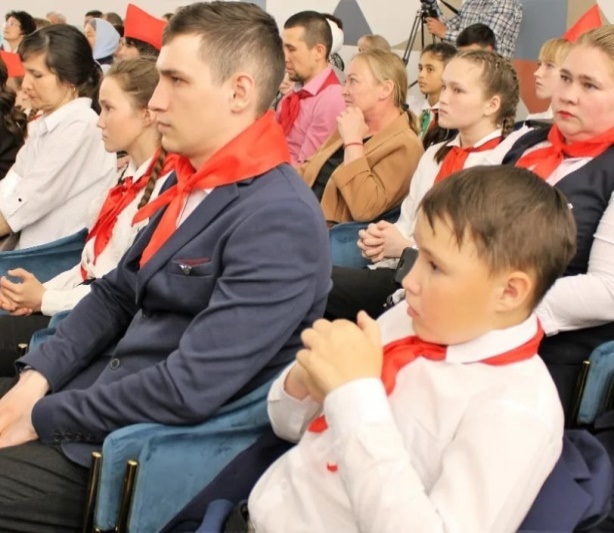 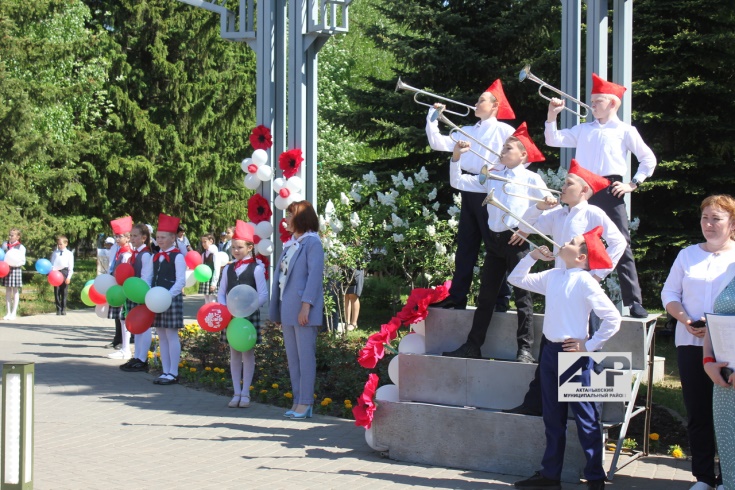 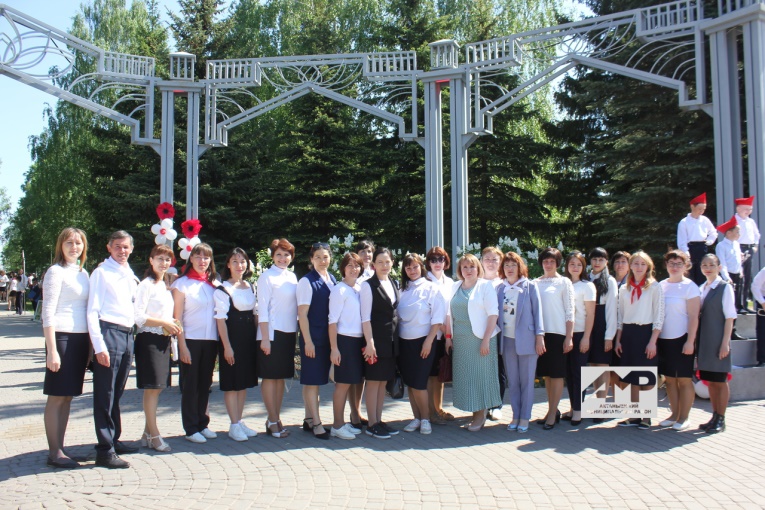 КРУПНЫЕ МЕРОПРИЯТИЯ, СПОСОБСТВУЮЩИЕ СОХРАНЕНИЮ ТРАДИЦИЙ ТЕРРИТОРИИ
Культура
Чествование победителей олимпиад
Май. Чествование победителей республиканских, межрегиональных, международных и всероссийских олимпиад проходит ежегодно  на базе районного дома культуры
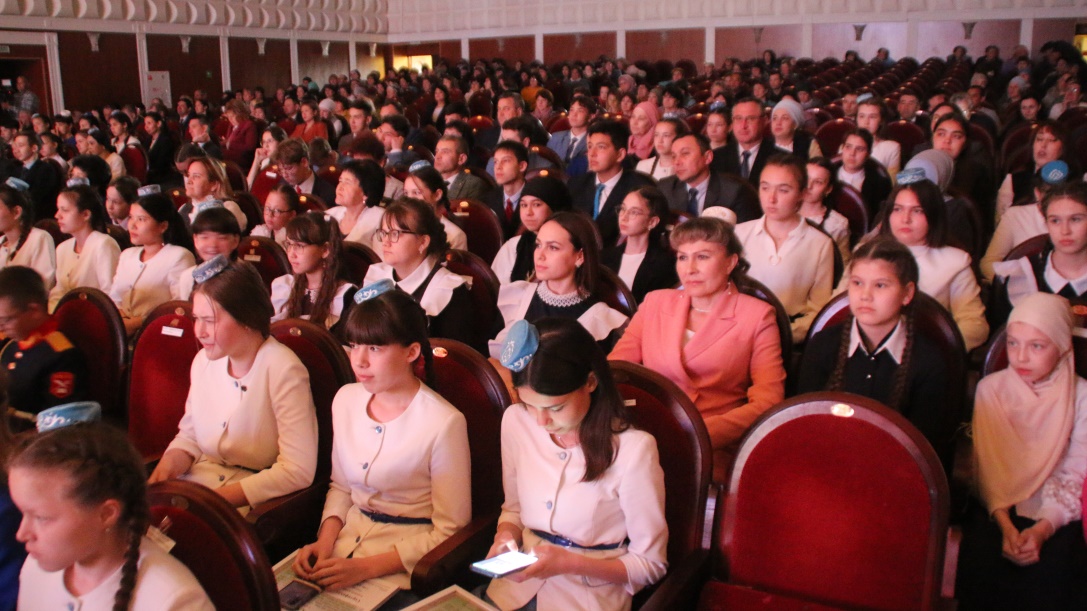 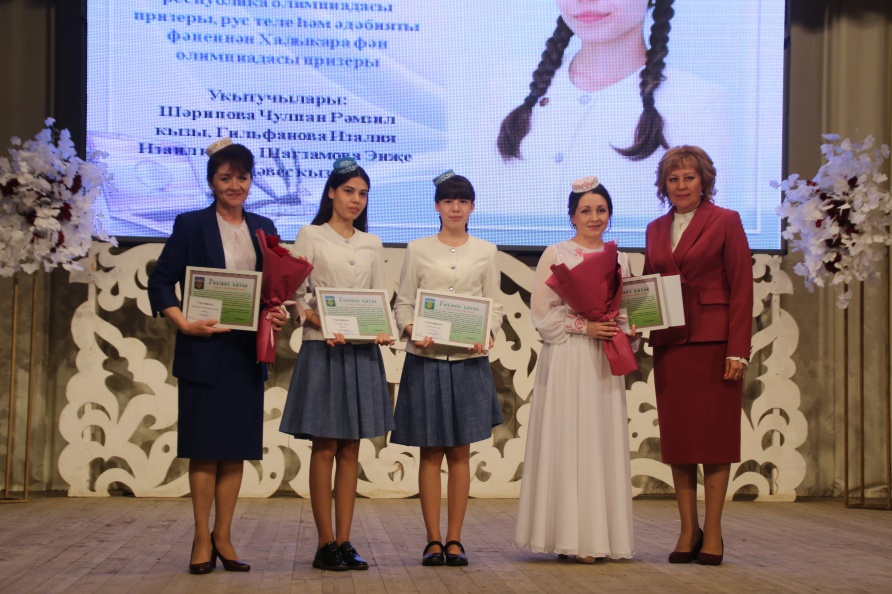 День защиты детей
1 июня  В Актаныше этот праздник отмечается  на площади перед парком Культуры и искусств в виде большого масштабного мероприятия. Здесь для детей организуется  концерт с участием самих детских коллективов и ведущих в образах различных персонажей из мультфильмов, также  спортивные мероприятия, игры. Работают торговые точки, аттракционы, малыши участвуют в конкурсе рисунков. Победители игр и конкурсов получают подарки.
КРУПНЫЕ МЕРОПРИЯТИЯ, СПОСОБСТВУЮЩИЕ СОХРАНЕНИЮ ТРАДИЦИЙ ТЕРРИТОРИИ
Культура
Елка Главы Актанышского района
Декабрь. На торжество приглашаются 100 учащихся, достигших успехов в учебе, в спорте и культуре. Передовики награждаются   памятными подарками, вручаются сладости. Праздник продолжается за праздничным столом.
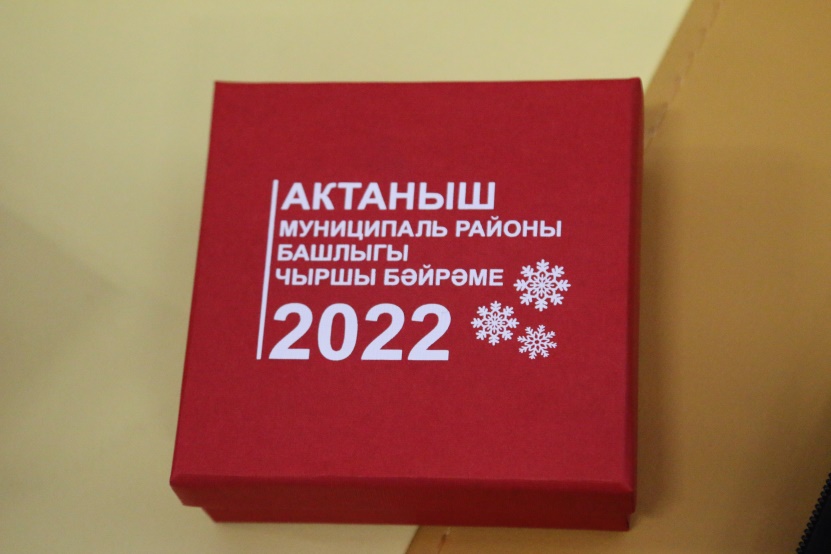 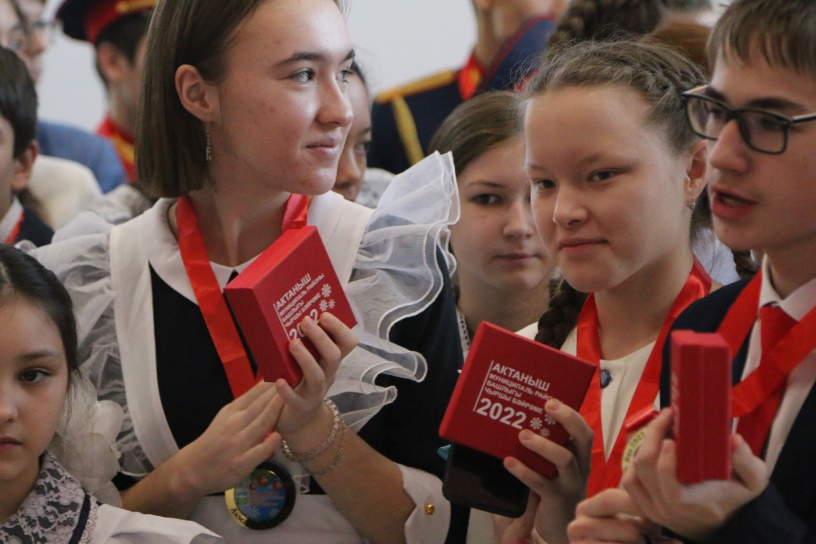 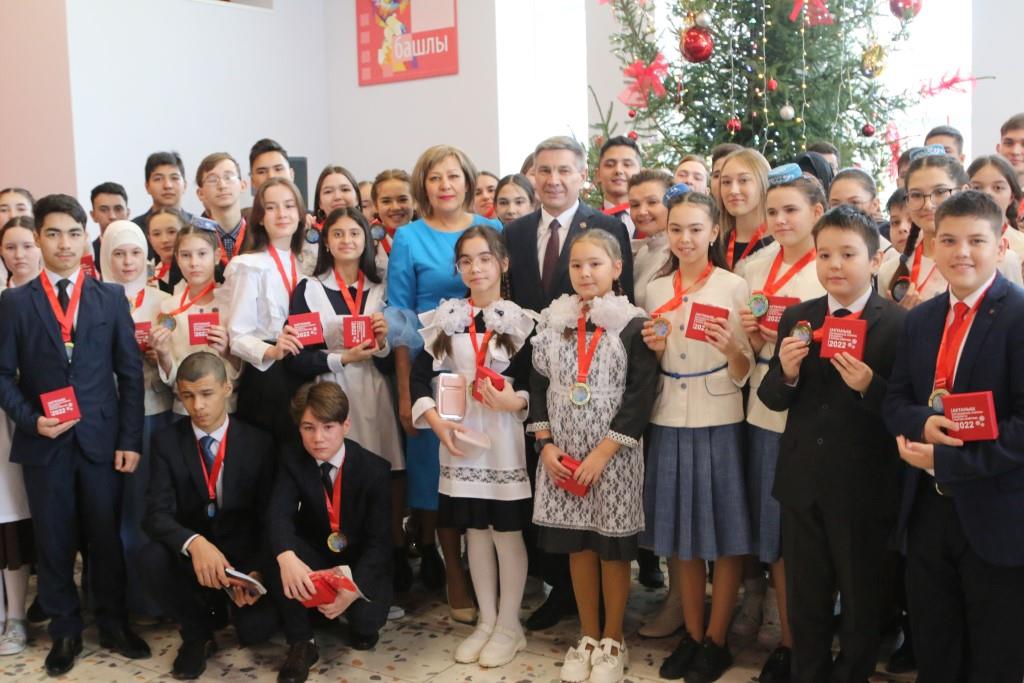 КРУПНЫЕ МЕРОПРИЯТИЯ, СПОСОБСТВУЮЩИЕ СОХРАНЕНИЮ ТРАДИЦИЙ ТЕРРИТОРИИ
Культура
Межрегиональный фестиваль-конкурс  гармонистов «Актаныш гармуннары»
Июнь, 1 раз в 2  года,   в день районного Сабантуя. Территория районного Сабантуя.
Фестиваль-конкурс первый раз был проведен в 2018г. в формате Всероссийского на территории Актанышского района. В программе различные конкурсы, выставки, мастер-класс, совместные концерты, шествие по улицам н.п.Актаныша, открытие аллеи для гармонистов, первого памятника татарской гармошке, определение лучшего исполнителя -гармониста.
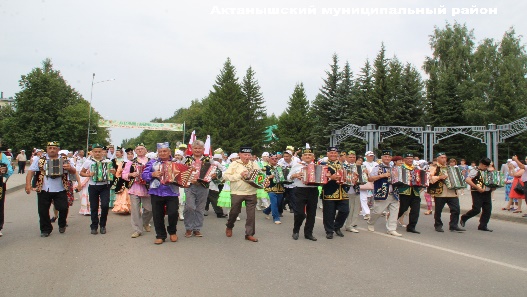 КРУПНЫЕ МЕРОПРИЯТИЯ, СПОСОБСТВУЮЩИЕ СОХРАНЕНИЮ ТРАДИЦИЙ ТЕРРИТОРИИ
Районный конкурс  танцевальных коллективов и отдельных исполнителей им. Азата Закирова
Культура
Ноябрь-декабрь , 1 раз в 2 года. Зональные туры и Актанышский РДК. Конкурс проходит среди танцевальных коллективов и отдельных исполнителей всех возрастных групп, по номинациям по району и райцентру Актаныш.  Конкурс носит имя Азата Закирова, одного из ярких танцоров и первого солиста государственного ансамбля песни и танца «Агидель». Конкурс проходит в 4-5 зонах. С участием победителей  проходит  заключительных концерт с награждением, где почетными гостями и специальным призом участвуют родственники Азата Закирова,  государственный ансамбль песни и танца «Агидель».
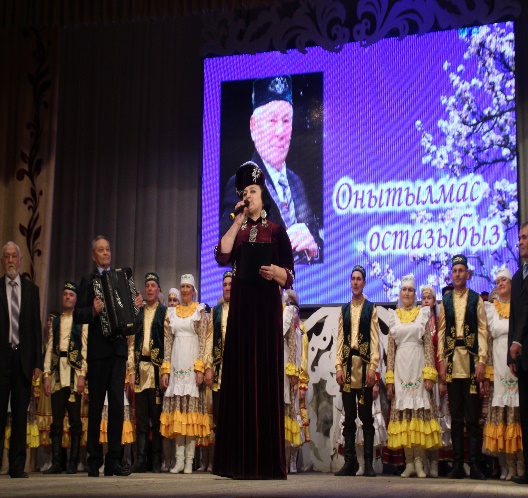 КРУПНЫЕ МЕРОПРИЯТИЯ, СПОСОБСТВУЮЩИЕ СОХРАНЕНИЮ ТРАДИЦИЙ ТЕРРИТОРИИ
Культура
Республиканский творческий фестиваль им. Гамиля Авзала. Дни литературы  и творчества .
Апрель-май, ежегодно. Актанышский РДК, Такталачукский СДК,  Гуманитарная гимназия. Республиканский фестиваль -конкурс проходит в рамках дней литературы и творчества среди   молодых, юных поэтов, писателей, учителей родного языка и литературы. Организаторами фестиваля являются Союз писателей РТ и Актанышский муниципальный район. Призовой фонд определен главой Актанышского района. Фестиваль- конкурс ежегодно   посвящается одному жанру, тематике (драма, поэзия роман, проза, стихи, и т. д.). Фестиваль-конкурс состоит из трех частей, которые проходят на малой родине поэта в с. Такталачуково, в гуманитарной гимназии и в районном доме культуры им. А.Авзаловой с награждением победителей и вручением ежегодной денежной премии известному татарскому писателю, поэту, работающего в направлении сатиры в Республике Татарстан Первым обладателем премии им. Г. Авзала стал Туфан Миннуллин.
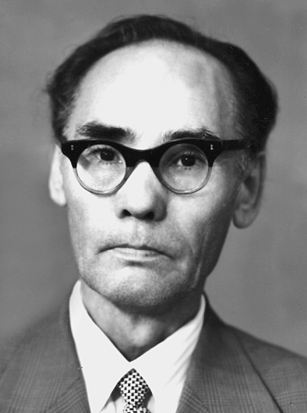 Народный поэт Республики Татарстан Гамил Афзалның
КРУПНЫЕ МЕРОПРИЯТИЯ, СПОСОБСТВУЮЩИЕ СОХРАНЕНИЮ ТРАДИЦИЙ ТЕРРИТОРИИ
Межрегиональный фестиваль  молодых поэтов и писателей им. Ризы Ишмората
Культура
Май-июнь, ежегодно. с. Уразаево. Фестиваль юных драматургов «Проба пера», им Ризы Ишмората, народного поэта Республики Татарстан проходит с 2013г. среди детей и молодежи на свободную творческую тему, на малой родине поэта в с. Уразаево.  В программе посещение   дома, усадьбы, родника поэта, встреча с родными в яблоневым саду у самовара, также посещение первого татарского этнодвора села.  Основная часть фестиваля-конкурса с награждением проходит на природе с кострами, с национальными песнями и играми, с выступлениями членов литературного объединения «Агыйдел дулкыннары». В фестивале  принимают участие  гости из  Республик Башкортостана, Татарстана, Удмуртии.
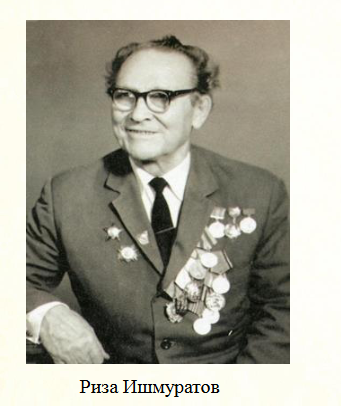 КРУПНЫЕ МЕРОПРИЯТИЯ, СПОСОБСТВУЮЩИЕ СОХРАНЕНИЮ ТРАДИЦИЙ ТЕРРИТОРИИ
Культура
Районный смотр-конкурс    самодеятельных и  народных театральных коллективов
Октябрь-февраль, ежегодно. Зональные туры и Актанышский РДК. Смотр-конкурс проходит с 1950-60 гг., ежегодно среди самодеятельных и народных театральных коллективов сельских поселений, а также предприятий, организаций райцентра.  Смотр-конкурс идет в сельских поселениях с ноября по февраль месяц.  В смотре принимают участие более 50 коллективов.  Лучшие коллективы участвуют в декаде, который проходит в районном доме культуры в феврале-марте, победители принимают участие в  региональном  конкурсе «Идел йорт».
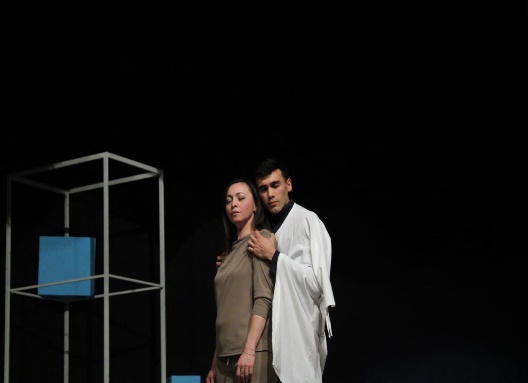 КРУПНЫЕ МЕРОПРИЯТИЯ, СПОСОБСТВУЮЩИЕ СОХРАНЕНИЮ ТРАДИЦИЙ ТЕРРИТОРИИ
Культура
Районный   смотр-конкурс  детских  кукольных театров
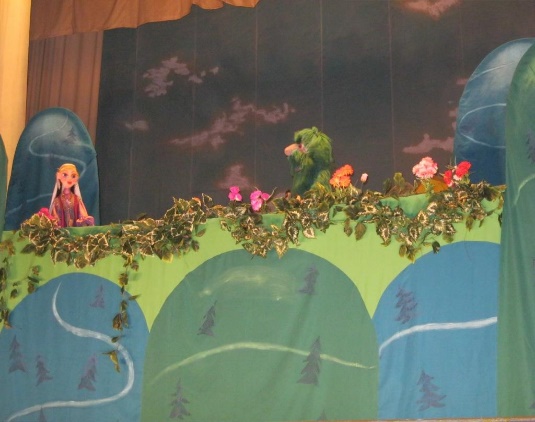 Март-апрель , ежегодно. Зональные туры в детских садах, ЦДТ. Районный смотр-конкурс детских кукольных театров проходит среди 40   детских садов района.   Конкурс проходит в целях воспитания любви, сохранения, развития родных языков, культуры, традиций татарского народа.
Районный смотр-конкурс самодеятельных творческих коллективов
Март-май, ежегодно. Зональные туры в СДК, Актанышский РДК. История районного смотра-конкурса творческих коллективов начинается с 1950-60 гг. Смотр проходит ежегодно среди творческих коллективов, сельских поселений, а также предприятий, организаций райцентра.  В смотре принимают участие более 100 творческих коллектив и отдельных исполнителей. Зональные туры проходят в сельских поселениях в марте-апреле. По итогам смотра в апреле - мае проходит заключительный 4-х часовой концерт в районном доме культуры, где определяются, награждаются победители, лучшие коллективы, руководители организаций и предприятий. Ежегодно  смотр-конкурс  меняет тему, но цель одна- сохранение и развитие национальной, традиционной  культуры Актанышского района
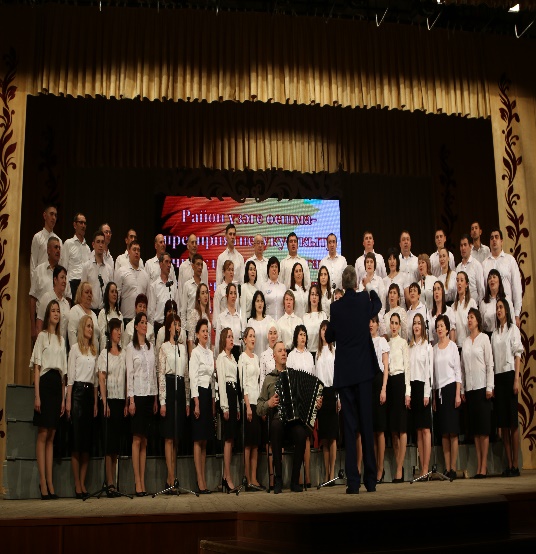 КРУПНЫЕ МЕРОПРИЯТИЯ, СПОСОБСТВУЮЩИЕ СОХРАНЕНИЮ ТРАДИЦИЙ ТЕРРИТОРИИ
Культура
Районный праздник  «Сабантуй»
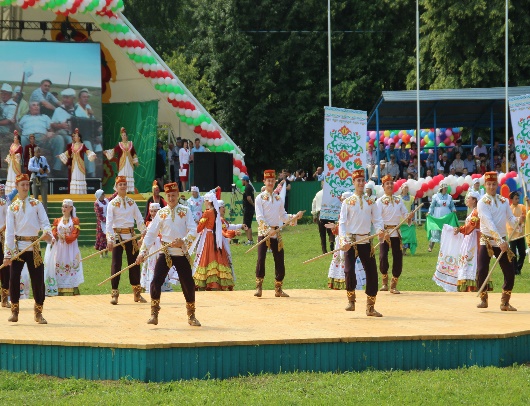 Июнь, ежегодно. Территории Сабантуя. Районный праздник Сабантуй проходит в специальной территории. В программе бег в мешках, лазание на вертикальный шест за петухом, национальная борьба көрәш, бег с ложкой и яйцом, и т.д.  так же конные скачки на ипподроме, концертная программа с участием ГАУК РТ «АПиТ «Агидель», коллективов художественной самодеятельности района. Во время  праздника работают интерактивные  площадки: «Этно-двор», «Детский Сабантуй», «Поэтический Майдан», «Национальная кухня», «Лодочная», и т.д.
«Кичке Сабантуй»
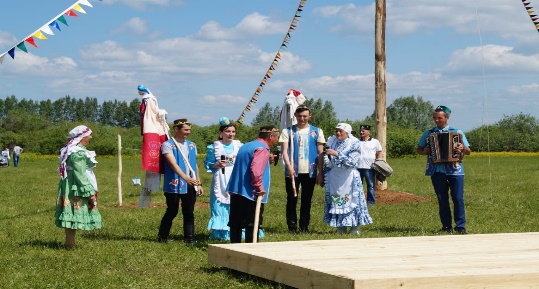 Июнь, ежегодно. Казкеевский СДК «Кичке Сабантуй» традиционно проходит в с. Казкеево на берегу р. Сюнь. В программе праздника музыкально-танцевальные игры и номера   с командными играми для молодежи.  Сабантуй  завершается  с  костром с песнями , хороводом.
КРУПНЫЕ МЕРОПРИЯТИЯ, СПОСОБСТВУЮЩИЕ СОХРАНЕНИЮ ТРАДИЦИЙ ТЕРРИТОРИИ
Культура
«Карга боткасы»
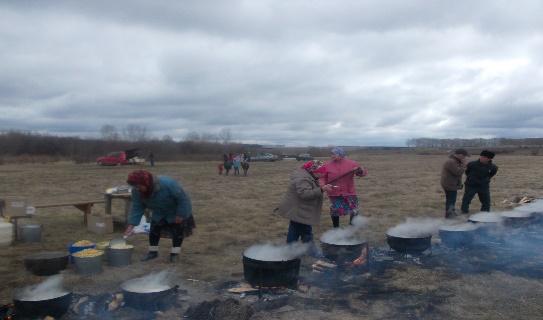 1-3 мая, ежегодно. Повсеместно. Праздник «Карга боткасы» проходит во всех населенных пунктах района на лоне природы с 30 апреля по 3 мая. В программе сбор яиц, круп у жителей села. Подготовка места для костра, скатывание крутых яиц  с горы, детские игры на природе, творческие фольклорные номера, конкурс на самую вкусную кашу, ее презентация, общее застолье.
«Боз киту»
Март-апрель, ежегодно. р. Сюнь, Агидель,н.п. Казкеево, Ст.Байсарово, Аккузово, Актаныш, Тат. Ямалы. Данное мероприятие проходит у реки Агидель и Сюнь у н. п. Байсарово, Казкеево, Аккузово, Актаныш, Азякуль.  Это народный праздник встреча и проводы движущихся льдин, с пожеланиями, чтобы все плохое ушло с прошлогодними снегами, льдами и пришло новое, доброе хорошее. Праздник проходит стихийно, но с большим количеством жителей. Здесь работают точки общепита, в вечернее время зажигают костры, поют песни. Период мероприятия – март.
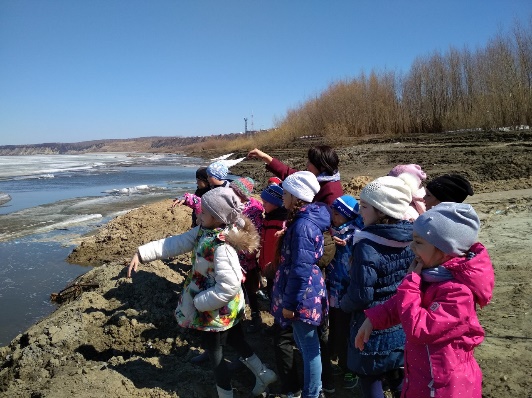 КРУПНЫЕ МЕРОПРИЯТИЯ, СПОСОБСТВУЮЩИЕ СОХРАНЕНИЮ ТРАДИЦИЙ ТЕРРИТОРИИ
«Авыл көннәре», «Урам көннәре», праздник  малых деревень
Культура
Июль, ежегодно. Н.п. Ст. Бугады, Казкеево, Тыннамасово, Ст. Сафарово, Ст. Кадерметҗево, Уразаево, Куяново, Атясево. Данное мероприятие  проходит в летний период, когда много приезжих, родственников, как встреча земляков, родов,  поколений. В программе  выступления аксакалов, посещение мечети, очистка родников, презентация книг, концертная программа, чаепитие, приготовление плова, ухи, игровая программа, награждение руководством  сельского поселения жителей, спонсоров за большой вклад в сохранение традиций, культуры, истории населенных пунктов. А также  праздник  “Урам көннәре” схожий с праздником “Авыл көннәре” проходит   в течении месяца, еженедельно по количеству улиц, где готовятся совместные  с соседями праздничные  столы, угощения, отмечаются  новые пары, юбиляры, новоселье, рождение внуков, детей, иные успехи проживающих в этом улице и т.д. Ведущие всех этих праздников  работники культуры села.
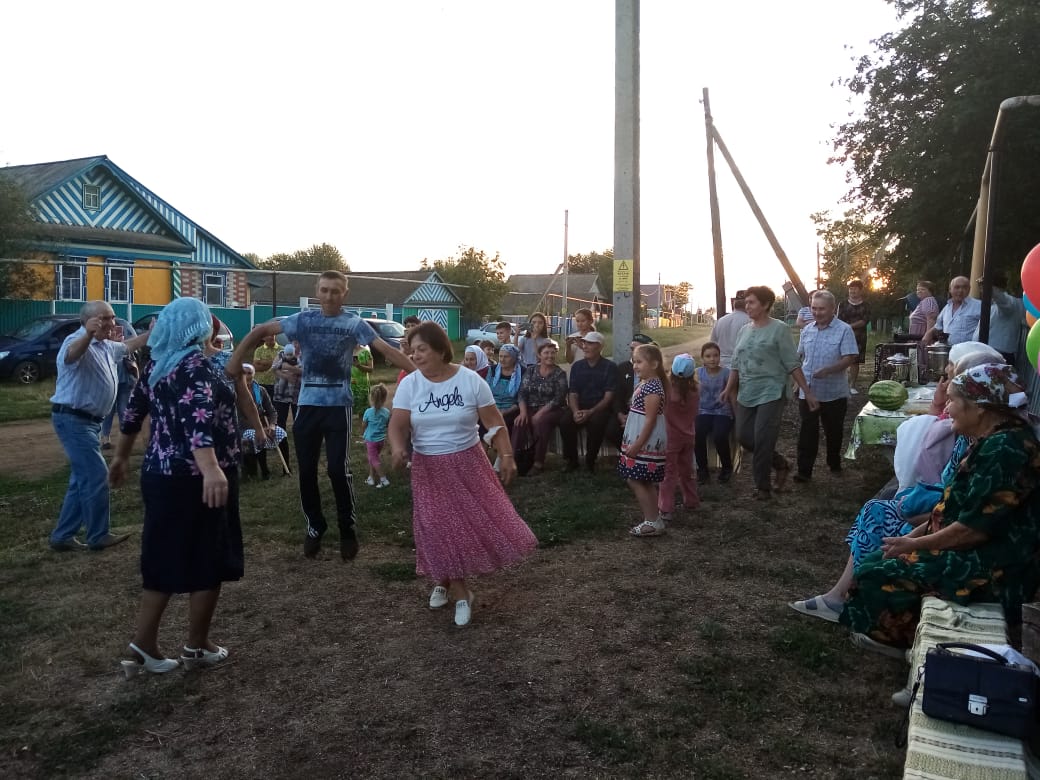 “Бикә җыены”
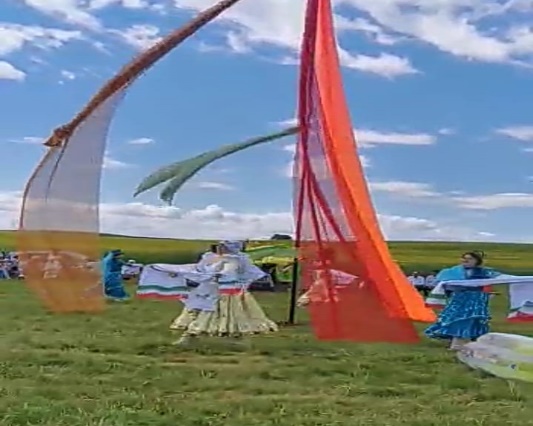 Август, ежегодно. с. Ст. Курмашево. В истории Актанышского района есть      праздничные сходы которые проходили после полевых работ под названием «Жиде Жыен» в разных населенных пунктах района. Один из них «Бикә Җыены», который проходит в августе в с. Ст. Курмашево, в период, когда много свадеб, поспел урожай. Праздник проходит в формате   молодежного гулянья, с играми, танцами, песнями. В празднике появляется на тарантасе сама Бикщ, хозяйка праздника, говорит свои условия молодым парням, в формате игр, вопросов, претендентам ее руки.
КРУПНЫЕ МЕРОПРИЯТИЯ, СПОСОБСТВУЮЩИЕ СОХРАНЕНИЮ ТРАДИЦИЙ ТЕРРИТОРИИ
Культура
«Мәхәббәт чокыры кунаклар җыя»
25 июля 2023г. Шабезбашевский СК д. Шабизбашево небольшая, тем не менее она имеет свою красивую историю-легенду. В народе её называют «Любовное гнездо» (Мәхәббәт чокыры”).  И это неспроста.
 Раньше, когда в Шабизбашево не было клуба, сюда приезжала молодежь из соседних деревень.  Многие шли пешком для того, чтобы встретиться со своей любовью, может, найти ее. Молодые девушки и парни устраивали игры, пляски.  Здесь же у них зарождалась первая любовь, встречи, а потом уж играли свадьбы.
   Вот и в этом году в «Любовном гнезде» шабизбашевцы решили возобновить старые традиции. Решение было принято единогласно: устраиваем праздник, соберём гостей! Никто не остался в стороне. Каждый пытался внести свою лепту в организацию этого мероприятия. Кто-то вспоминал старинные игры, в которые играли в те времена, кто-то песни, разные истории…Нашлись пары, которых именно «Любовное гнездо» и соединило. 
В день праздника сюда подтянулись гости из близлежащих деревень. Игры, танцы, конкурсы, песни, песенные татарские хороводы воспоминания… все было!  Площадь праздника была оформлена по–праздничному. Шабизбашевцы встретили гостей пловом, блинами, чаем с травами из самовара. Аксакалы деревни приветствовали гостей на красиво запряженных лошадях. А молодые девушки деревни подарили аксакалам вышитые полотенца. Все было по традиции тех времен. Гармонисты порадовали гостей своей игрой на гармони, певцы - своими песнями, танцоры – старинными и современными народными танцами. Вернулась традиция народа!
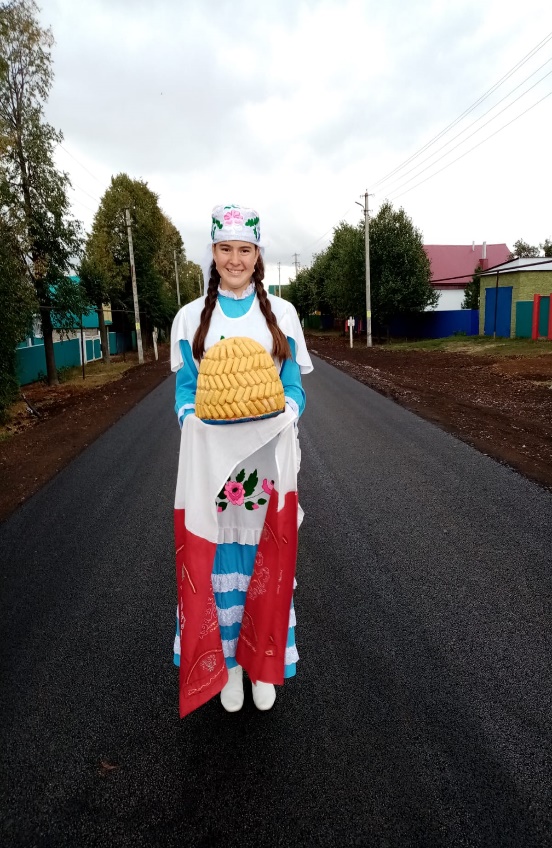 КРУПНЫЕ МЕРОПРИЯТИЯ, СПОСОБСТВУЮЩИЕ СОХРАНЕНИЮ ТРАДИЦИЙ ТЕРРИТОРИИ
Культура
Парад троек
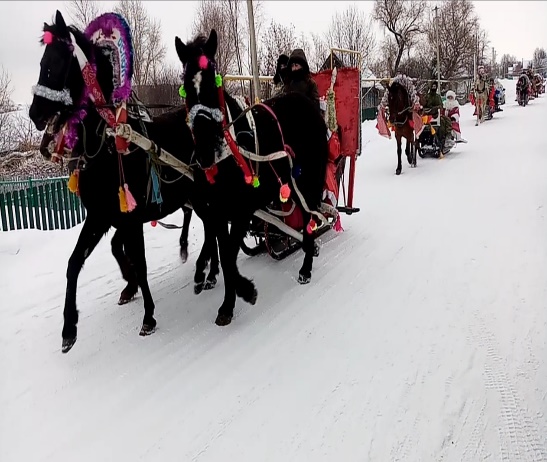 1 января, ежегодно. с. Ст. Курмашево. Парад троек, двуколок, традиционно проходит с 1947 г. на территории с. Ст. Курмашево.  В программе   тематические выступления команд, концертная программа, конкурс по оформлению тарантасов, лошадей, парад троек, двуколок, выступлений команд, праздничная  презентация, церемония награждения, зимнее чаепитие, и т.д.
Зимний праздник «Золотая лунка»
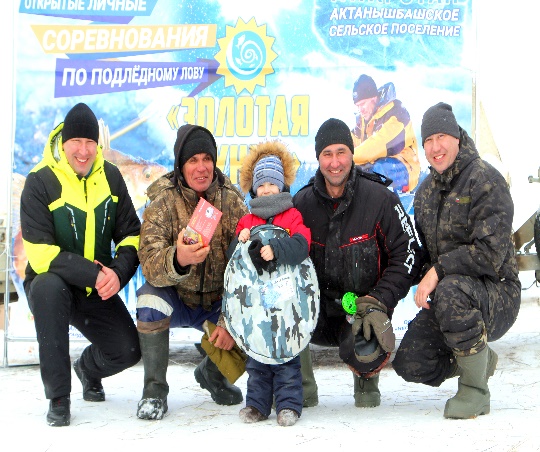 Февраль, ежегодно. с. Чуганаково. Данный праздник зимней ловли рыбы проходит ежегодно, на территории Актанышбашевского села возле реки Старица в конце февраля.  Сюда приезжают рыбаки из разных уголков Татарстана, Башкортостана, Удмуртии.   В программе конкурсы на самого юного и пожилого рыбака, на количество улова, на быстроту изготовления лунки и др.    Конкурс    переплетается с концертной программой, выступлениями, поздравлениями спонсоров, руководства, старейшин района. Праздник завершается командными играми и  большой ухой.
КРУПНЫЕ МЕРОПРИЯТИЯ, СПОСОБСТВУЮЩИЕ СОХРАНЕНИЮ ТРАДИЦИЙ ТЕРРИТОРИИ
Культура
«Шырлык чаналары»,зимний праздник саней
4 января, ежегодно. с. Казкеево. Шырлык чанасы», праздник зимних санок проходит с 2019 года в дни новогодних каникул и отпусков у берегов реки Сюнь на территории под историческим названием Шырлык. Дата проведения - 4 января  с.г.
 Программа:
-открытие праздника;
-праздничный тематическимй  концерт;
-работа фотозоны (сеновал, тарантасы, музей  самоваров и т.д.);
-работа чайной зоны  с травами, блинами;
- игровая программа;
- катанье со снежной горы;
- зимний хоровод у костра;
- поздравление Кыш Бабая, награждение победителей.
Здесь проходят конкурсы,  игры  с использованием саней разных видов,  форм, выявляются победители: “Иң ерак шуып төшүче”,”Иң озын чылбыр төзеп таудан шуу”,”Иң үзенчәлекле шуучы”, “Иң иске чана”,”Иң үзенчәлекле чана”,”Иң кечкенә”,”Иң зур чана”, и т.д.  Во время праздника  в  нескольких  точках работают зимние  кафешки с  травяными чаями и блинами. Для  гостей праздника  организованы игры, хороводы, звучат популярные татарские  песни,  оформлены  зимние  фотзоны, имееются  места отдыха  “На сеновале”,  организованы катания на  лошадях (в тулупах, шапке ушанке, шалях),  тройках, двуколках, и т.д.
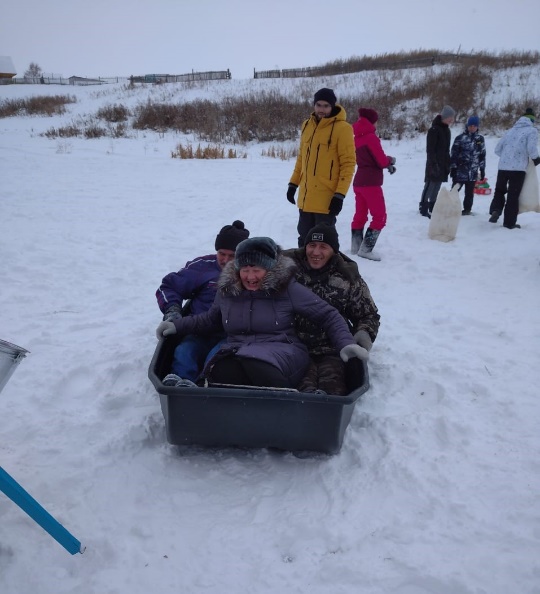 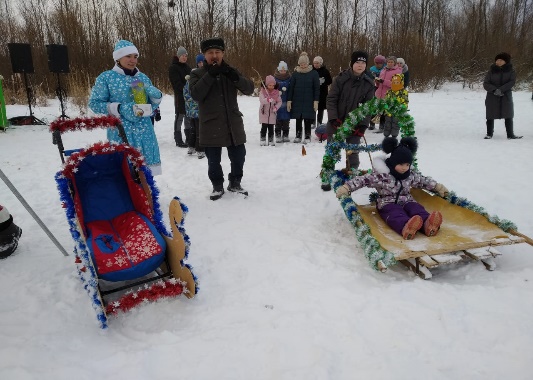 КРУПНЫЕ МЕРОПРИЯТИЯ, СПОСОБСТВУЮЩИЕ СОХРАНЕНИЮ ТРАДИЦИЙ ТЕРРИТОРИИ
Зимняя, летняя спартакиада работников организации, предприятии и учреждений.
Спорт
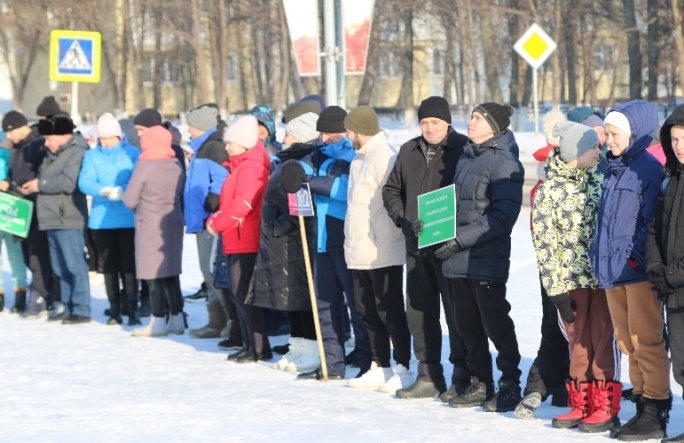 Январь – Февраль СШ «Батыр».
Ежегодно проводиться спортивно-массовые мероприятия: Зимняя, летняя спартакиада среди трудящихся организаций, предприятий и учреждений, среди сельских поселений.
Зимние виды: лыжные гонки, настольный теннис, шахматы, бадминтон, плавание, гиревой спорт, перетягивание каната, волейбол, шорт- трек;
Летние виды: бег на дистанцию: 100,200,400,800,1500 метров, прыжок в длину, прыжок в высоту, толкание ядра, эстафета, армспорт.
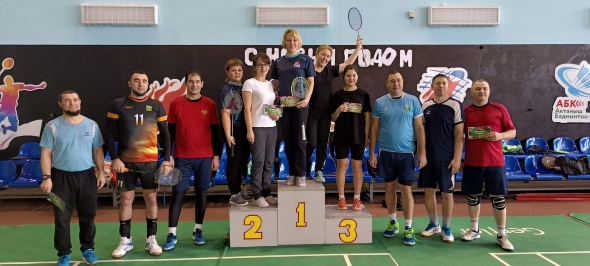 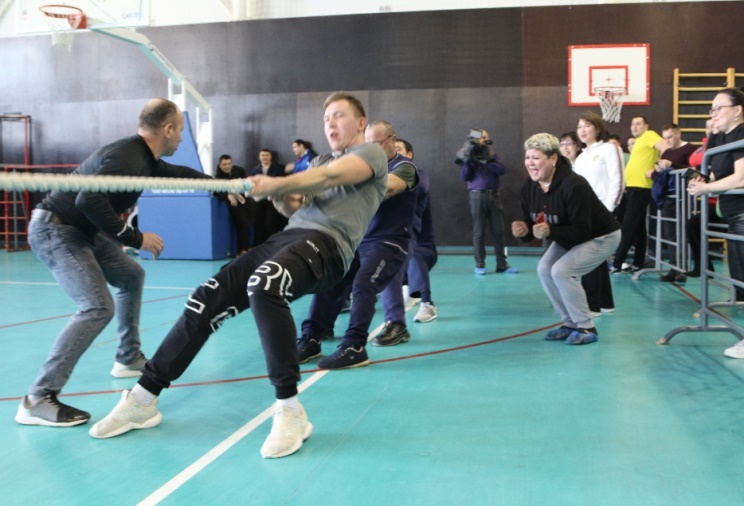 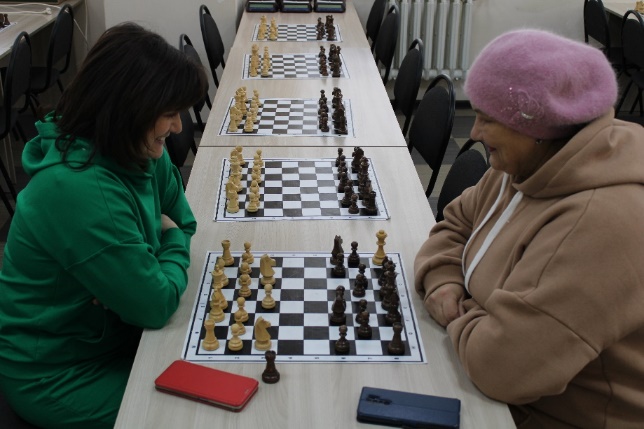 КРУПНЫЕ МЕРОПРИЯТИЯ, СПОСОБСТВУЮЩИЕ СОХРАНЕНИЮ ТРАДИЦИЙ ТЕРРИТОРИИ
Кубок и Первенства Республики Татарстан по автомобильному кроссу на приз Главы Актанышского муниципального района.
Спорт
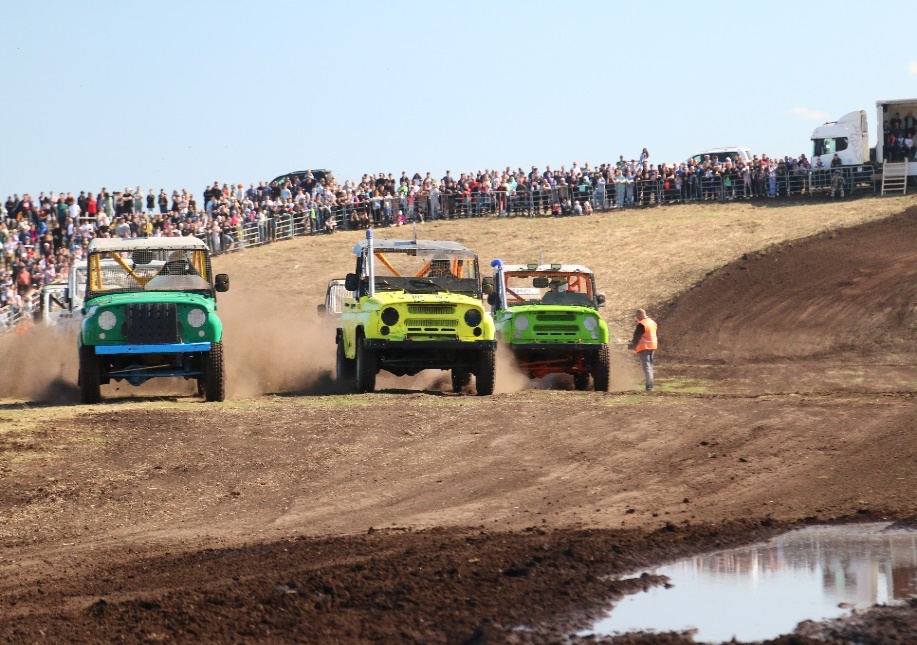 В апреле, На территории с. Байсарова.
Автопробег с каждым годом становится все популярнее среди жителей района и ближайших субъектов РФ. По инициативе известного предпринимателя, директора общества «КамаТрансНефть» Радис Хашимов каждый год в апреле организует весенний автогонки «Джип-Спринт-116» в селе Старое Байсарово.
Участники из Казани, Набережных Челнов, Заинска, соседних Башкортостана, Пермской области соревновались в классах “стандарт”, “стандарт модифицированный”, “спорт” и “трофи”.
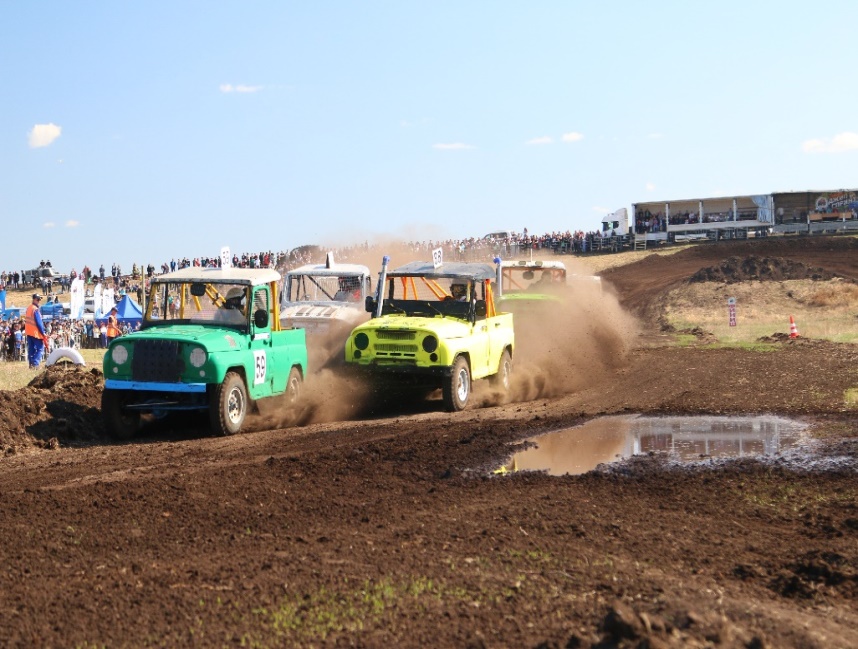 КРУПНЫЕ МЕРОПРИЯТИЯ, СПОСОБСТВУЮЩИЕ СОХРАНЕНИЮ ТРАДИЦИЙ ТЕРРИТОРИИ
Спорт
Легкоатлетический забег «Золотая Осень» на призы заслуженного мастера спорта Ф.Ш.Шаемова
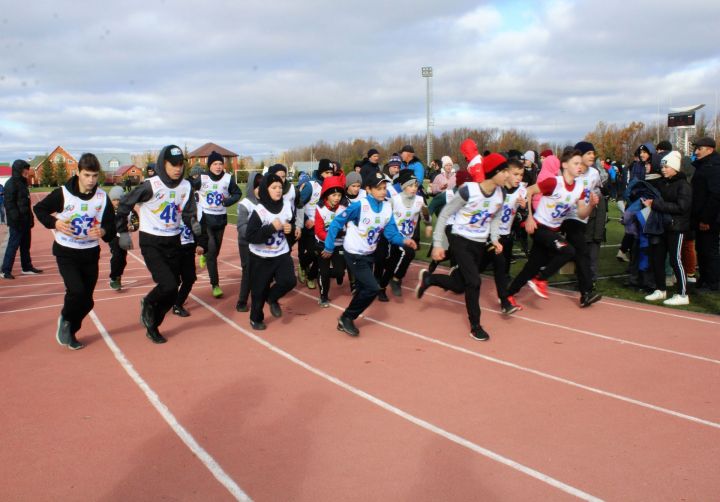 В октябре, Стадион имени Баяна Давлетова
Ежегодно проводится легкоатлетический забег «Золотая Осень» на призы заслуженного мастера спорта Ф.Ш. Шаемова
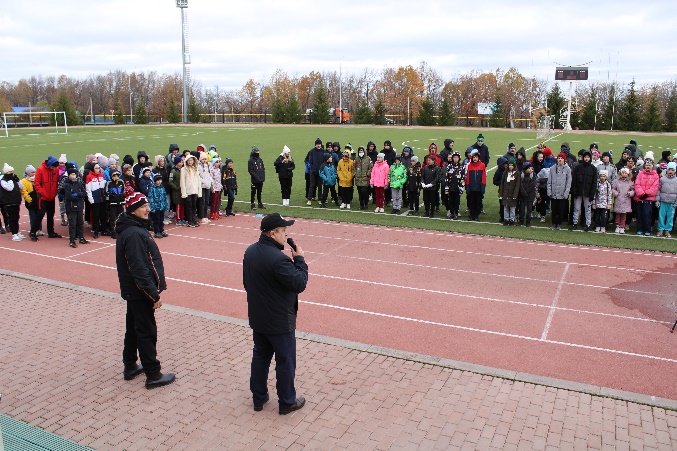 КРАЕВЕДЧЕСКИЙ БИБЛИОГРАФИЧЕСКИЙ  ПЕРЕЧЕНЬ ЛИТЕРАТУРЫ
1. Актанышым – ак илем/ Халиуллин.И.-Казан: «Идел-Пресс», 2010.-544б.
2. Муратов  Ф., Хуҗин Й. Актаныш- туган җирем.- Казан, 2010.
3. Шафиков Я. Актаныш- начало пути. Казань: Издательство “Слово”, 2010.- 232с.
4. Шәфыйков Я.Актанышка кайта юлларым.Казан: “Сүз” нәшрияты.2010.-224б.
5. Милли мәдәни мирасыбыз: Актаныш.- Казан, 2010.-415б.(“Фәнни экспедицияләр хәзинәсеннән” сериясе. Беренче китап).
6. Милли- мәдәни мирасыбыз: Актаныш.- 2 нче басма.- Казан.2021.-572 б. .(“Фәнни экспедицияләр хәзинәсеннән” сериясе. Беренче китап).
7. Актаныш.Фотоальбом. Казань, издательский дом «Логос»,2019.
8. Аккошлар иле-Актанышка сәяхәт/  Гарипова  Ф.Г. –Казан, 2010.- 167б. 
9. Восточное Закамье как один из очагов этногенеза и культуры татарского народа: Материалы Межрегиональной научно-практической конференции, посвященной 90-летию Актанышского района и 310-летию основания Актаныша.- Казань: Логос-Пресс, 2020.-268 с.
КРАЕВЕДЧЕСКИЙ БИБЛИОГРАФИЧЕСКИЙ  ПЕРЕЧЕНЬ ЛИТЕРАТУРЫ
10.  Имамова Р.З.  География Актанышского района. Казань. Изд-во «Матбугат йорты», 2000 г.
11. Мәңгелек хәтер. Казан:  “Сүз” нәшрияты, 2015.-240б.
12. Саумы, Белем иле! Чал тарихлы Актаныш урта мәктәбенә 100 яшь. Төзүче авторлары:  В.М. Чинаева, Л.Ф.Әһлетдинова, И.Р.Фәтхелова.- Казан, “Ихлас”, 2012.-384 бит
13. Дәлия Ханнанова   Еллар шаһит  Татарстан  Республикасы Актаныш районы пионер тарихы буенча документаль  язмалар. Актаныш нәшрияты. 2006 ел
14. Хуҗин  Йосыф  Алтын баганаларыбыз// Атаклы хуҗалык җитәкчеләре турында очерклар, язмалар.- Казан: “Сүз” нәшрияты, 2013.- 200 б.